AUZ
VĂZ
GUST
MIROS
PIPĂIT
SIMȚURILE
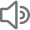 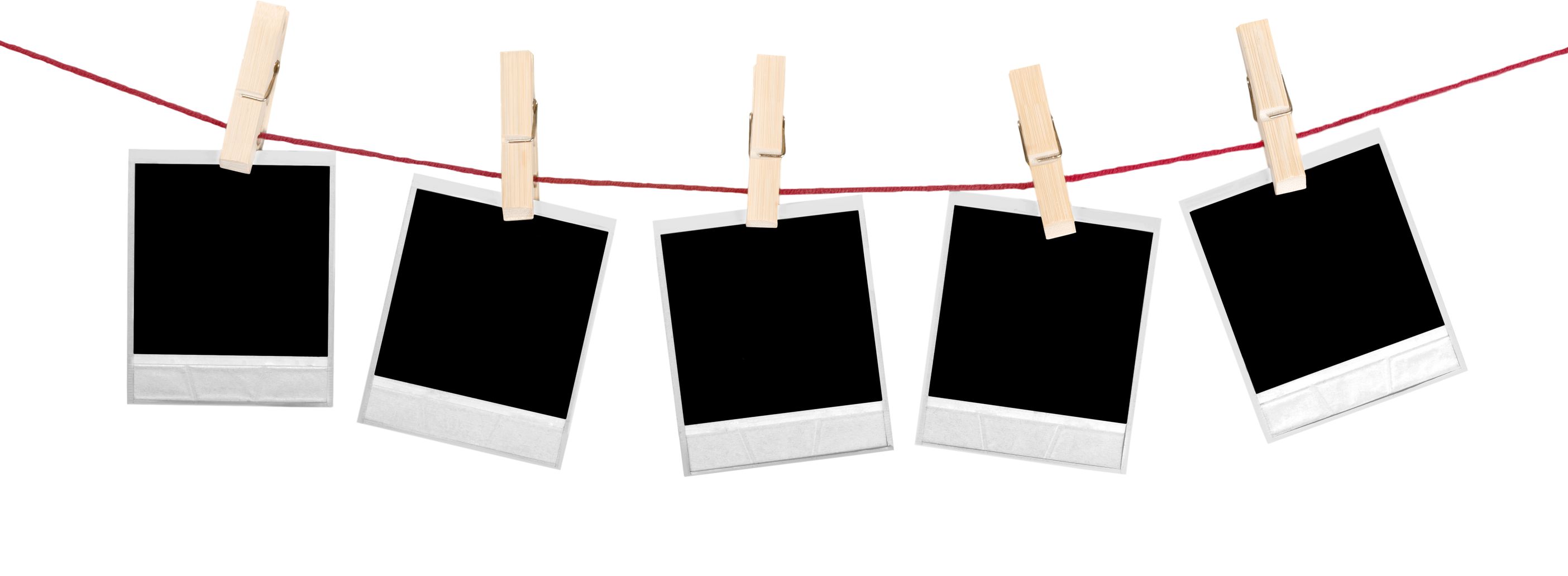 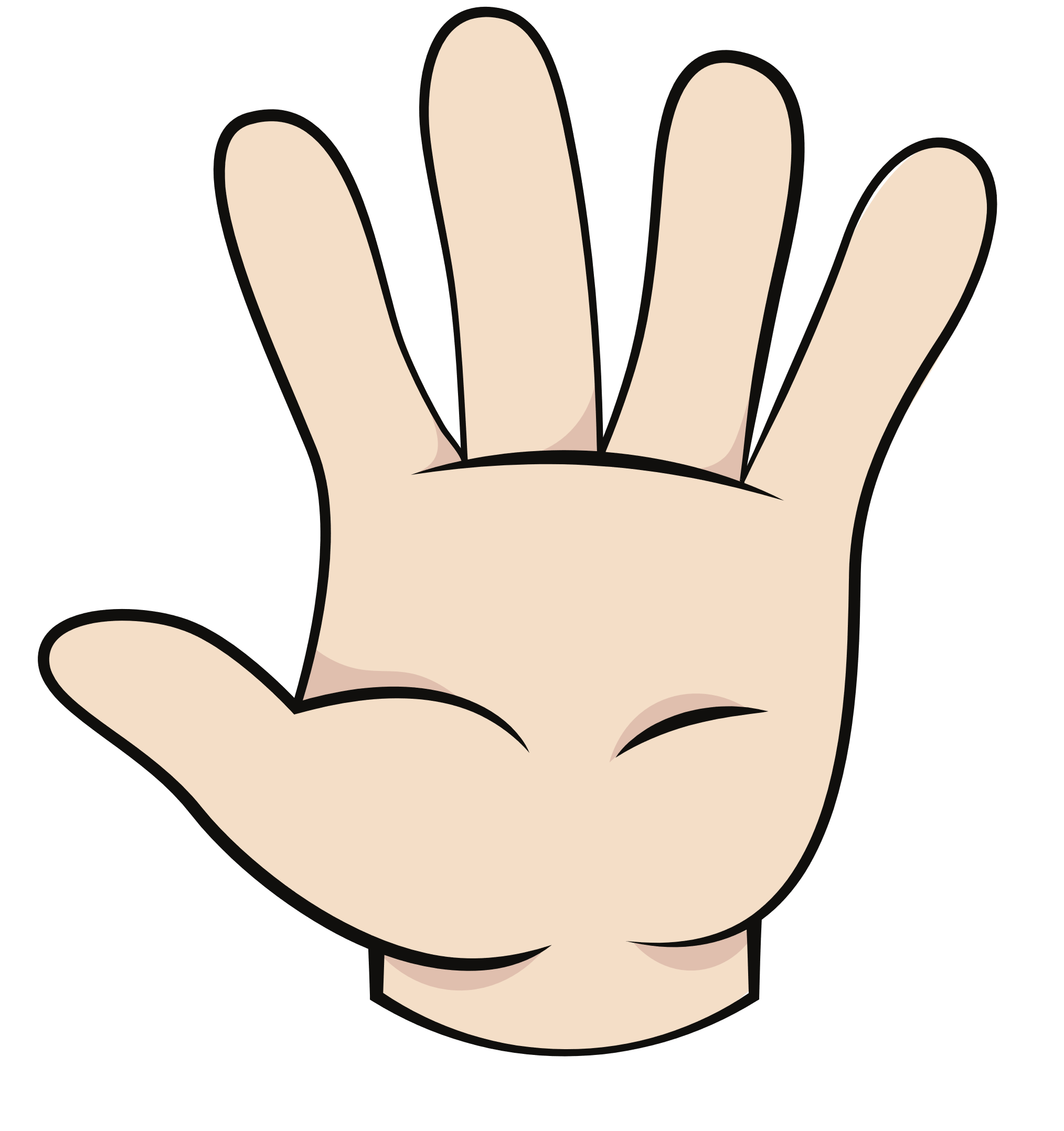 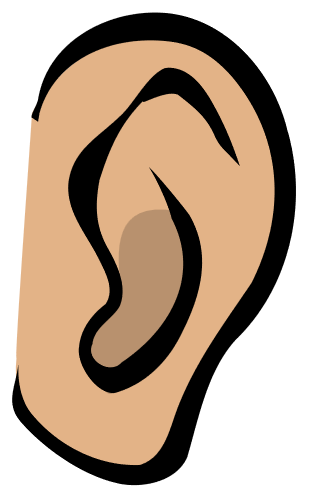 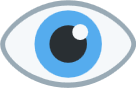 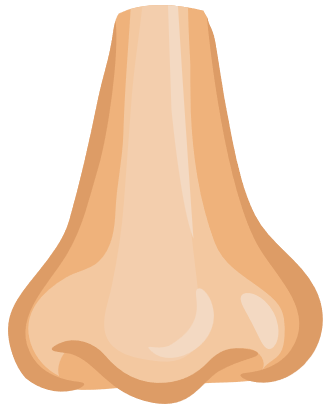 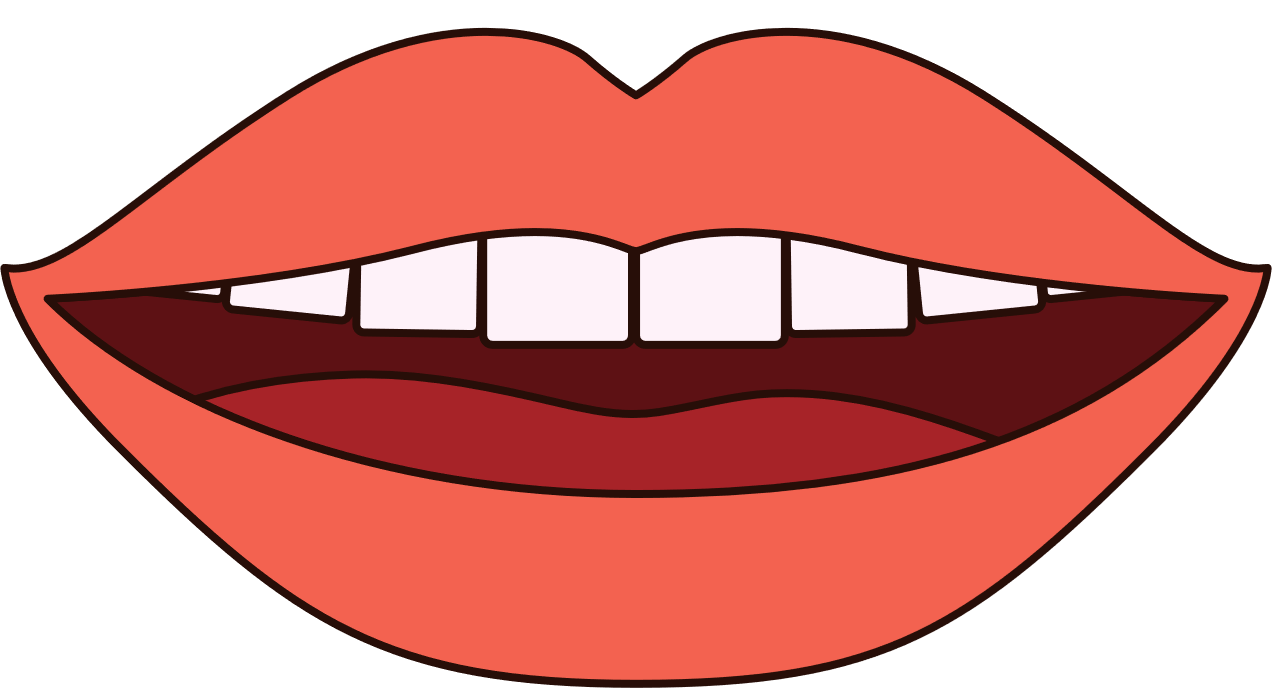 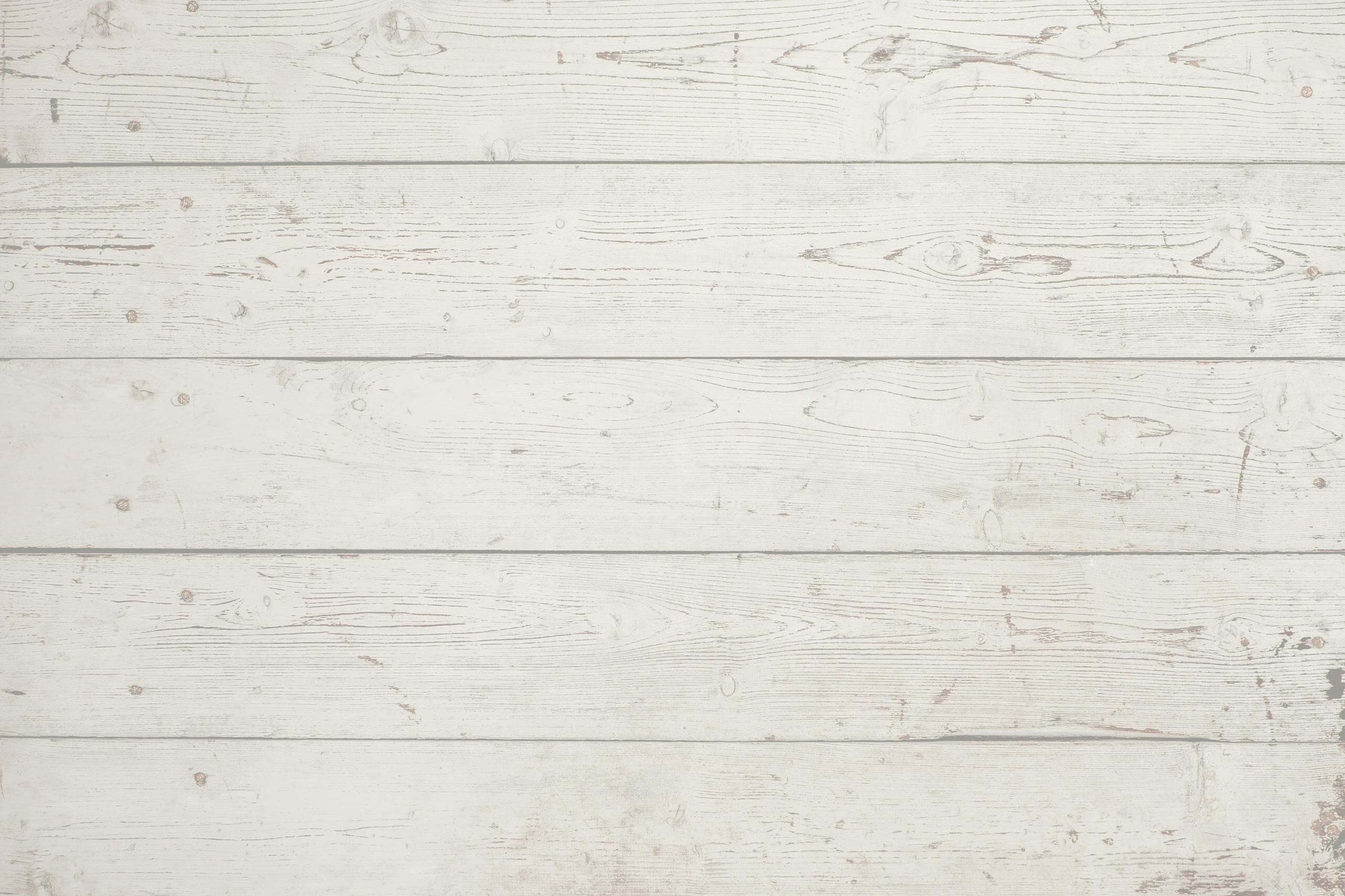 CARE SUNT CELE 5 SIMȚURI?
Disciplina: Educație senzorială și psihomotorie

Clasa pregătitoare – a IV-a, dizabilități intelectuale grave, severe și sau asociate

Competența specifică vizată: Formarea și dezvoltarea capacității de percepție, urmărire, identificare și discriminare senzorială a stimulilor din mediul ambiant.

Centrul Școlar de Educație Incluzivă Nr. 1 Oradea
Prof. Calamar Daniela
Prof. Cardoș Alina
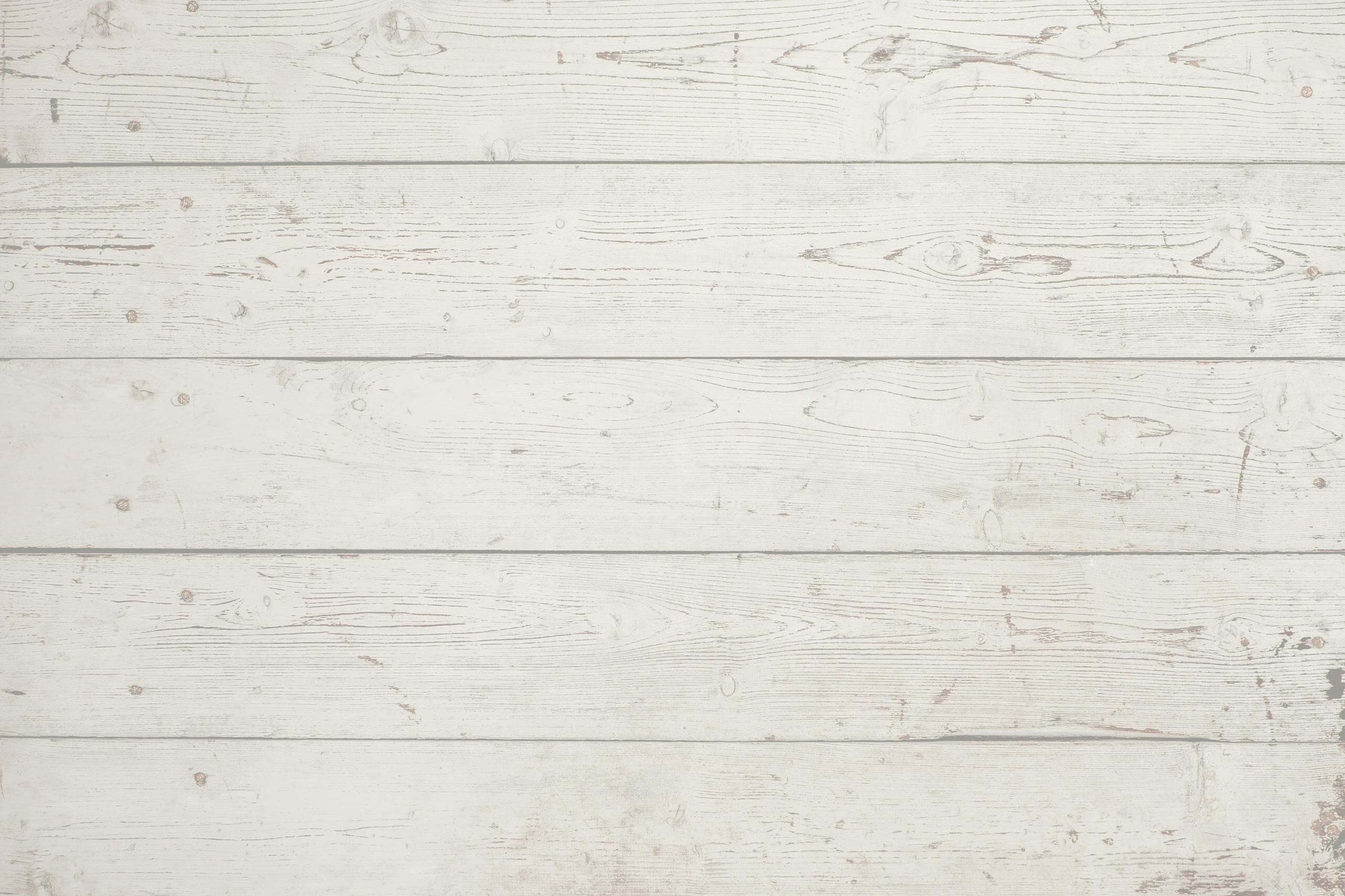 CARE SUNT CELE 5 SIMȚURI?
VĂZ
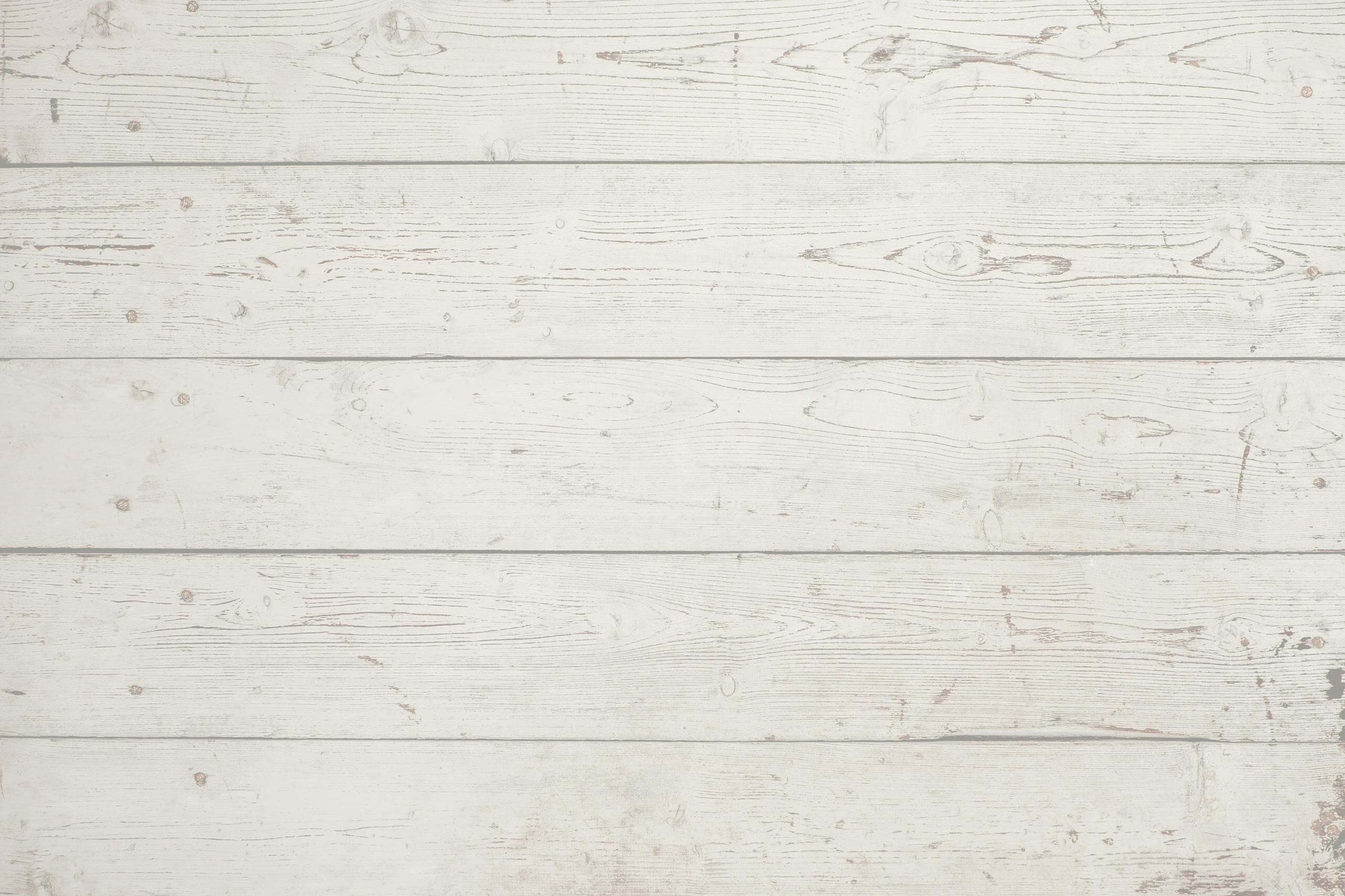 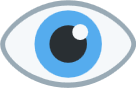 AUZ
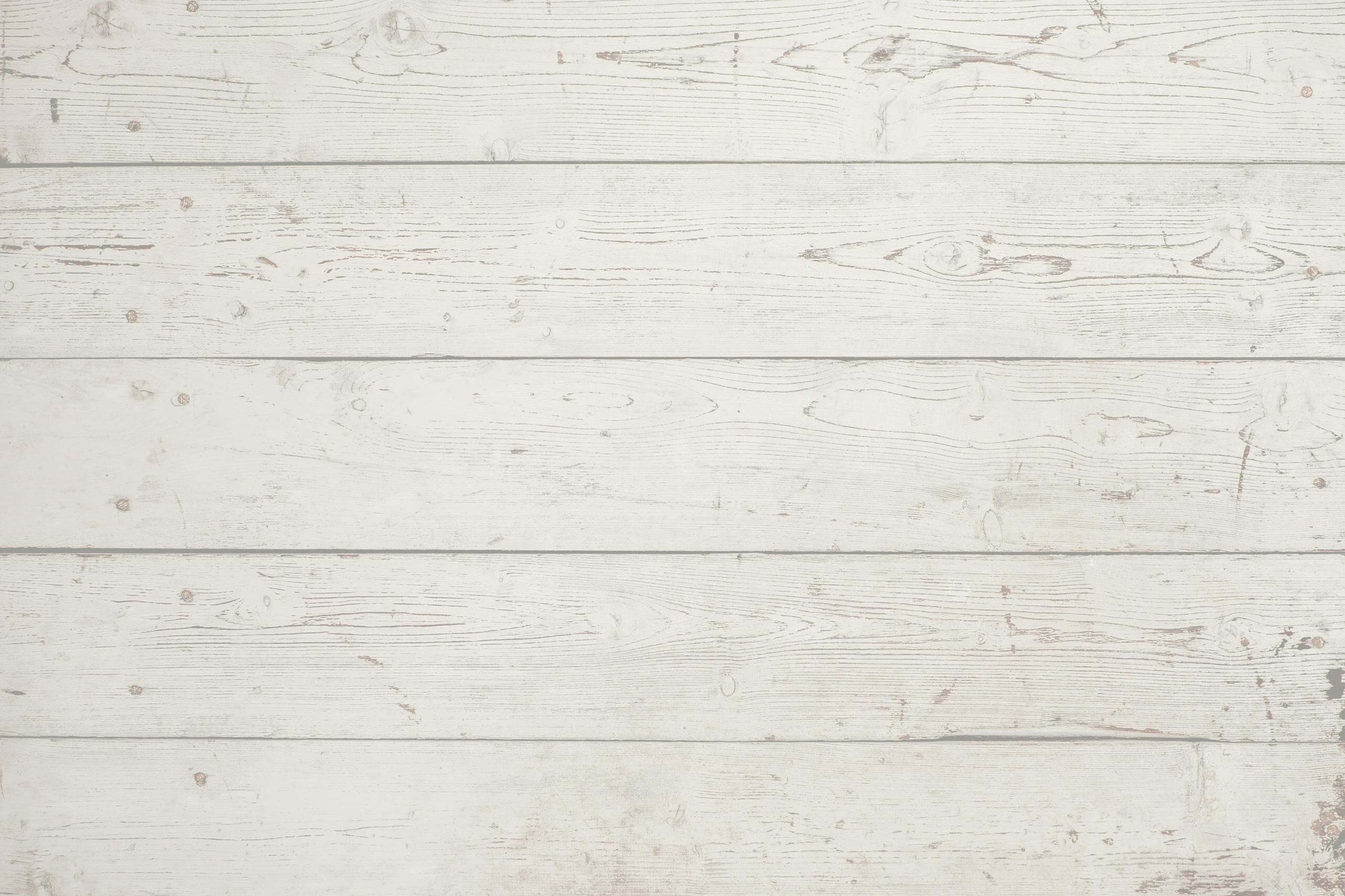 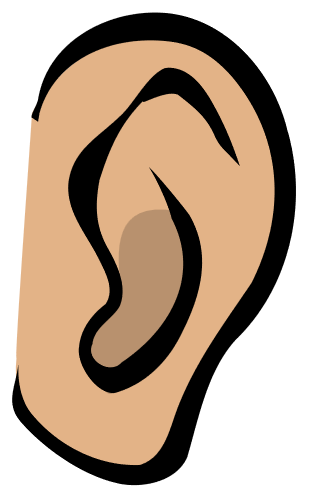 GUST
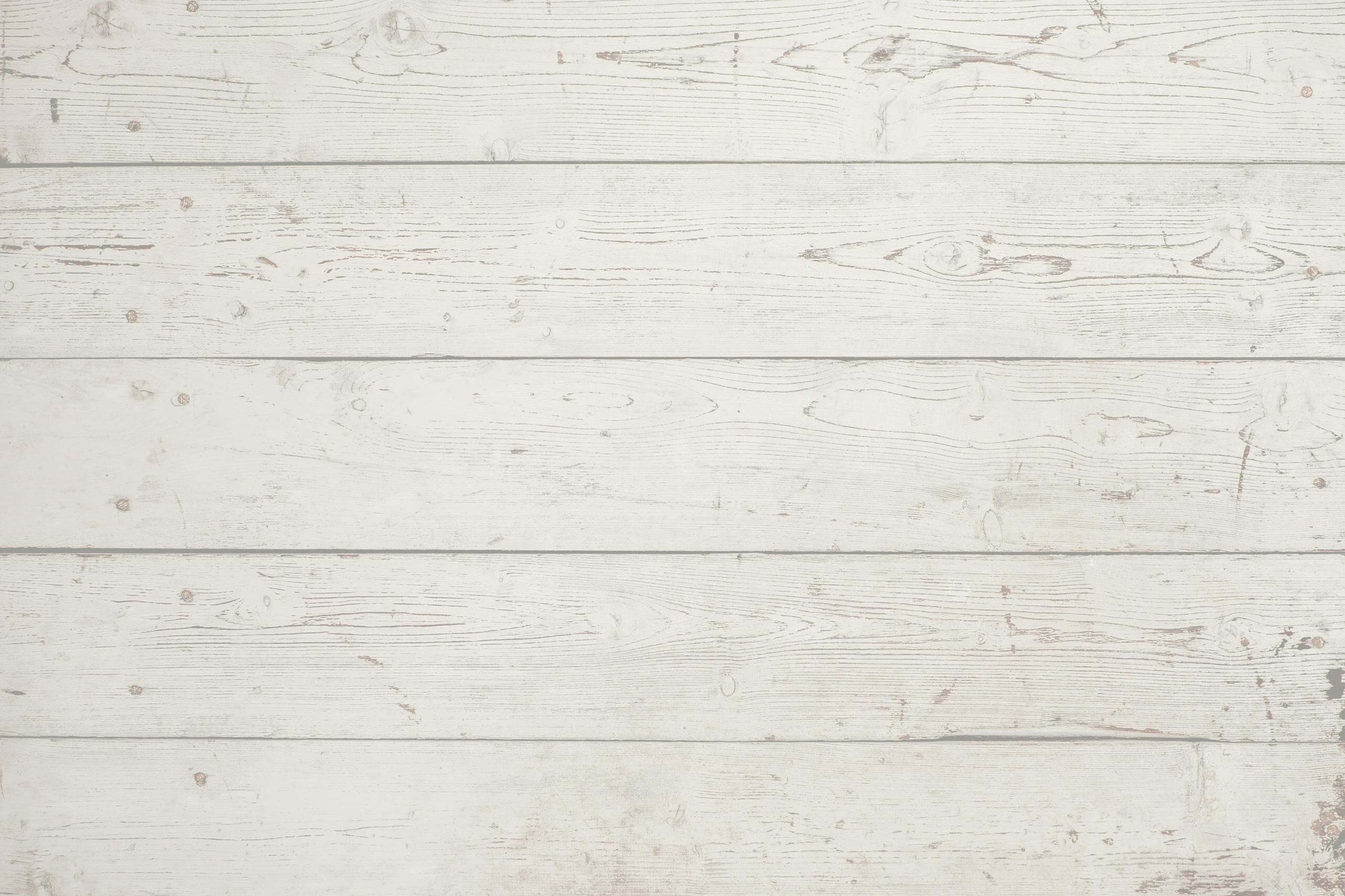 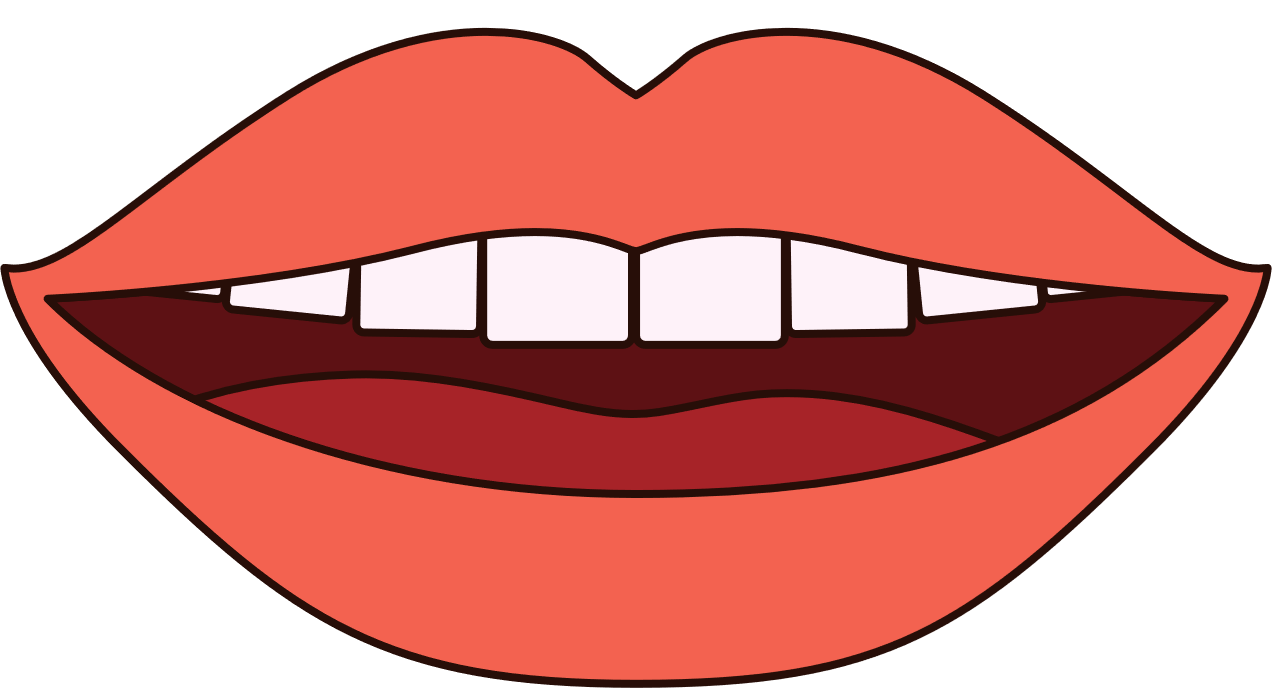 MIROS
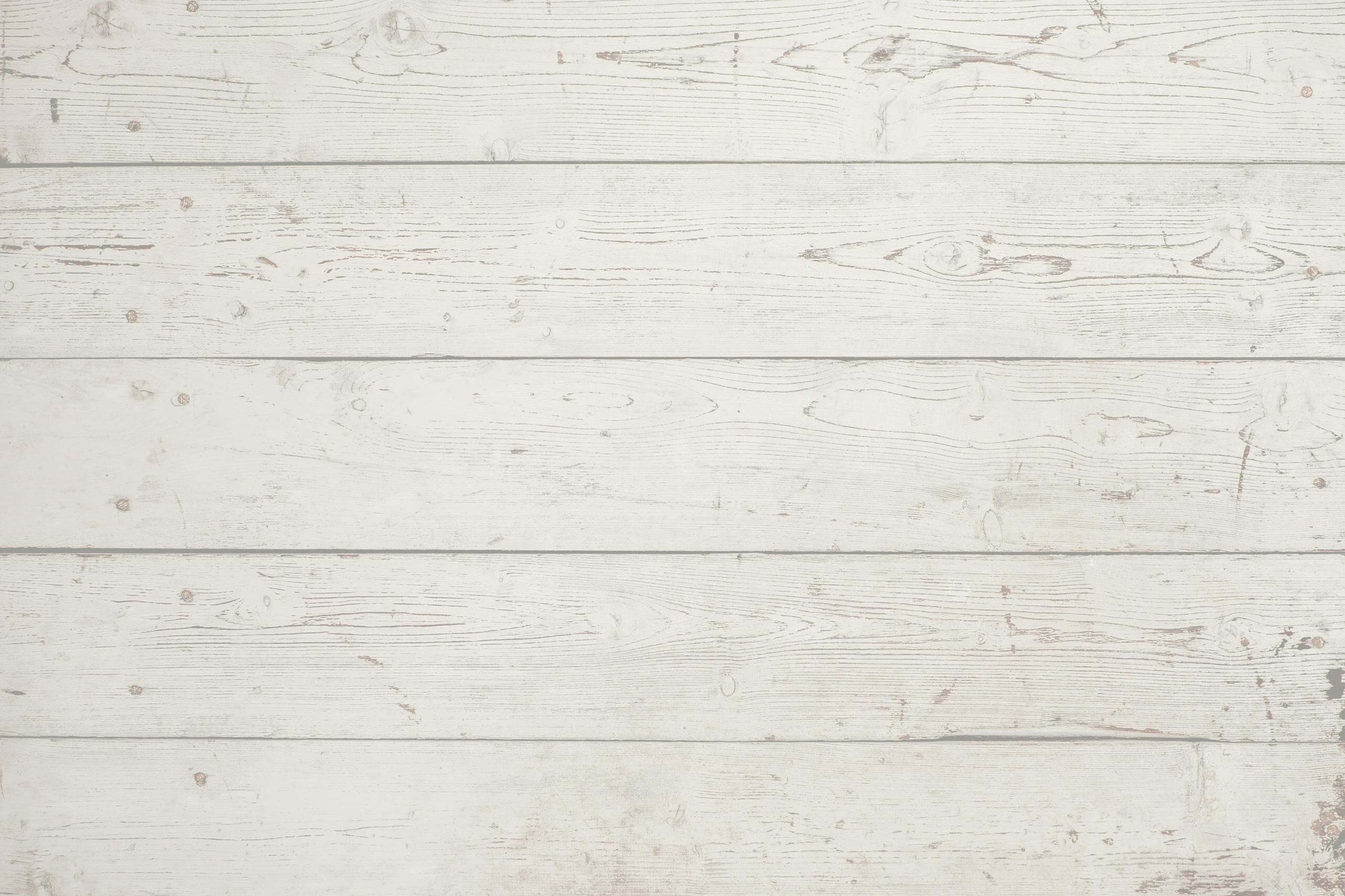 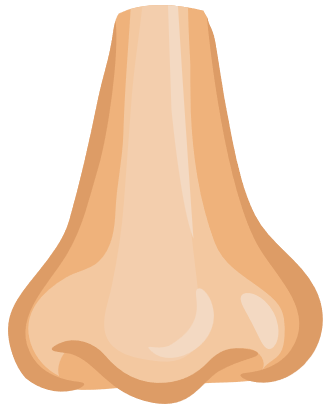 PIPĂIT
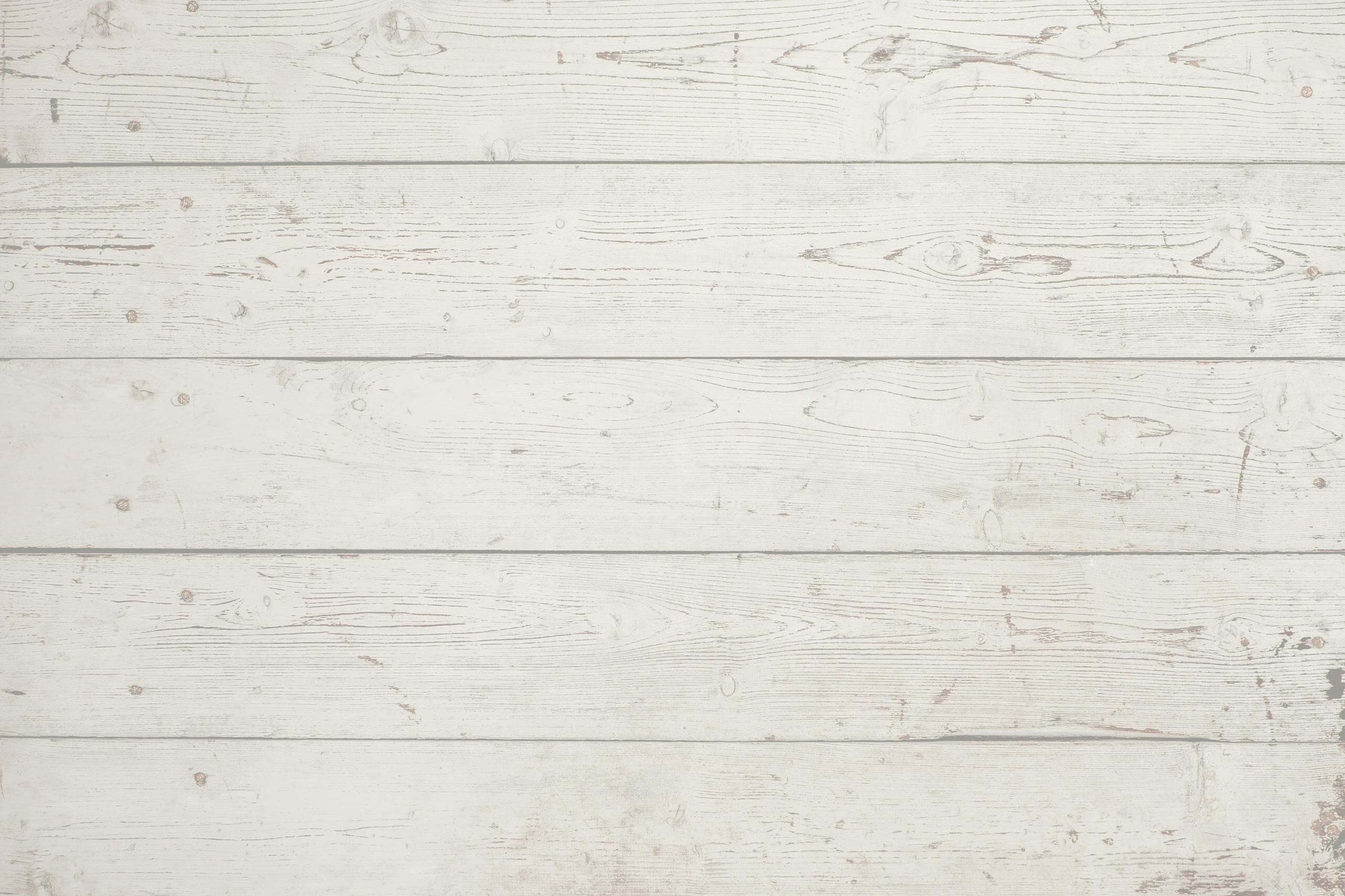 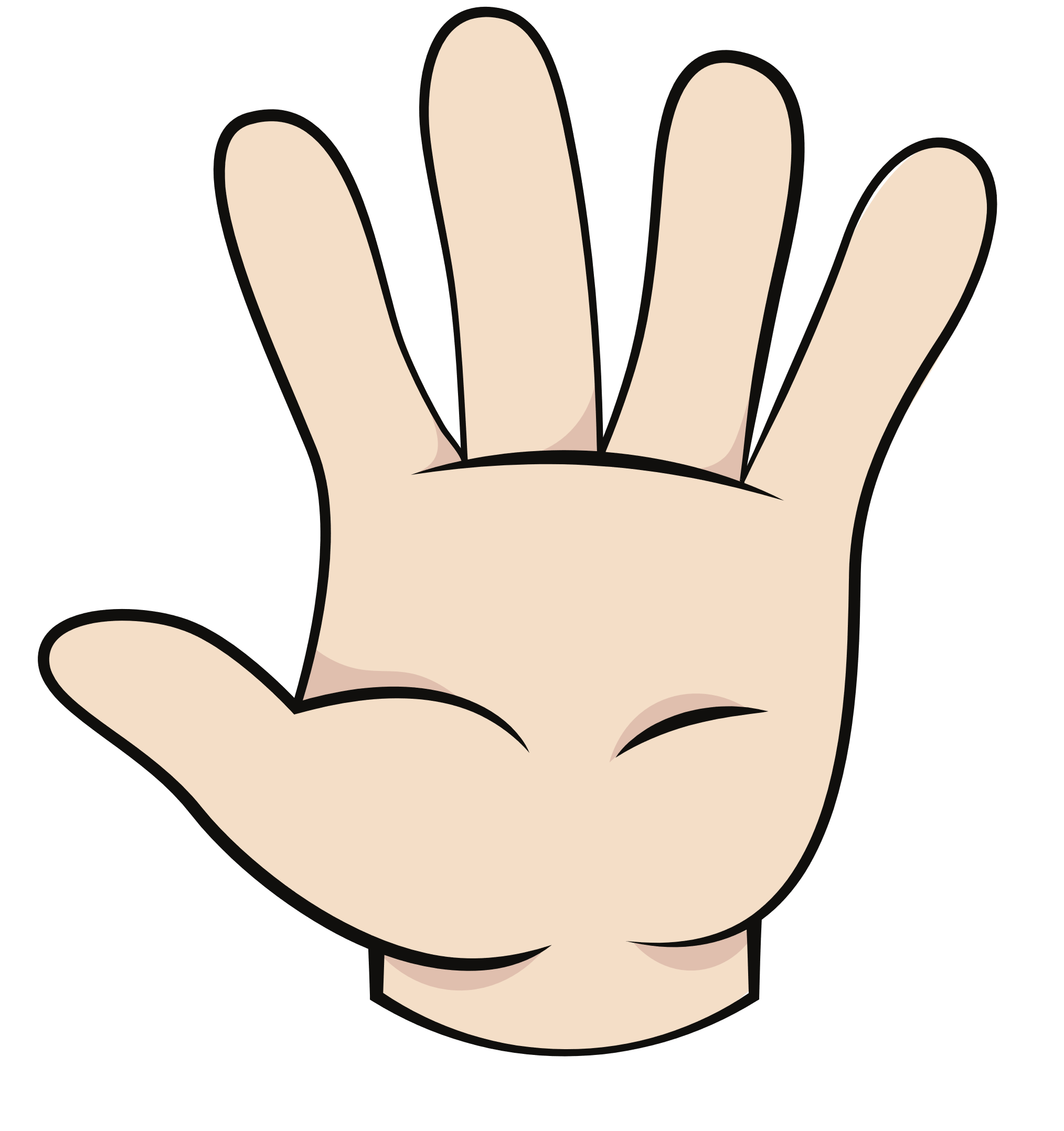 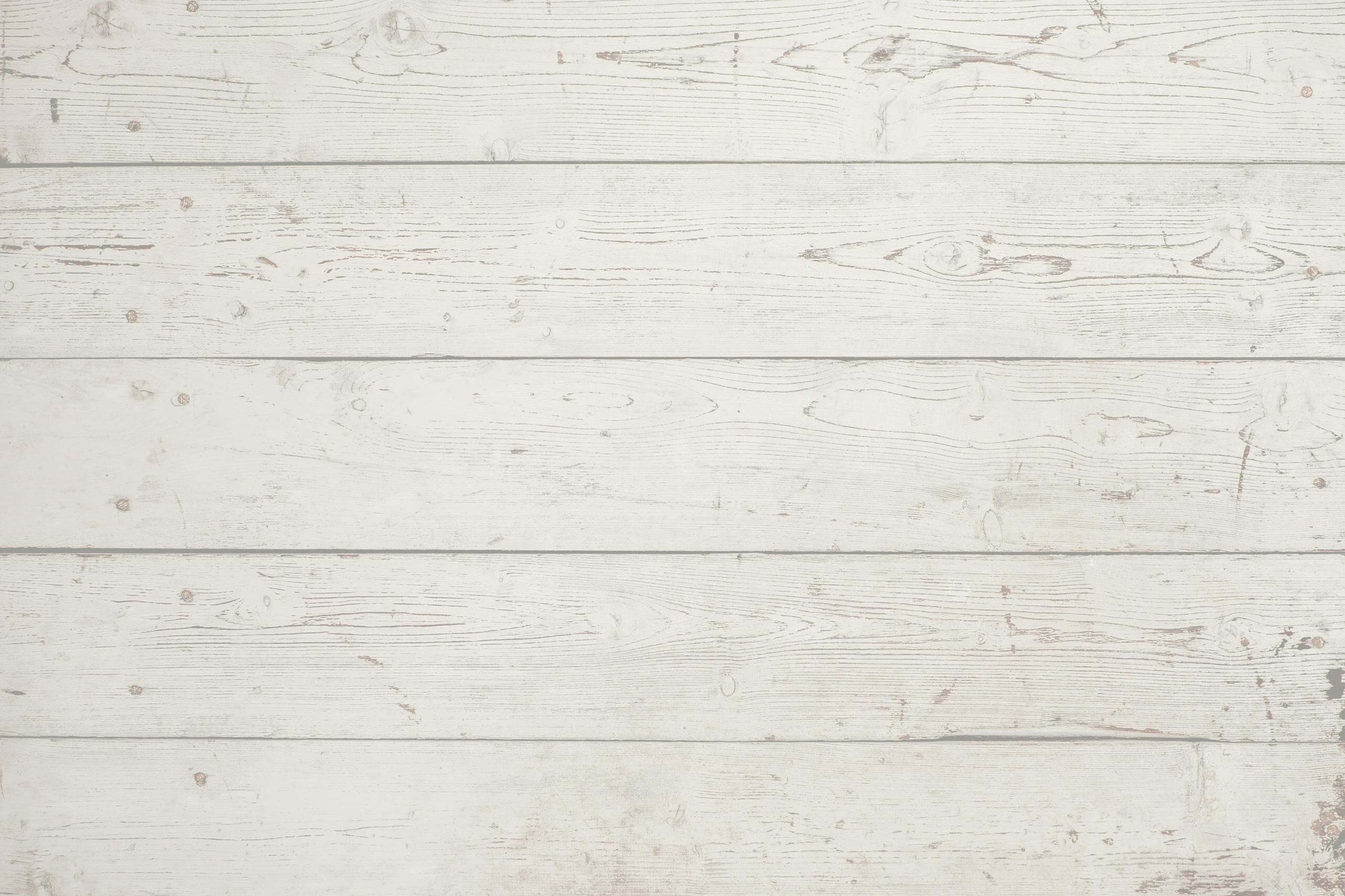 SIMȚURI
ORGANE DE SIMȚ
SIMTURI
ORGANE DE SIMȚ
VĂZ
GUST
AUZ
PIPĂIT
MIROS
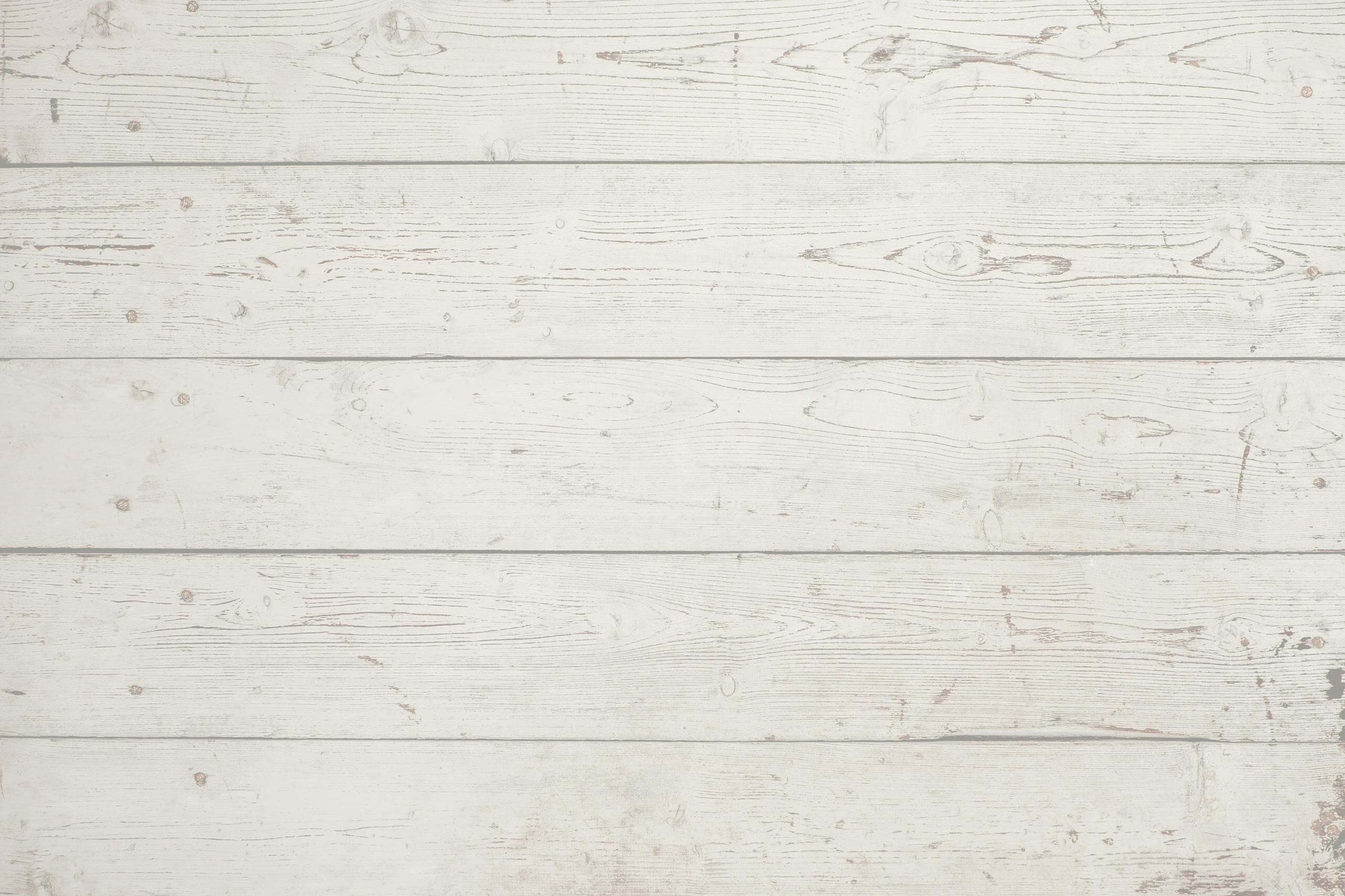 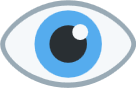 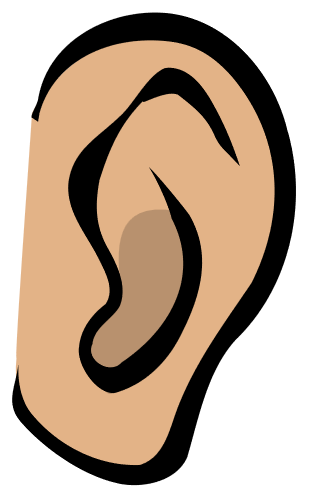 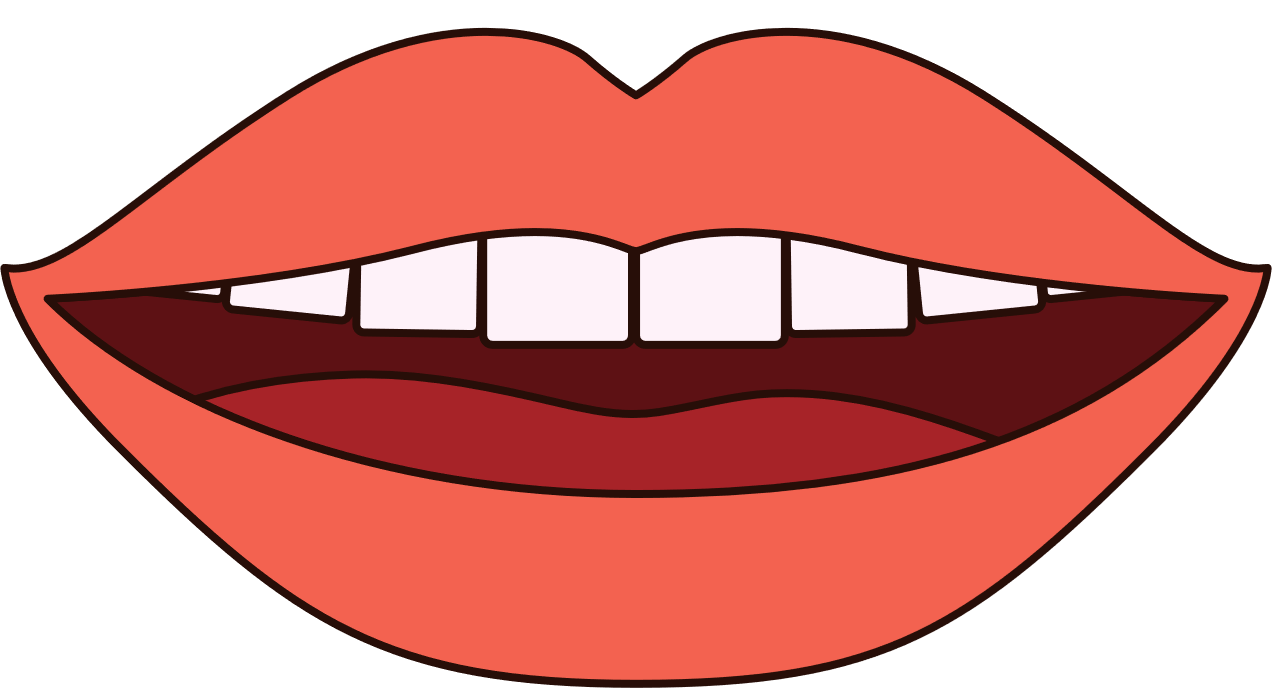 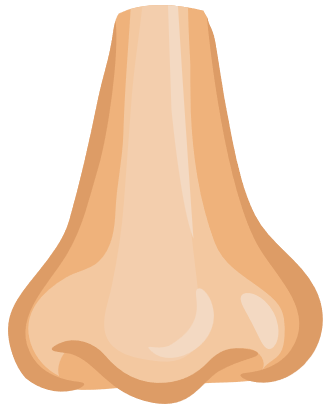 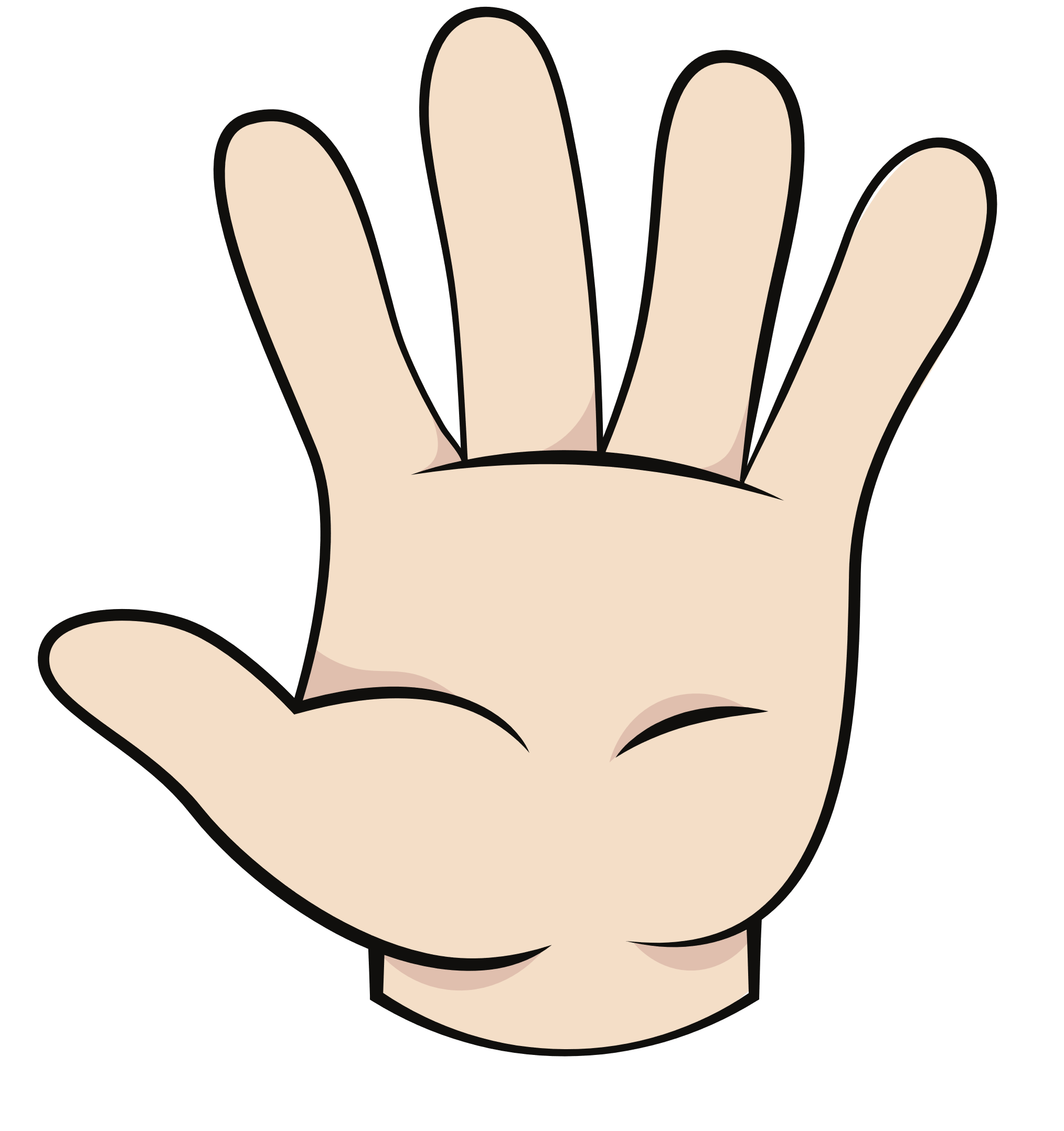 ACȚIUI
Cu ce vedem
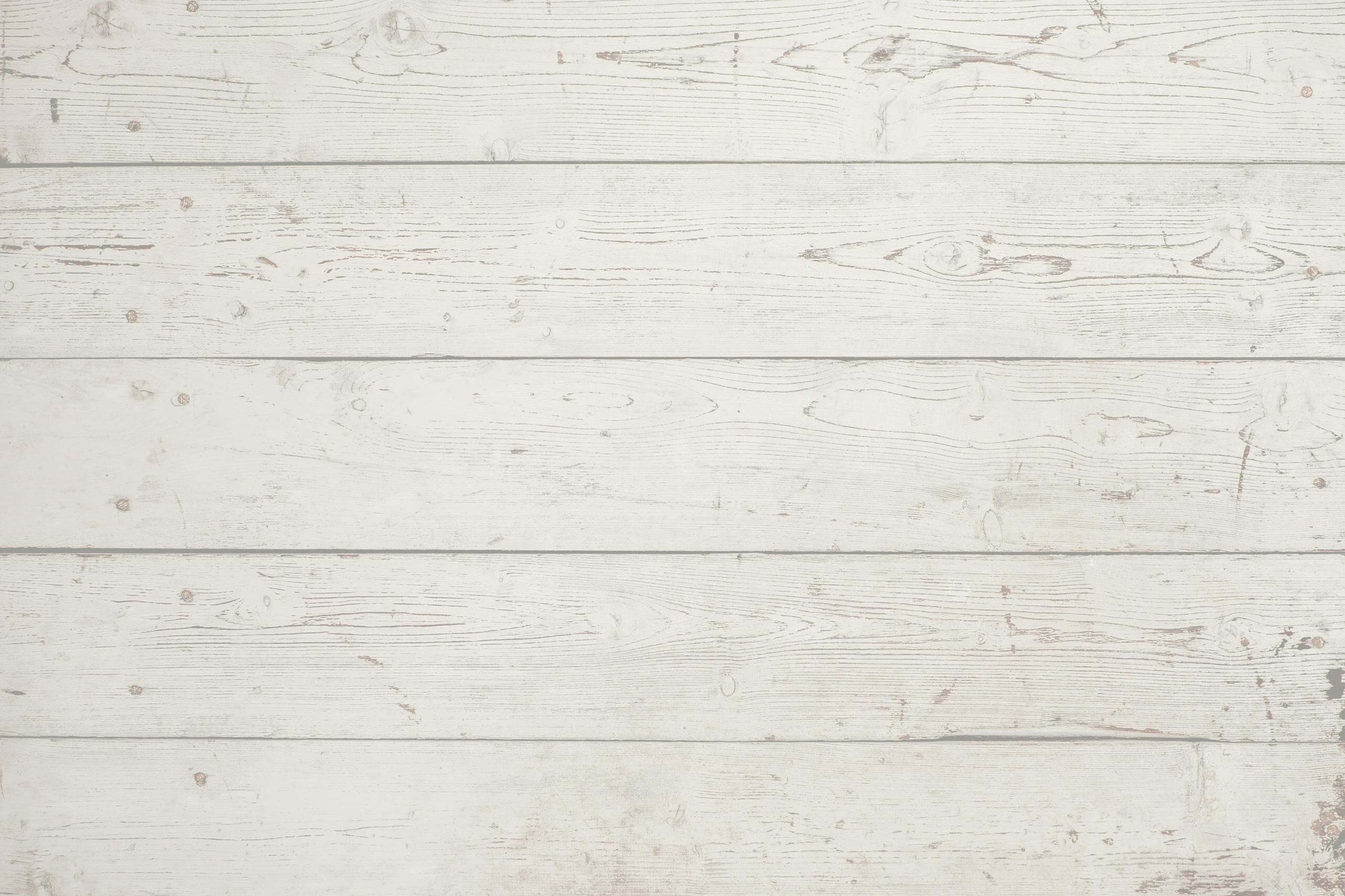 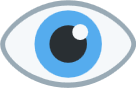 CU                                      VEDEM
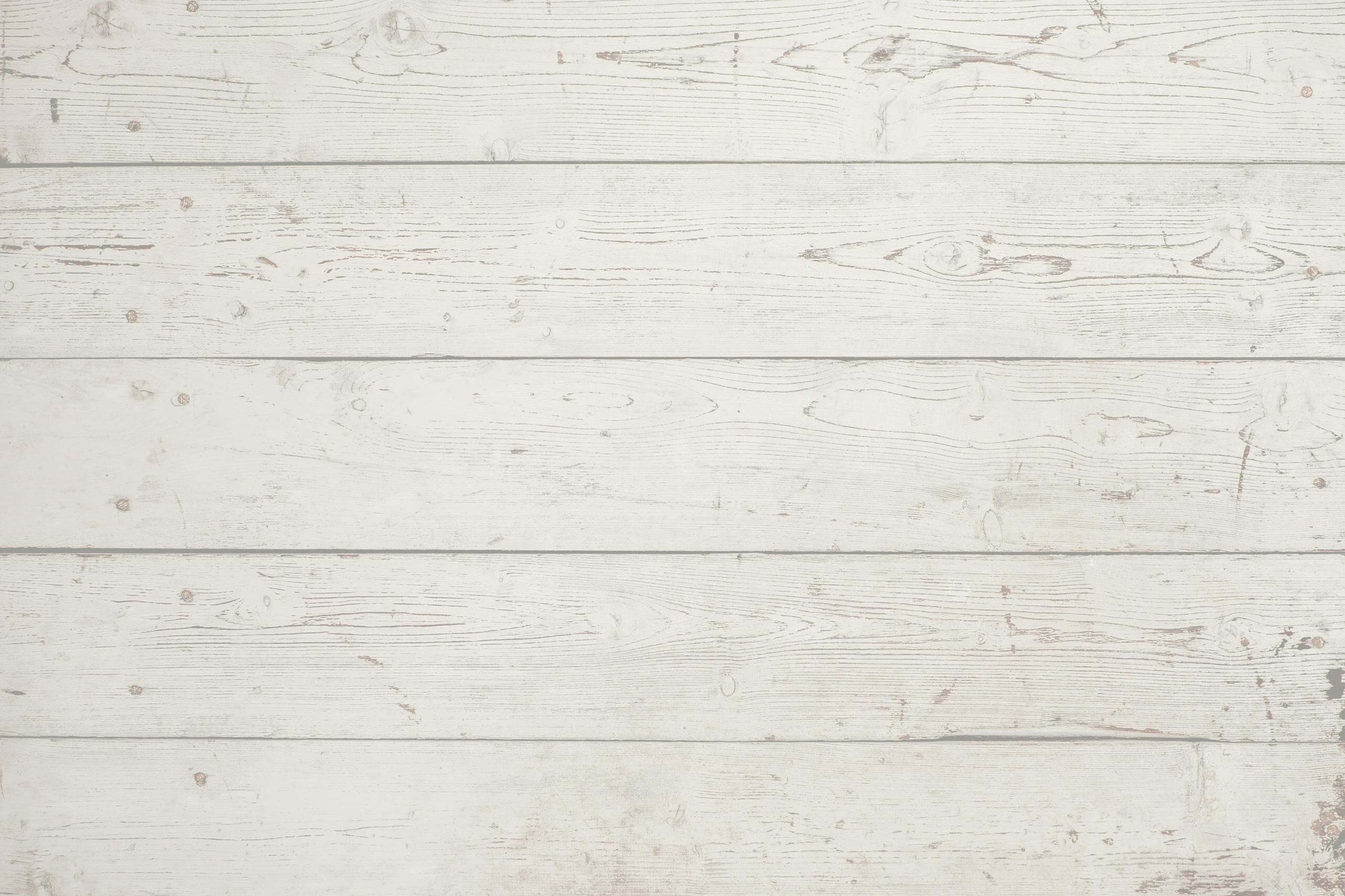 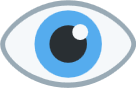 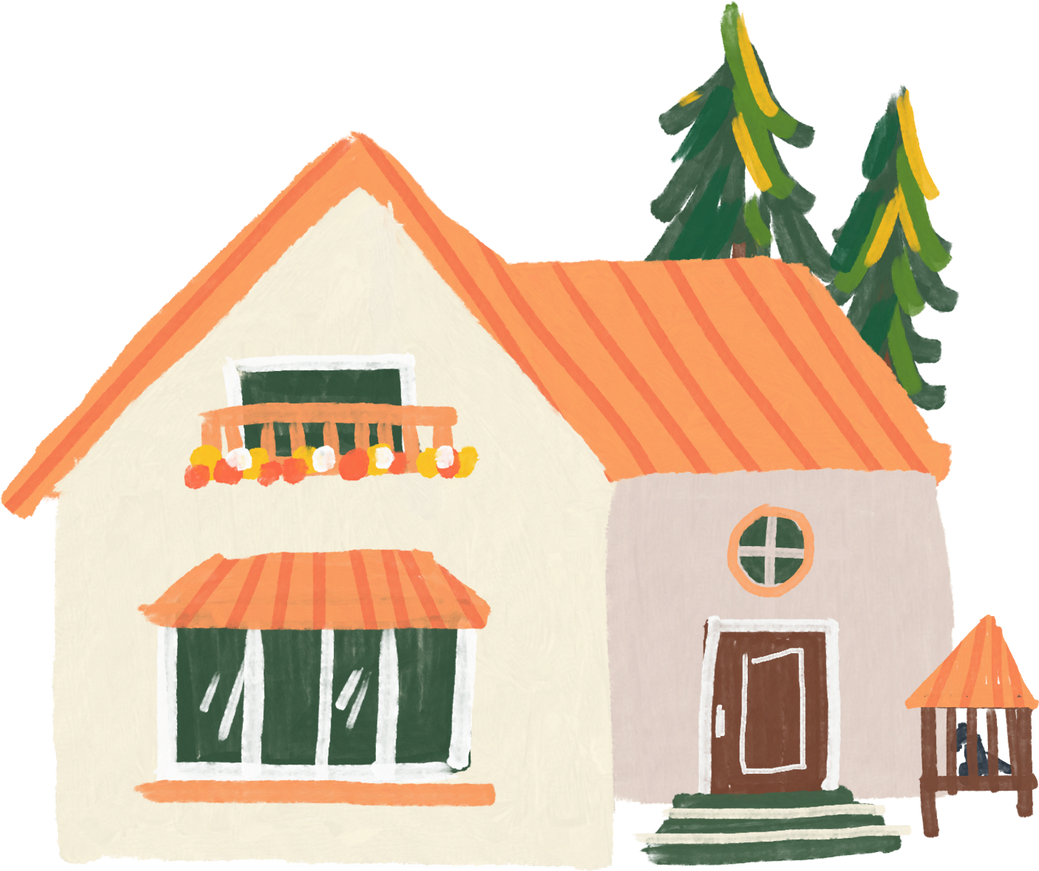 CU                                 VEDEM
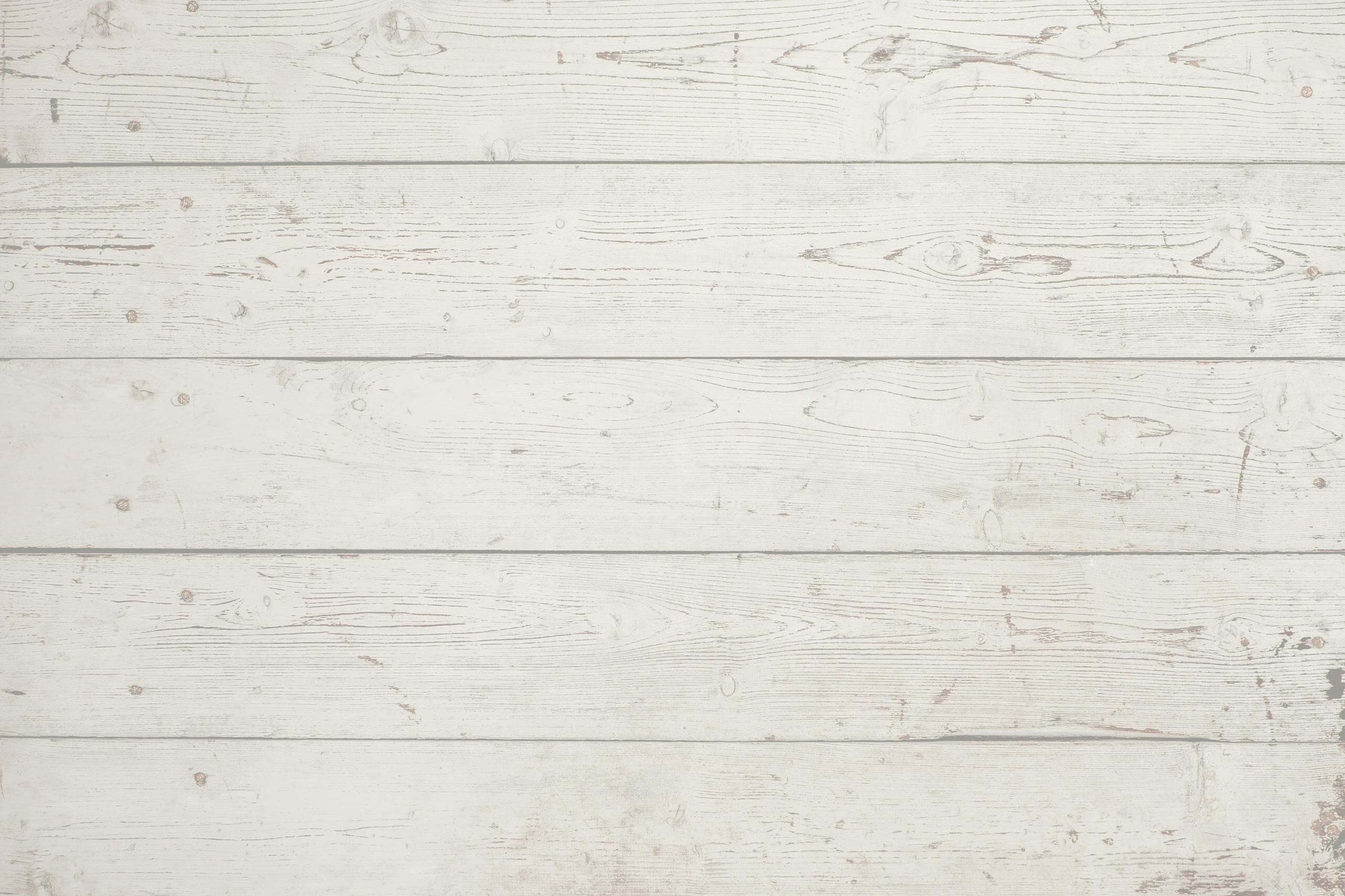 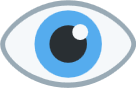 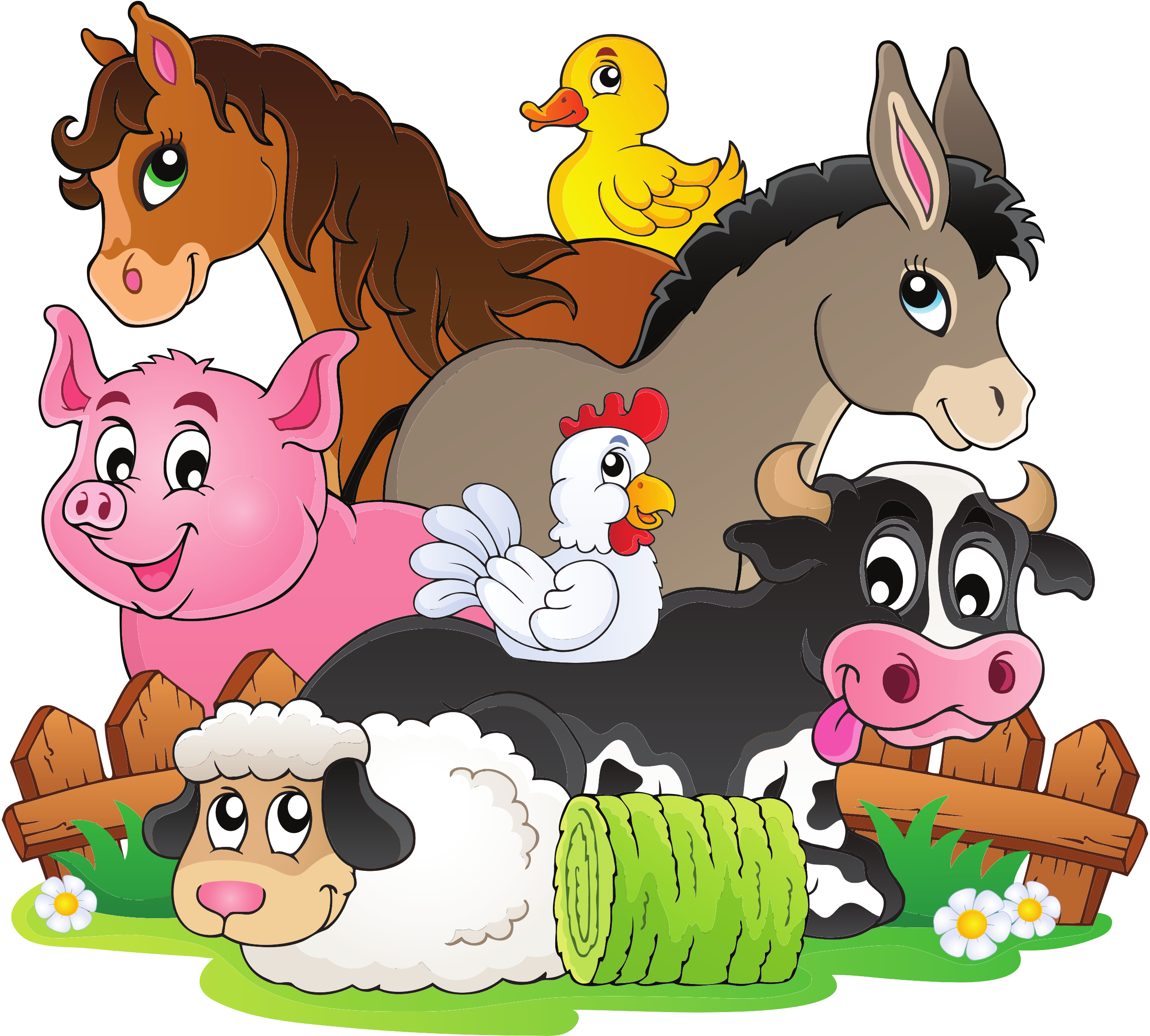 CU                                    VEDEM
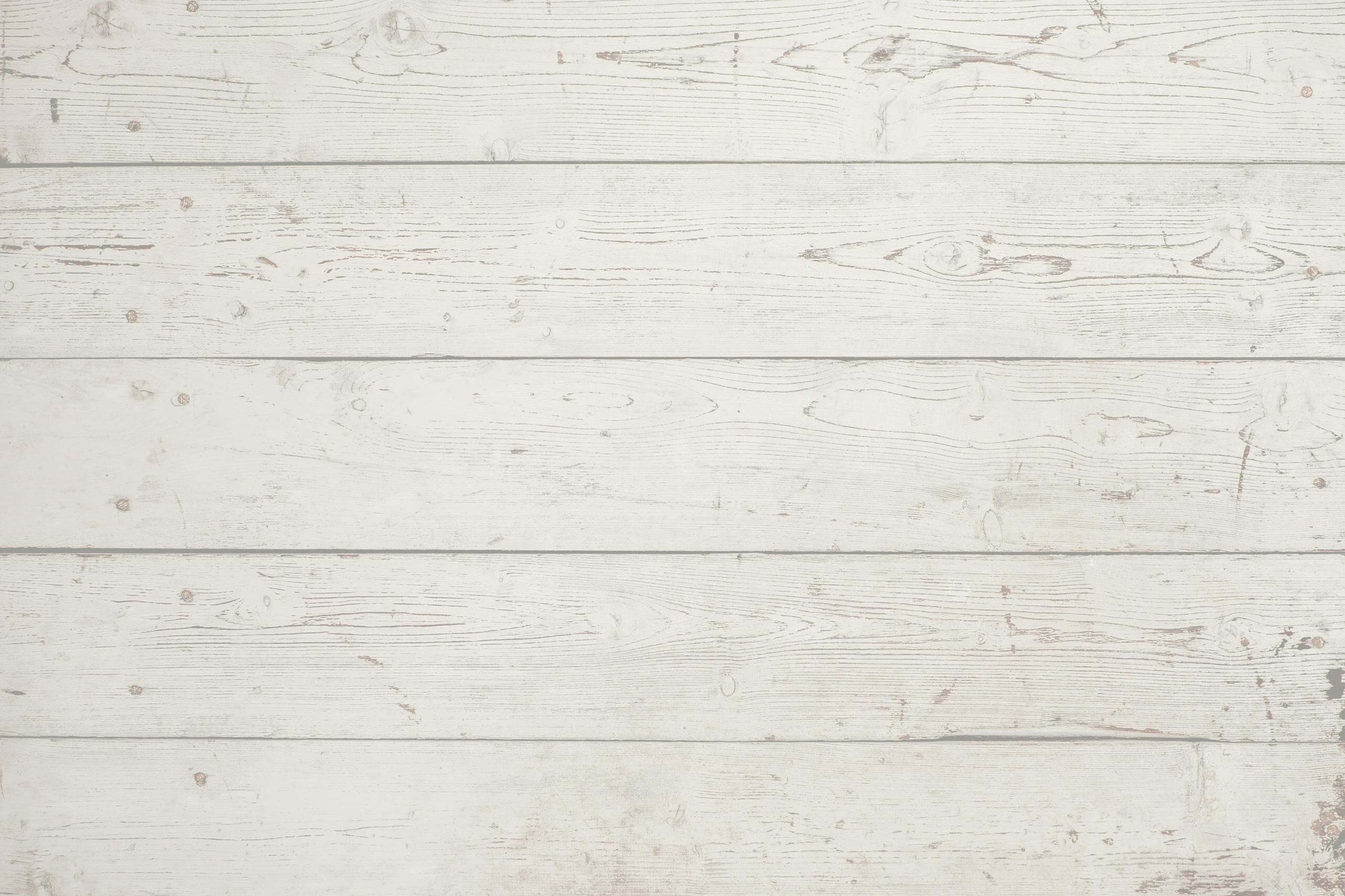 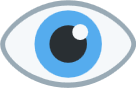 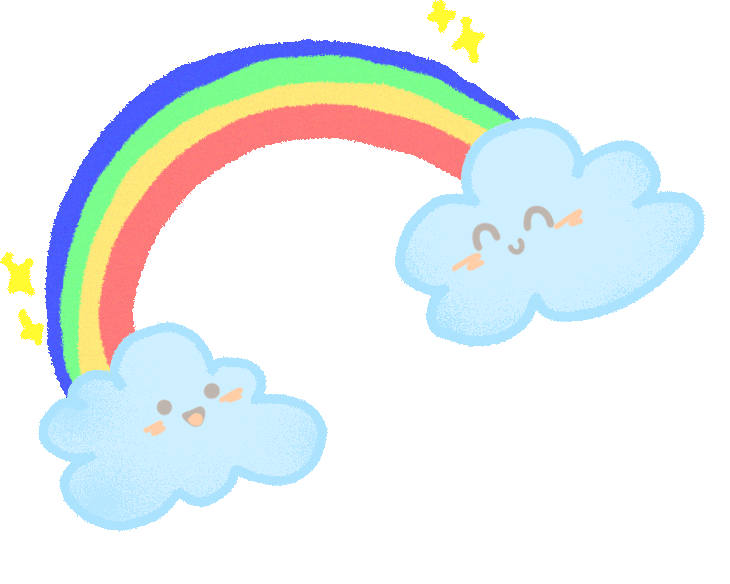 CU                                             VEDEM
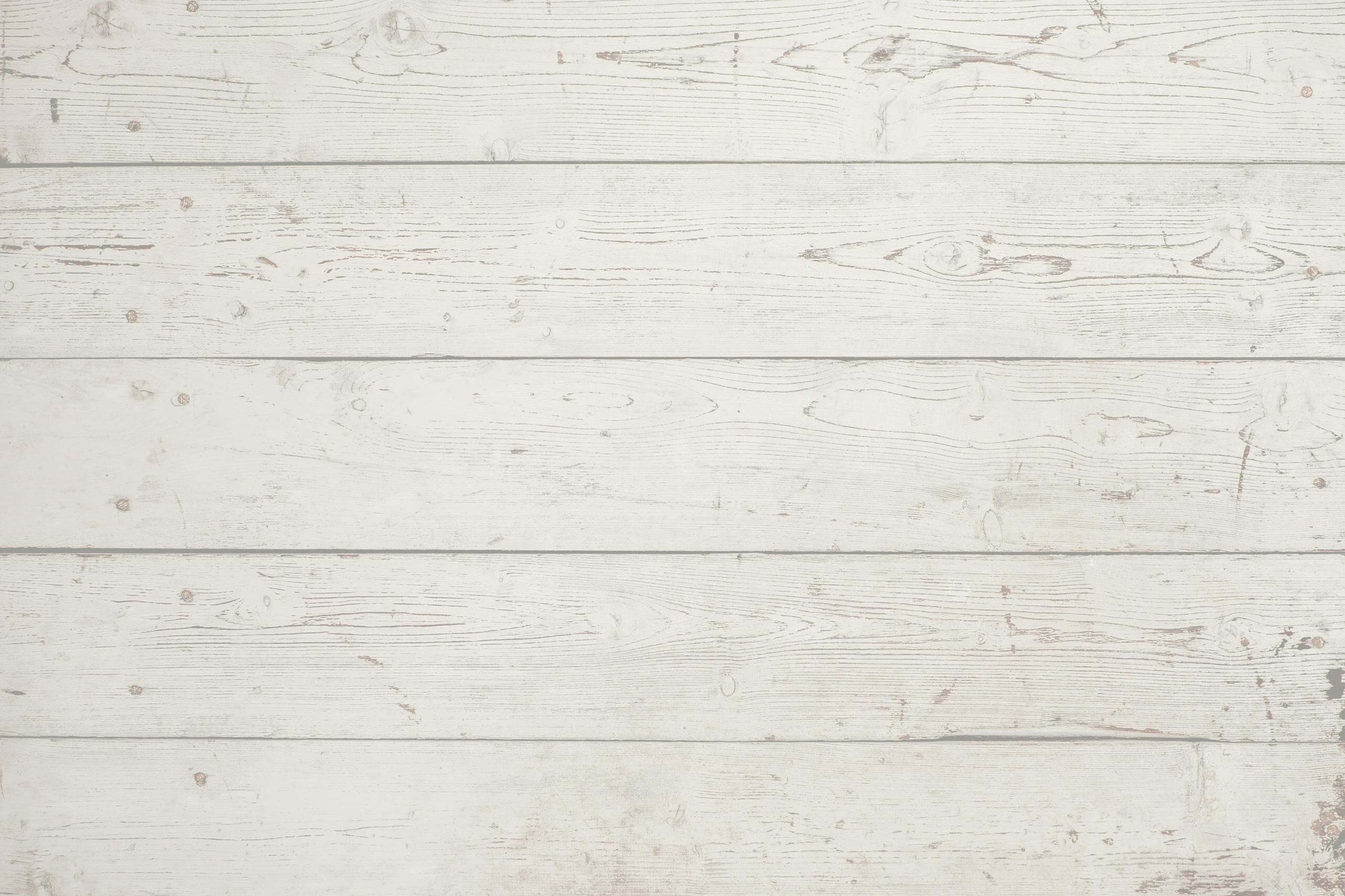 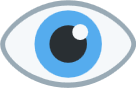 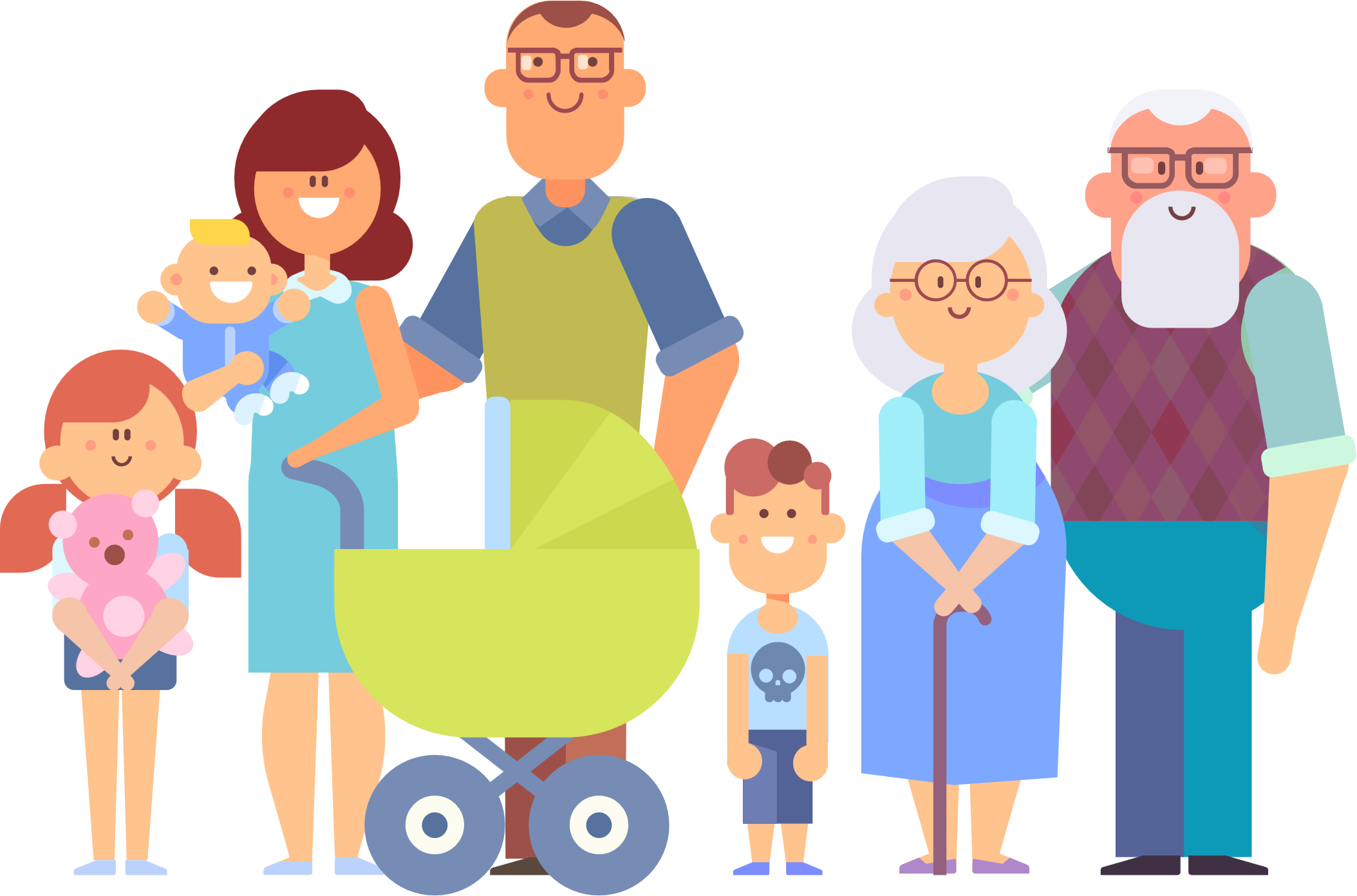 CU                                            AUZIM
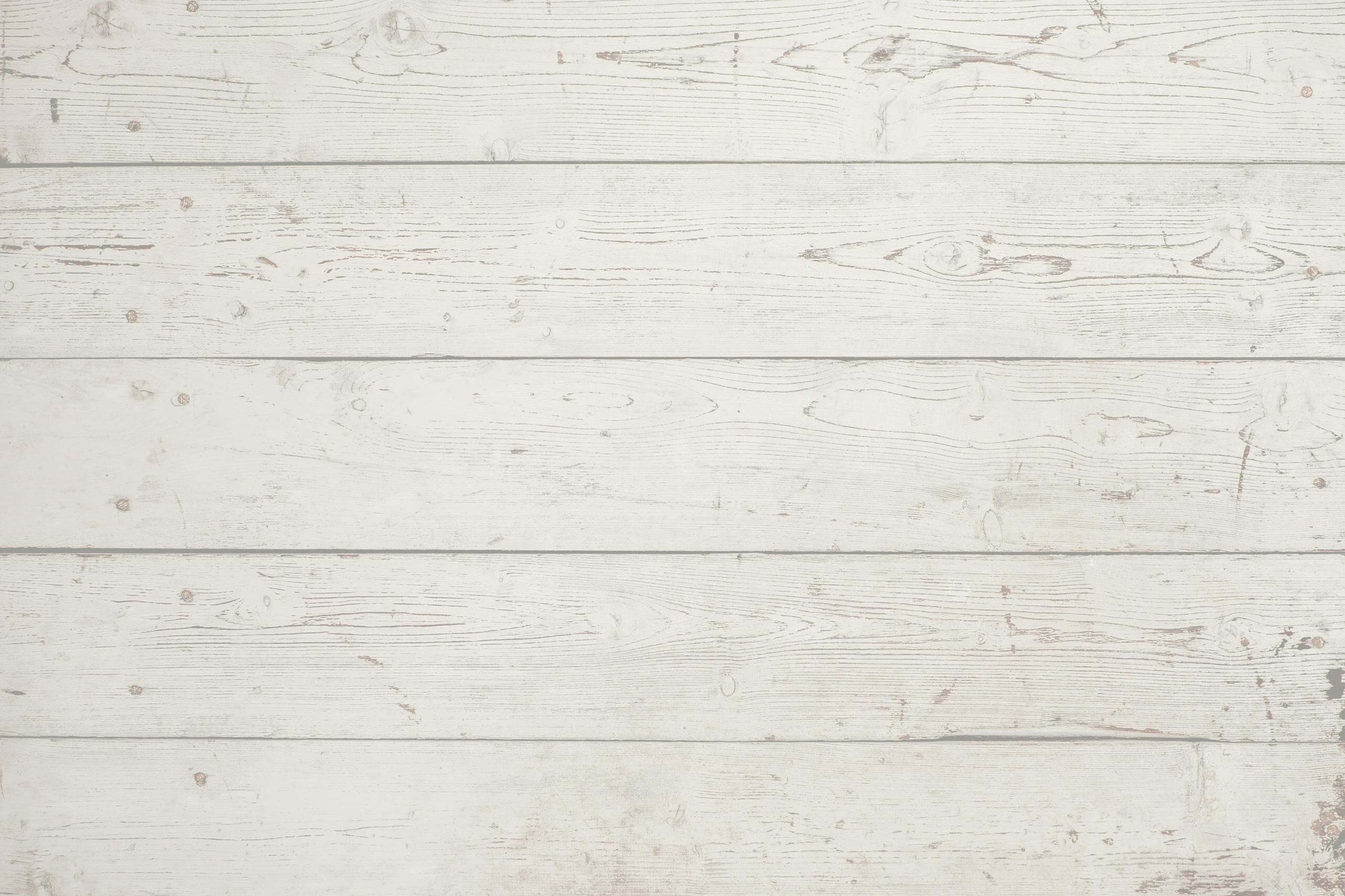 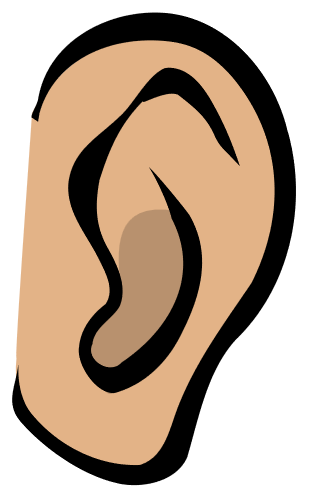 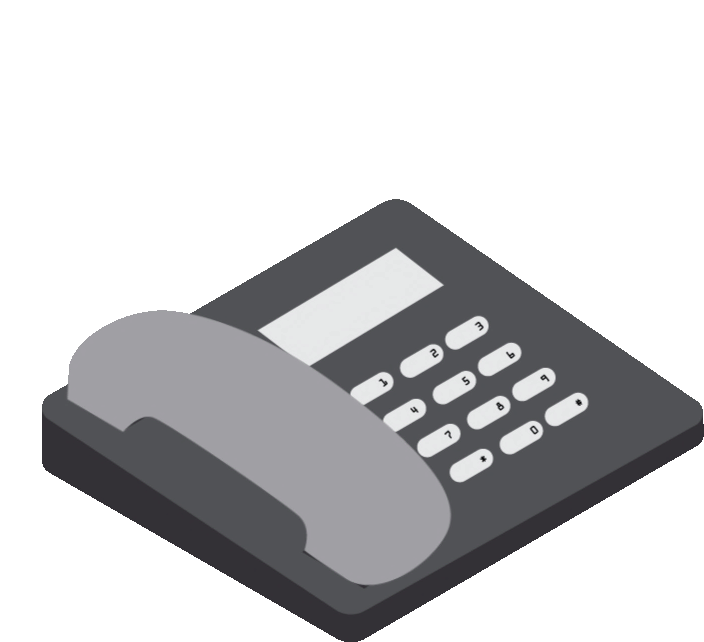 CU                                            AUZIM
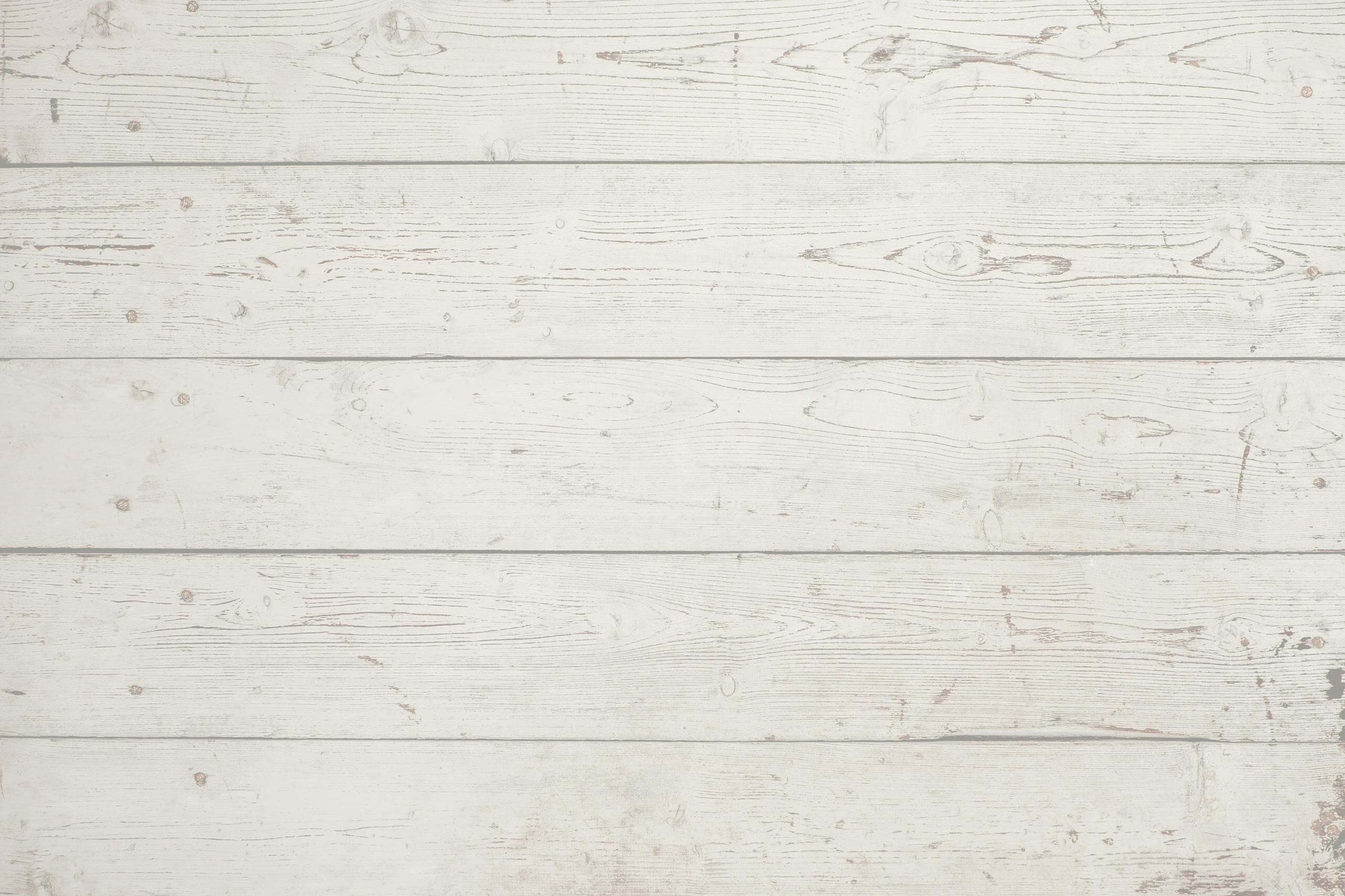 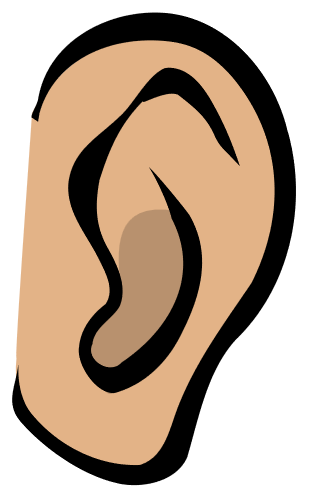 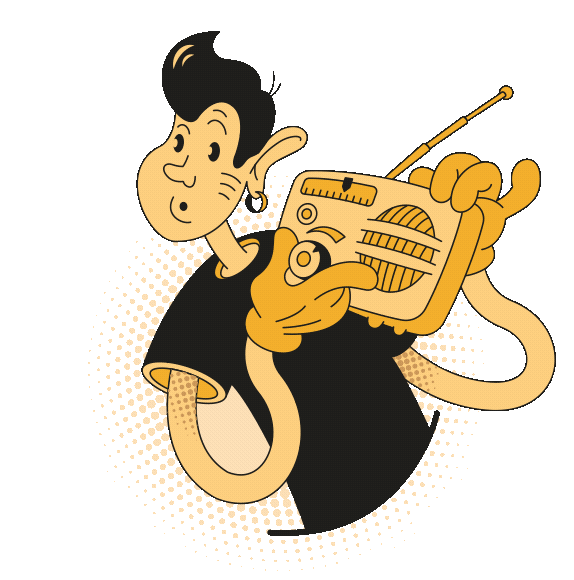 CU                                            AUZIM
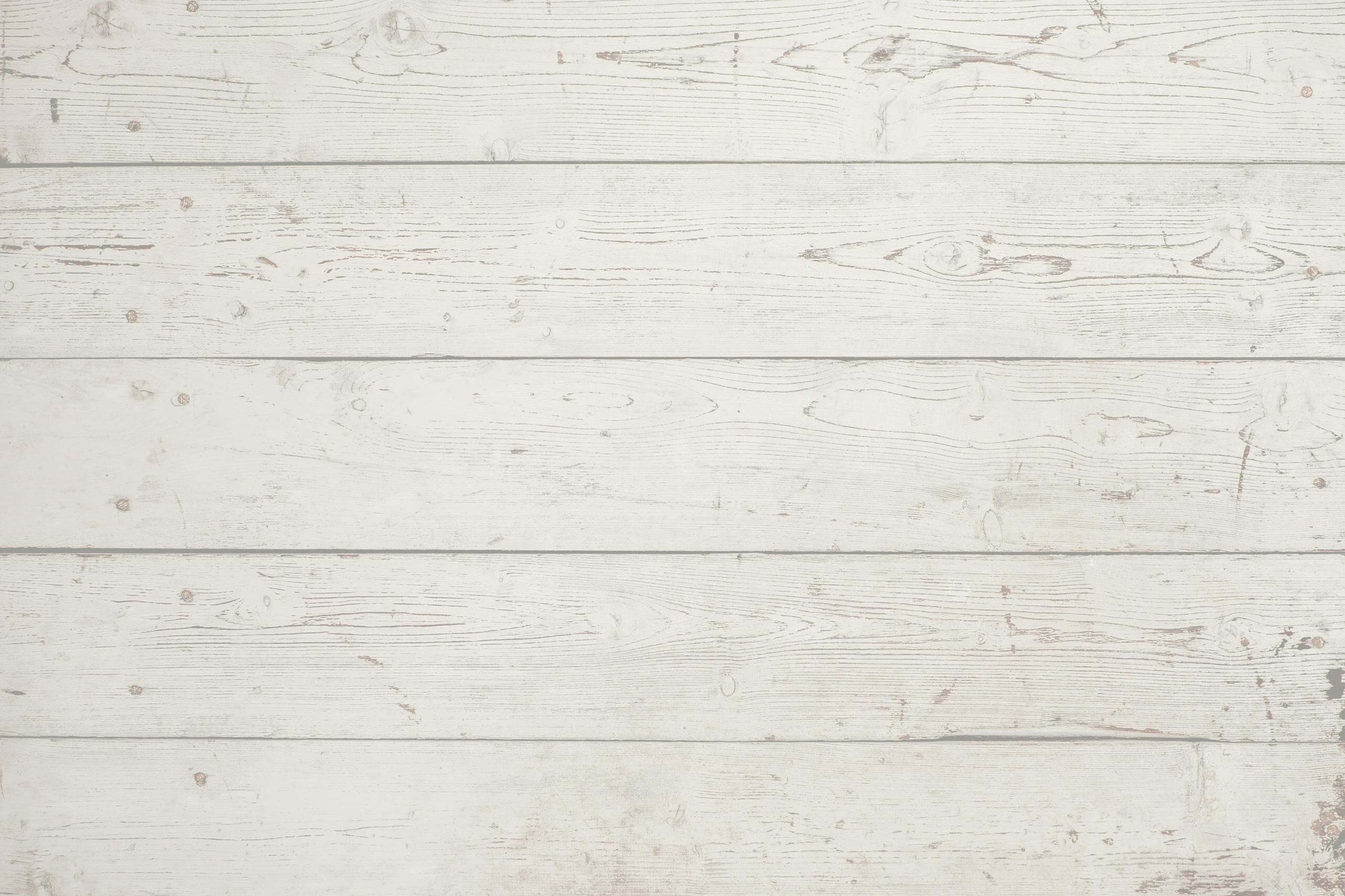 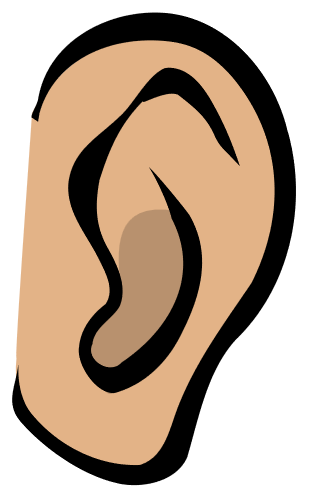 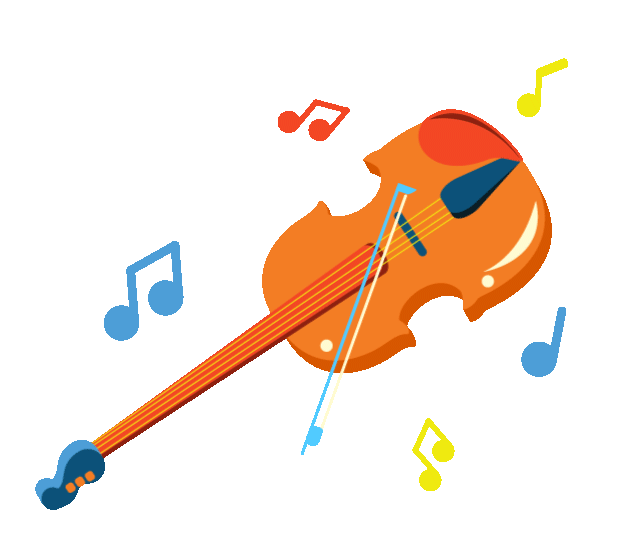 CU                                            AUZIM
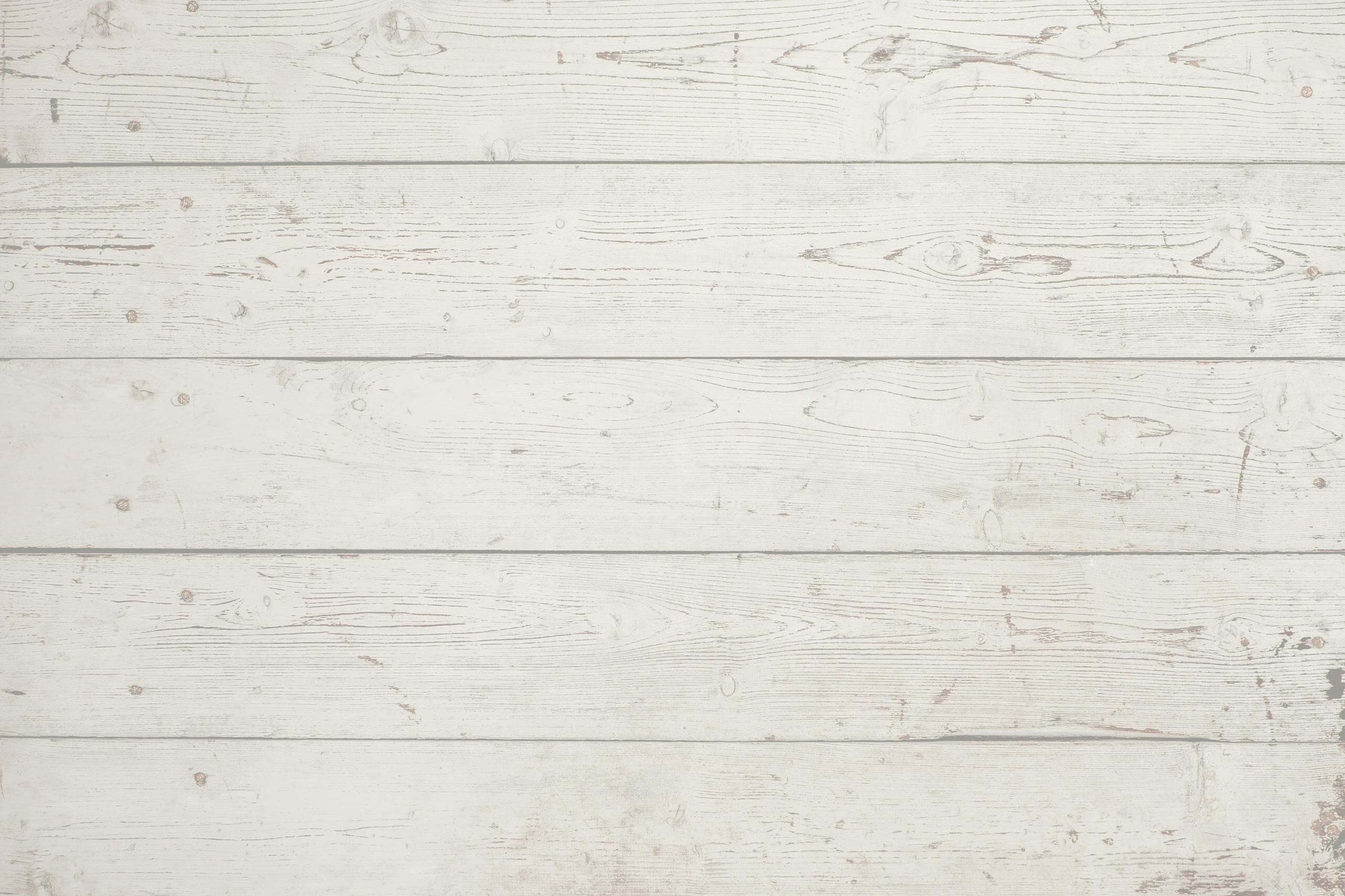 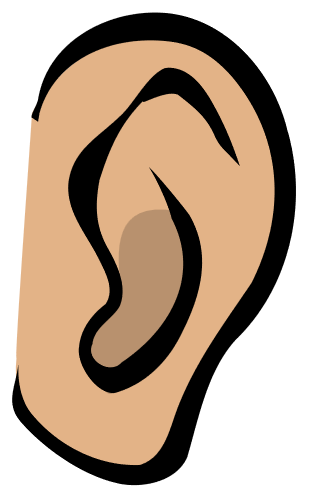 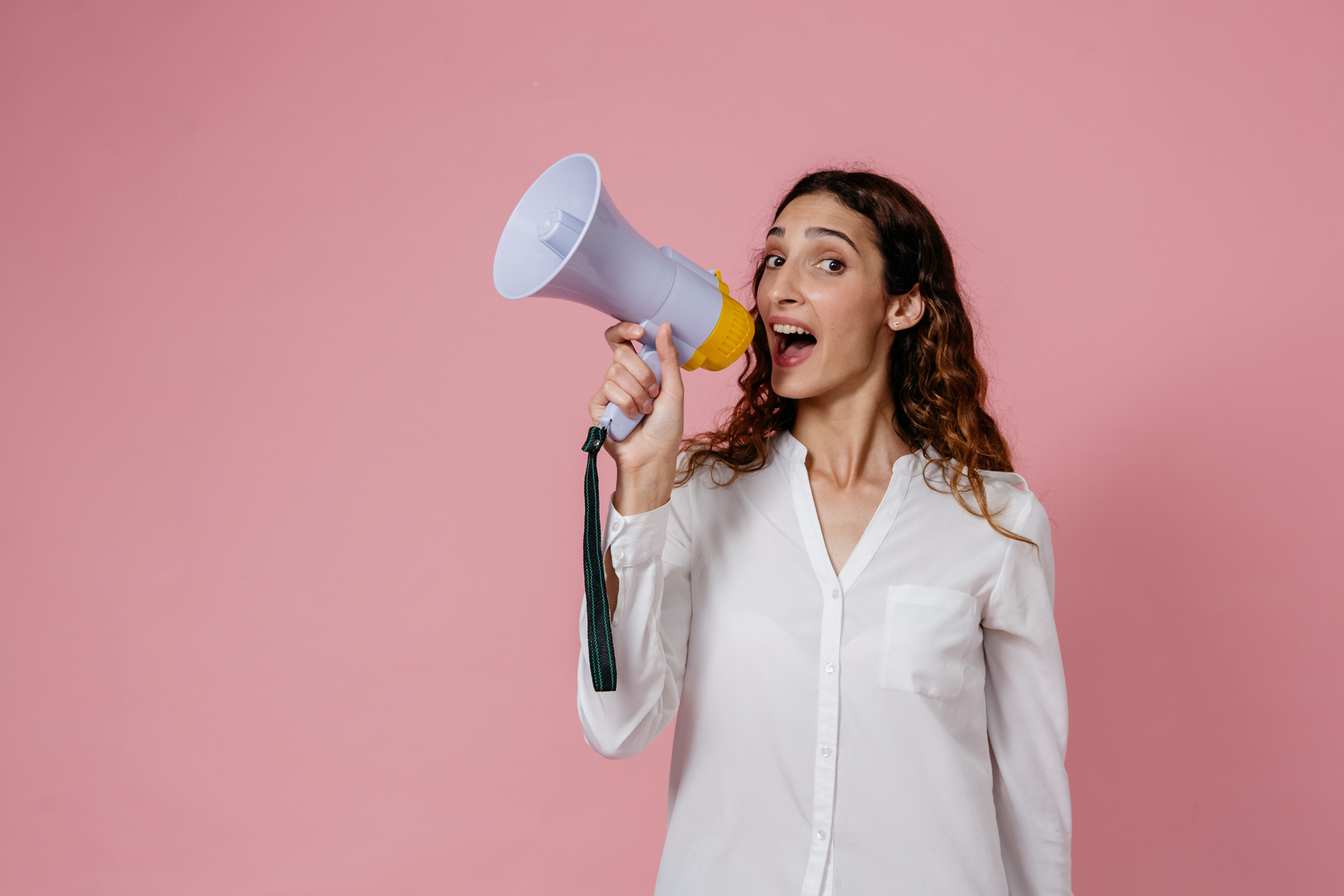 CU                          MÂNCĂM - GUSTĂM
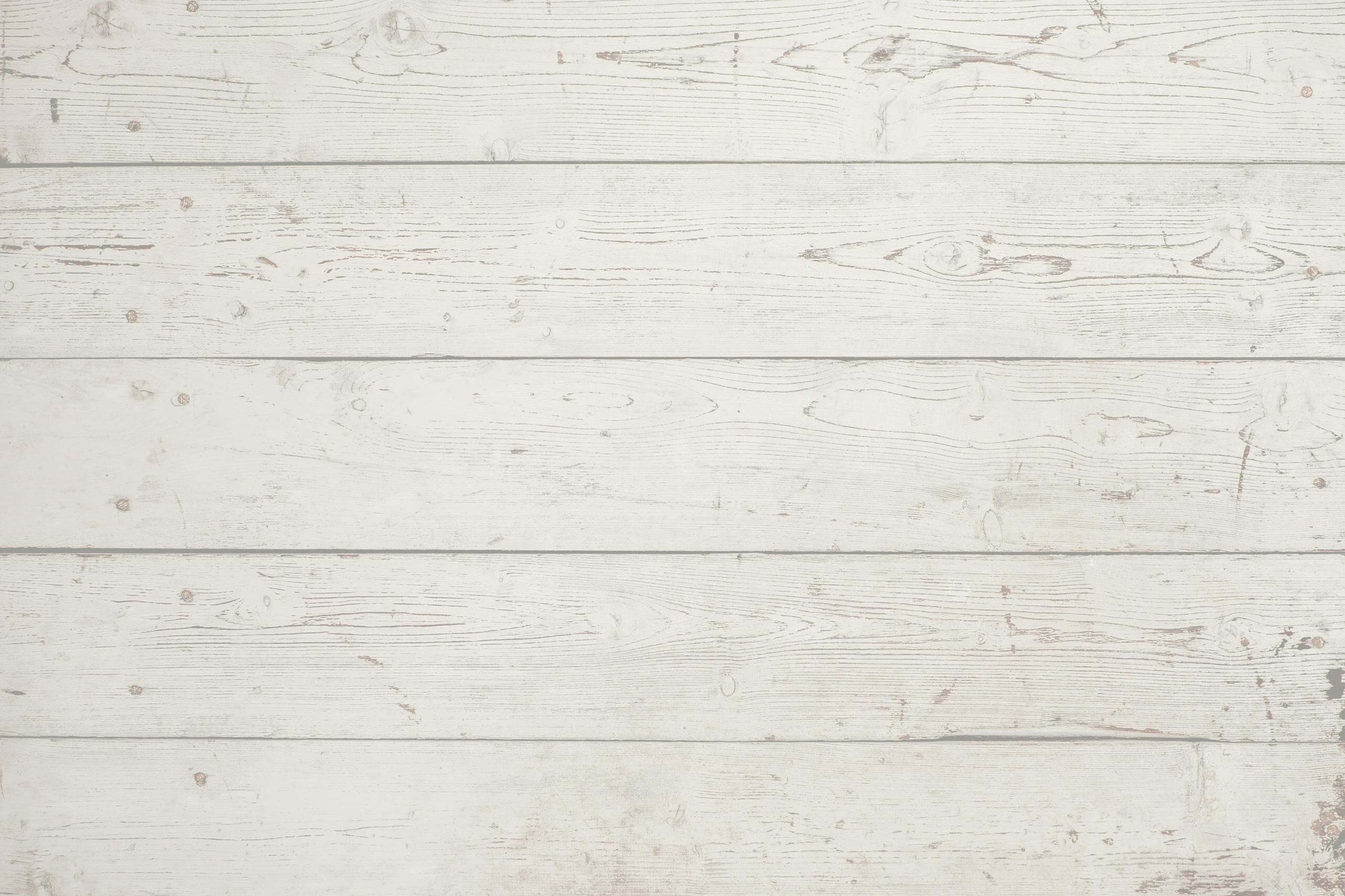 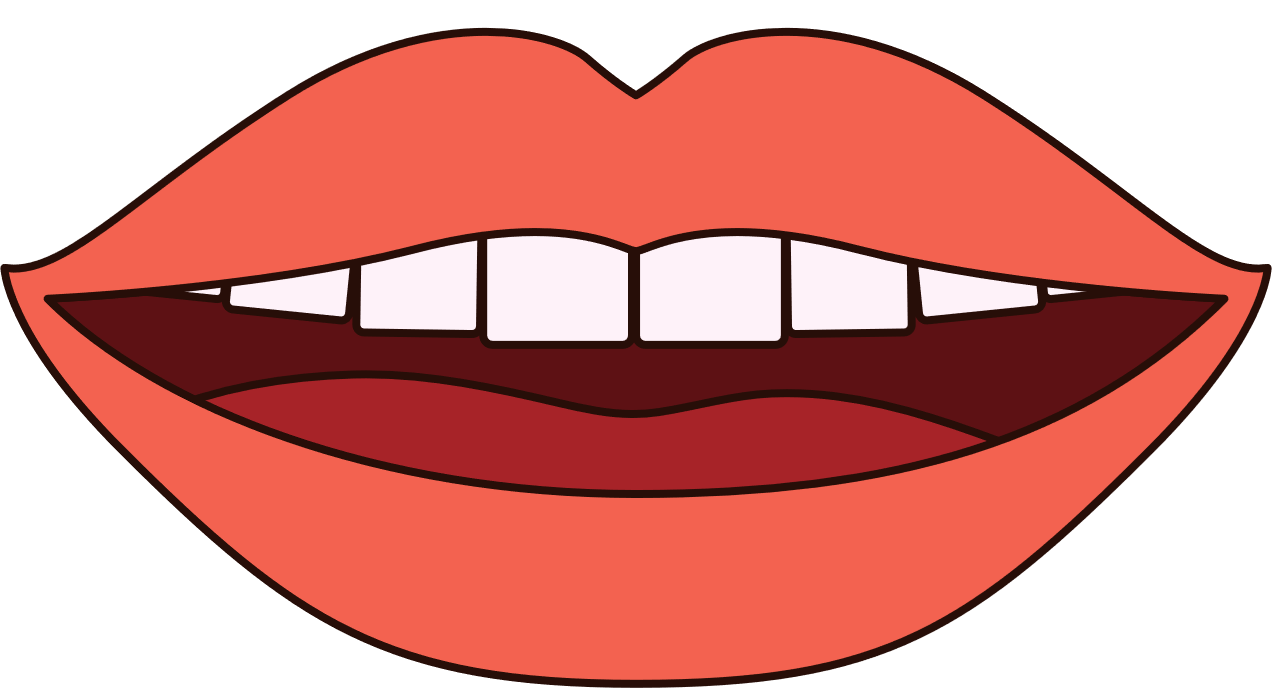 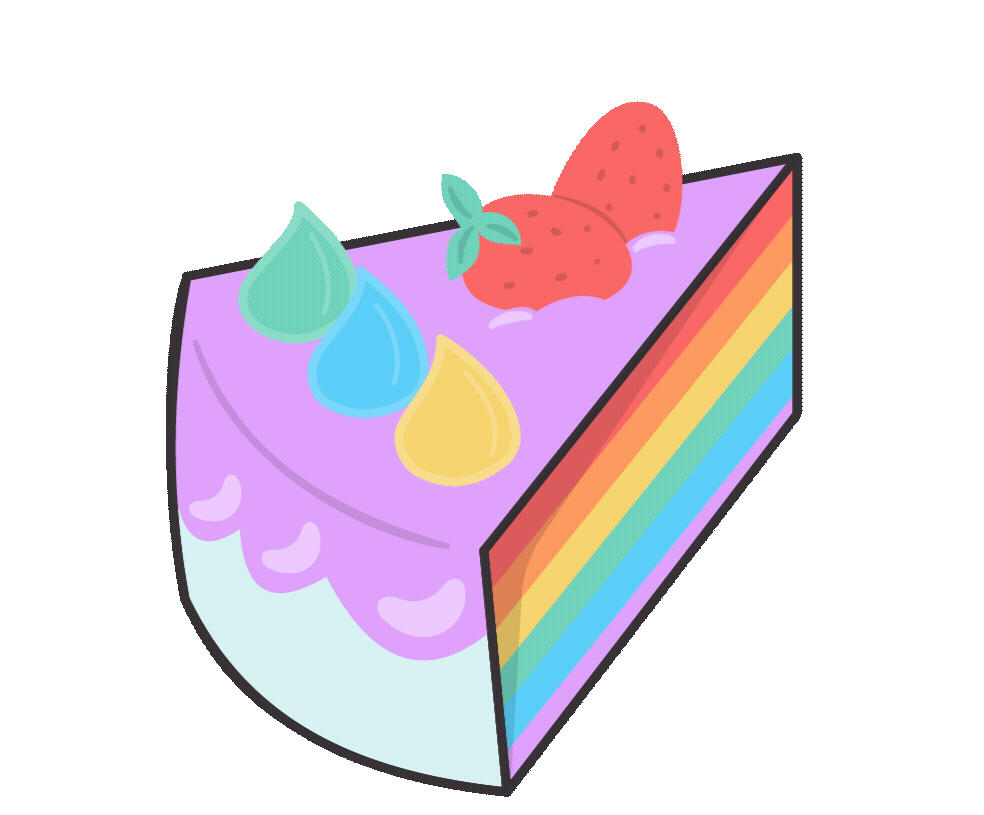 CU                      MÂNCĂM - GUSTĂM
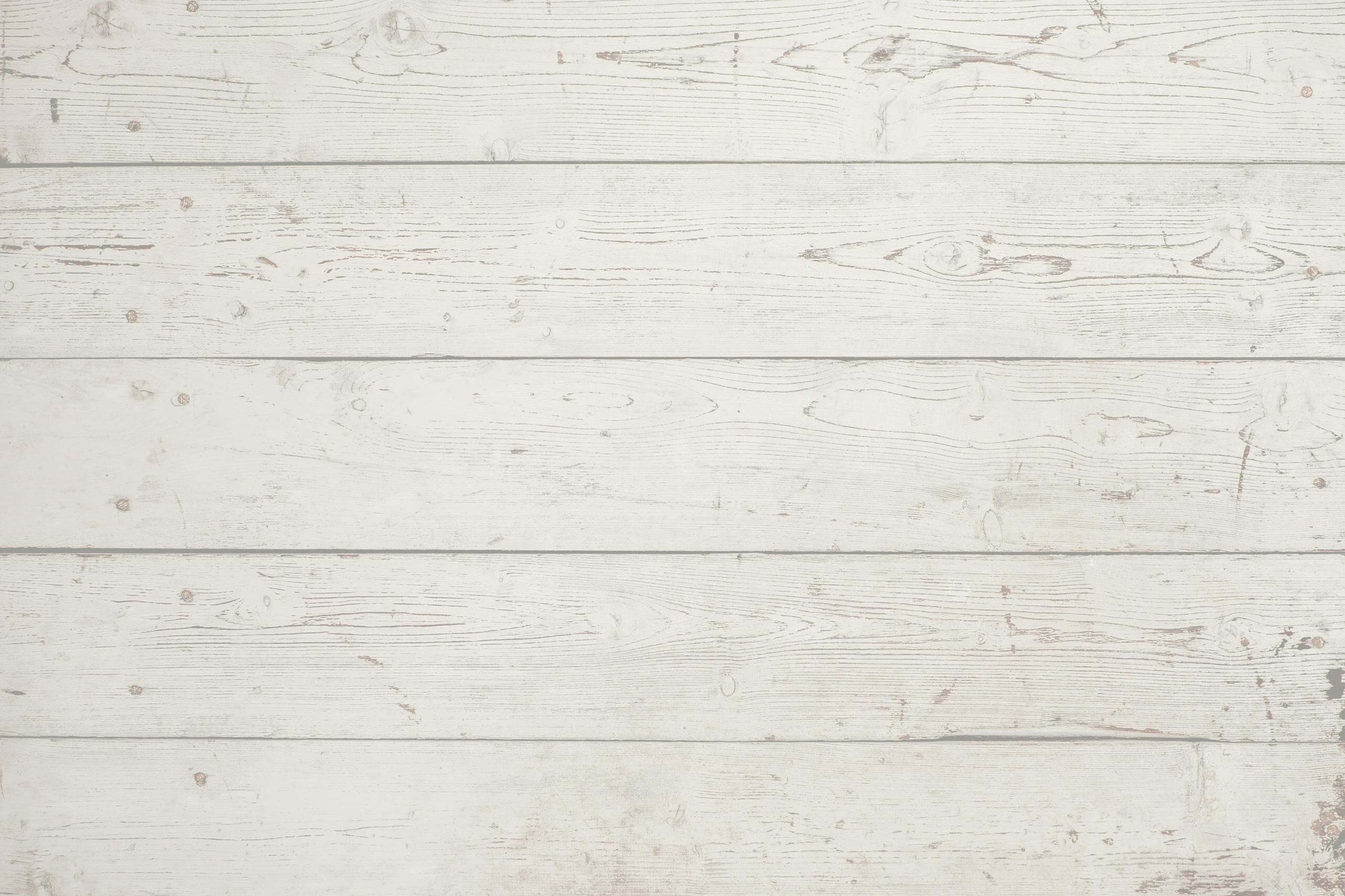 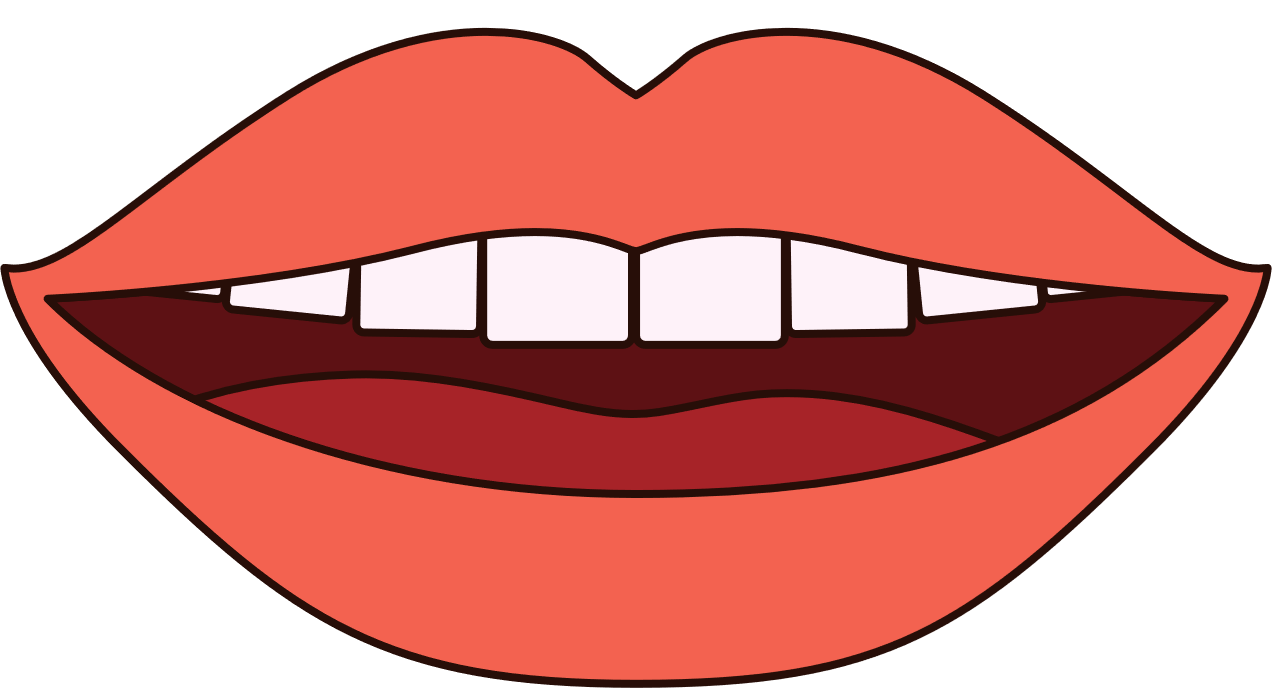 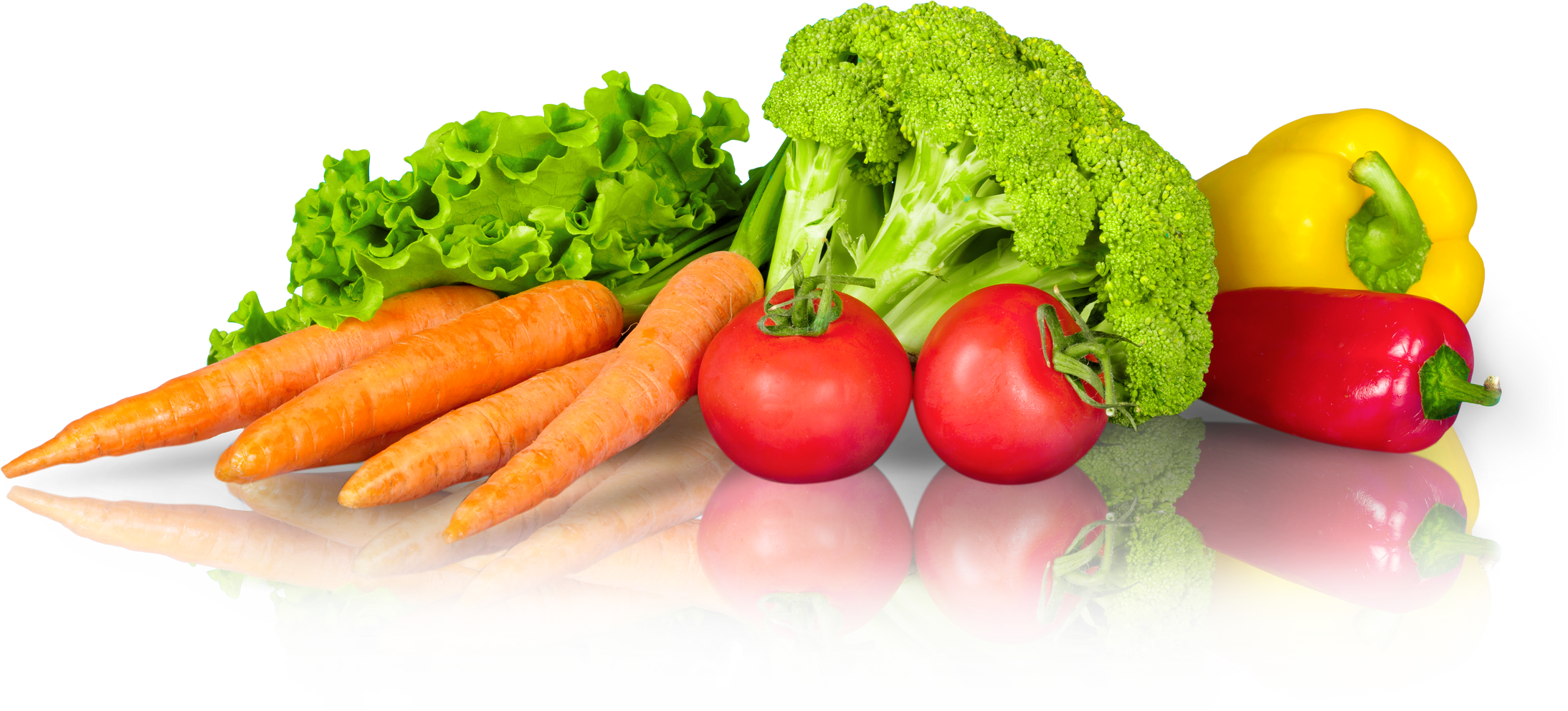 CU                                   MÂNCĂM - GUSTĂM
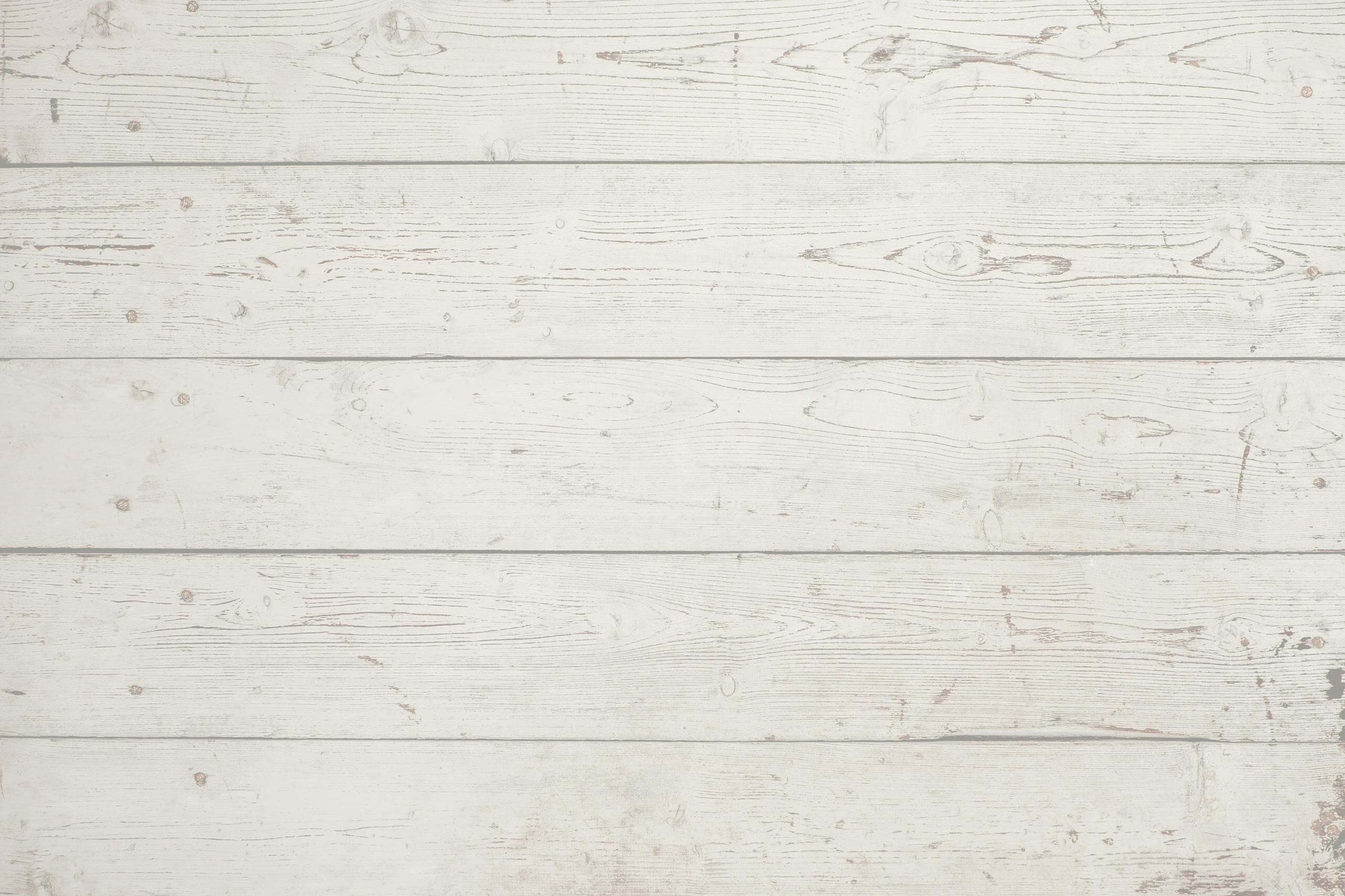 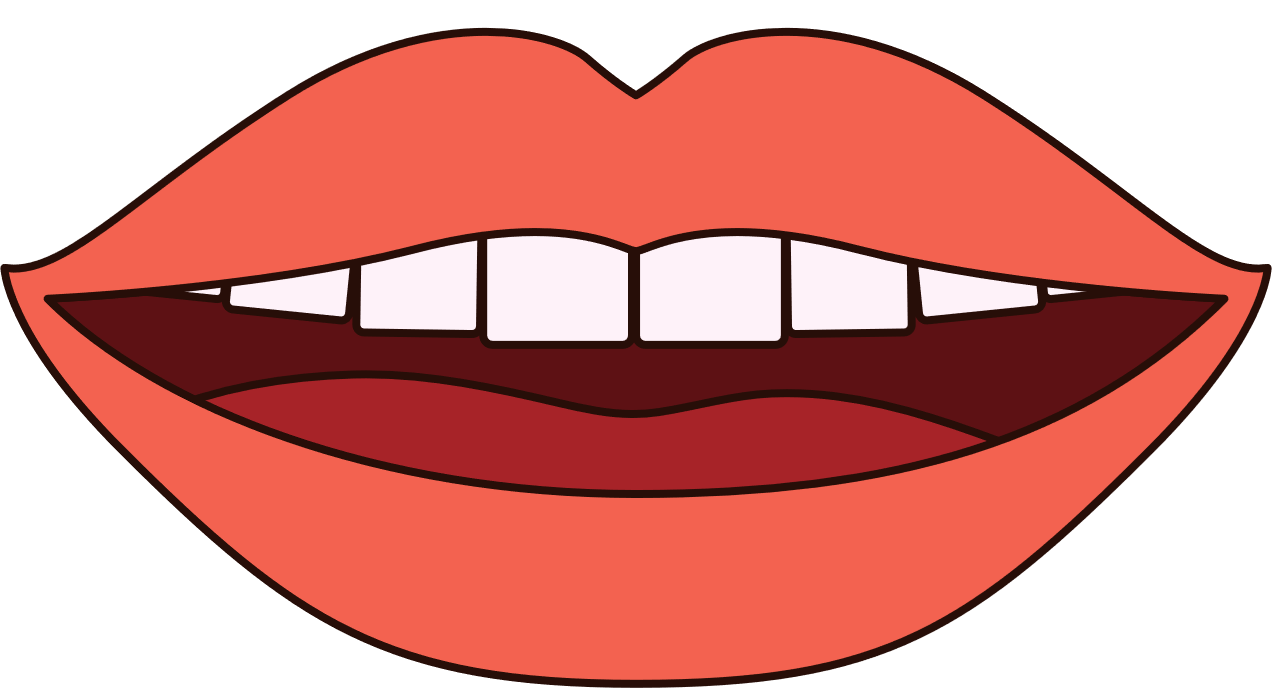 CU                                   MÂNCĂM - GUSTĂM
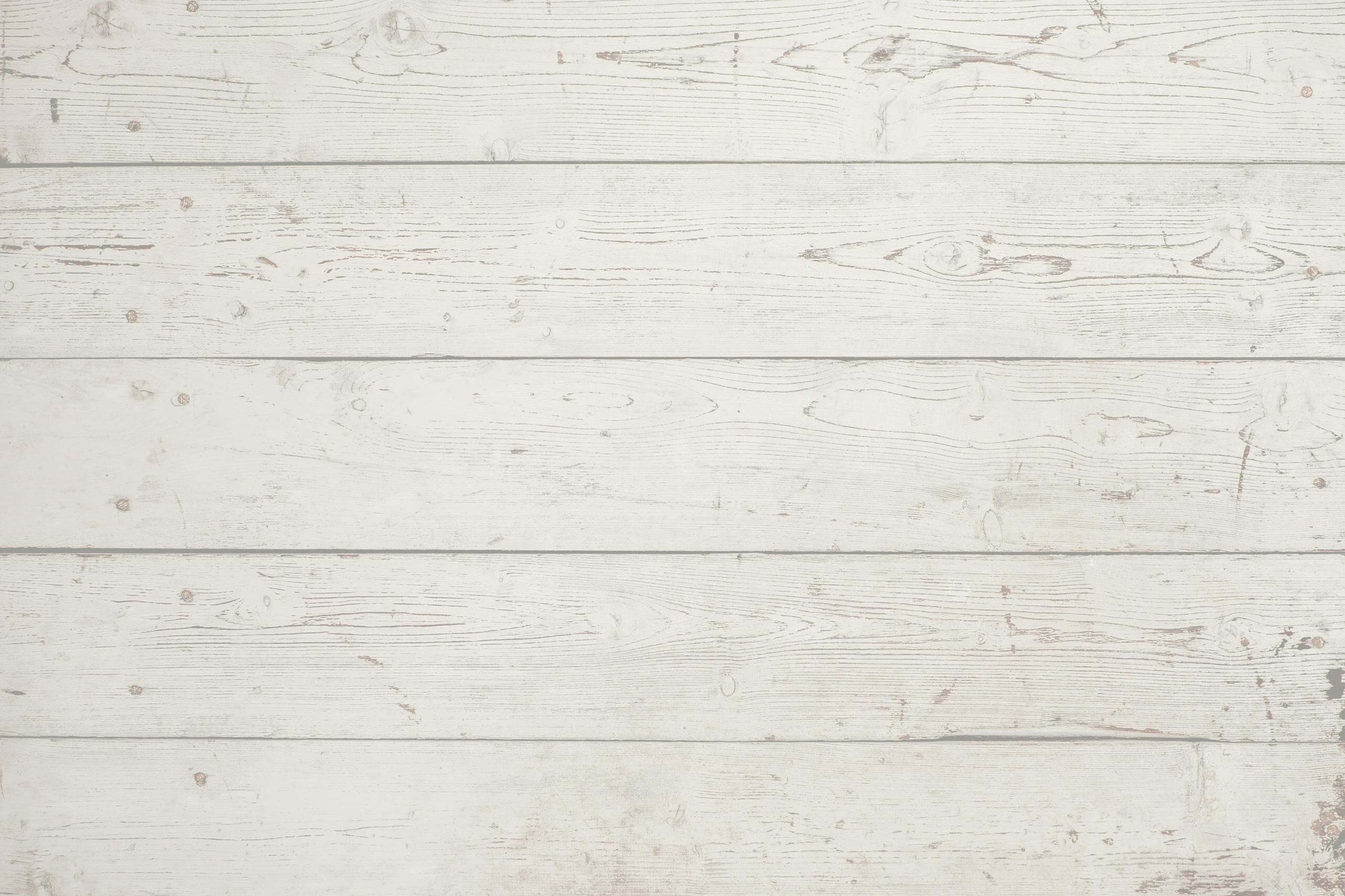 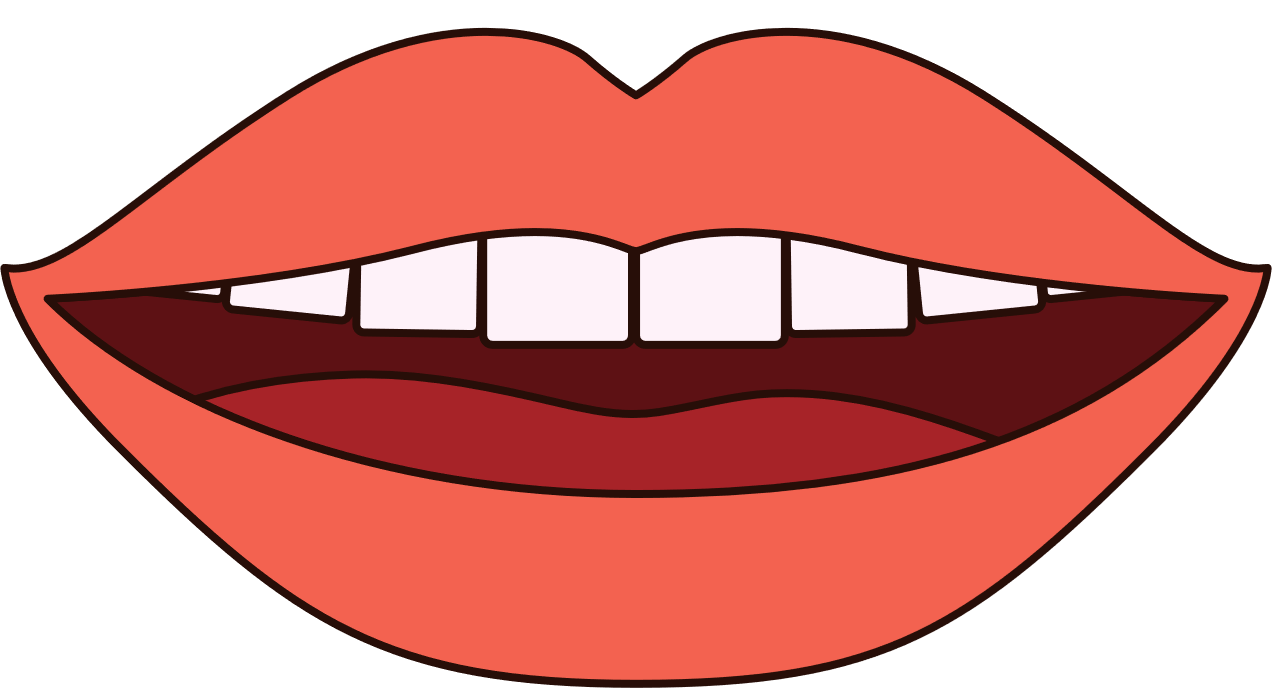 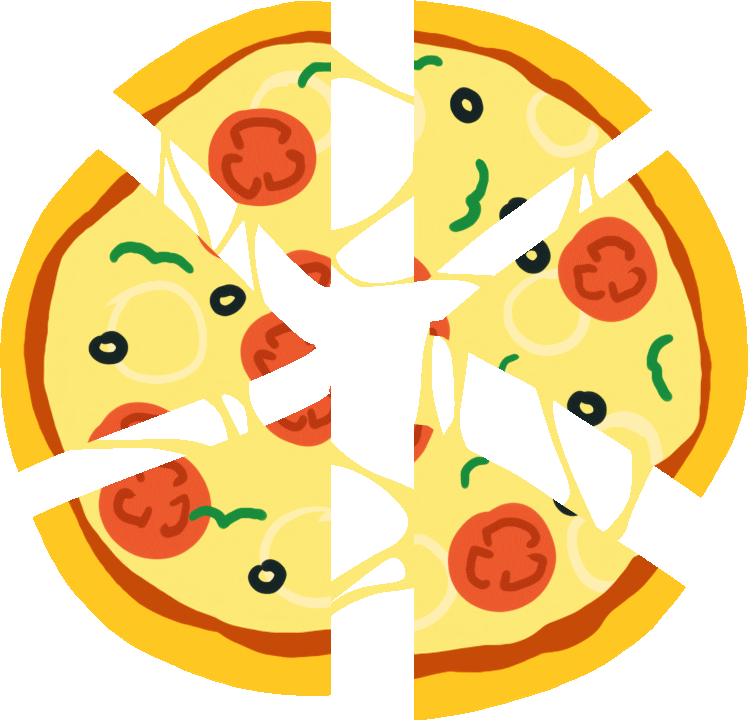 CU                                   MIROSIM
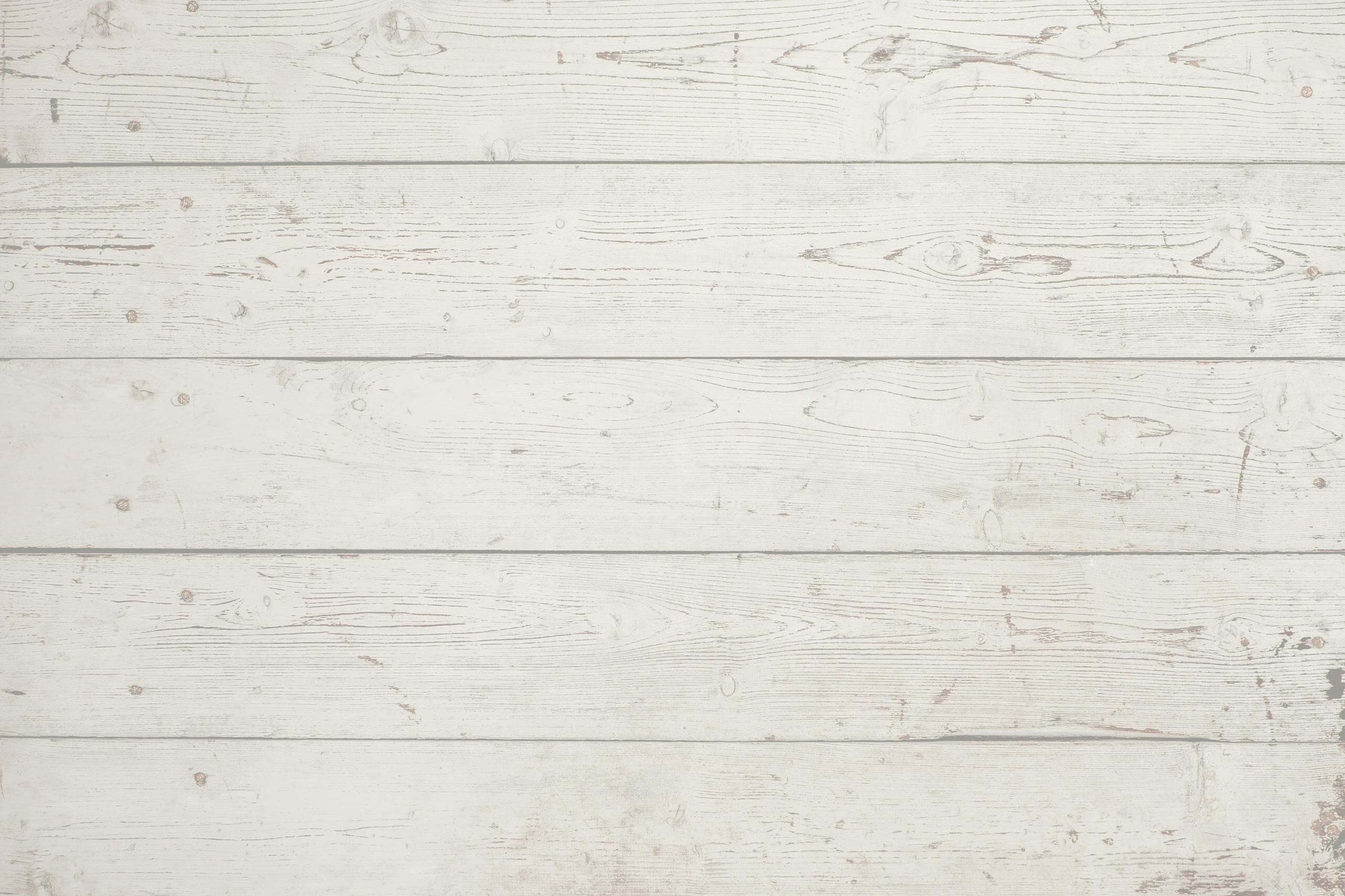 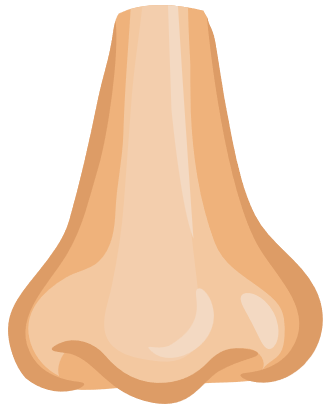 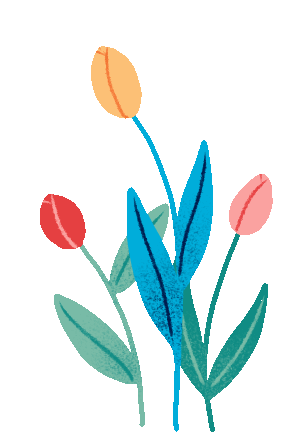 CU                                   MIROSIM
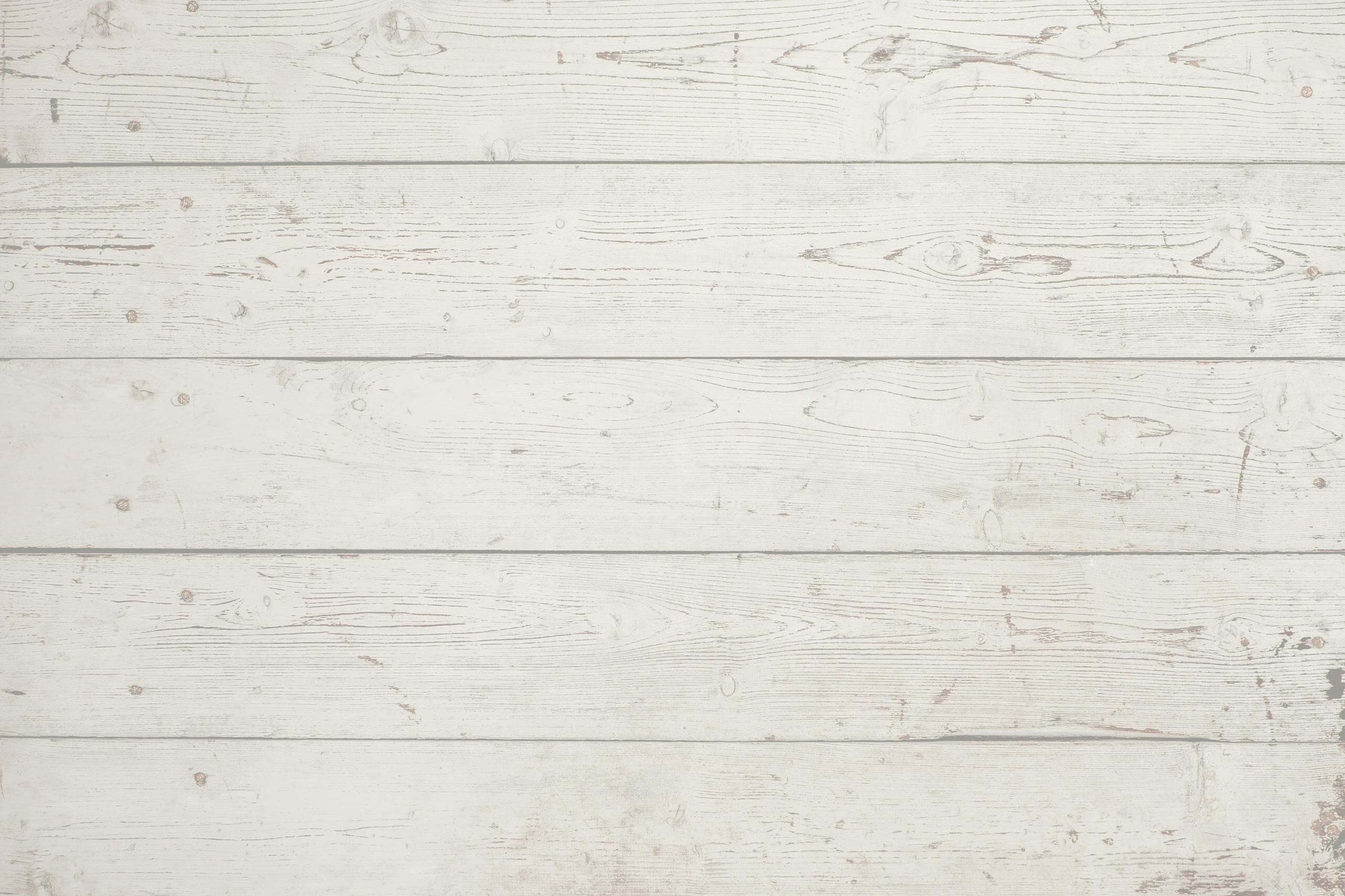 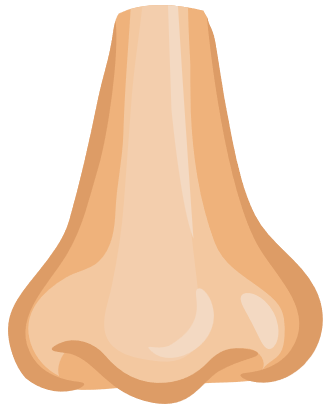 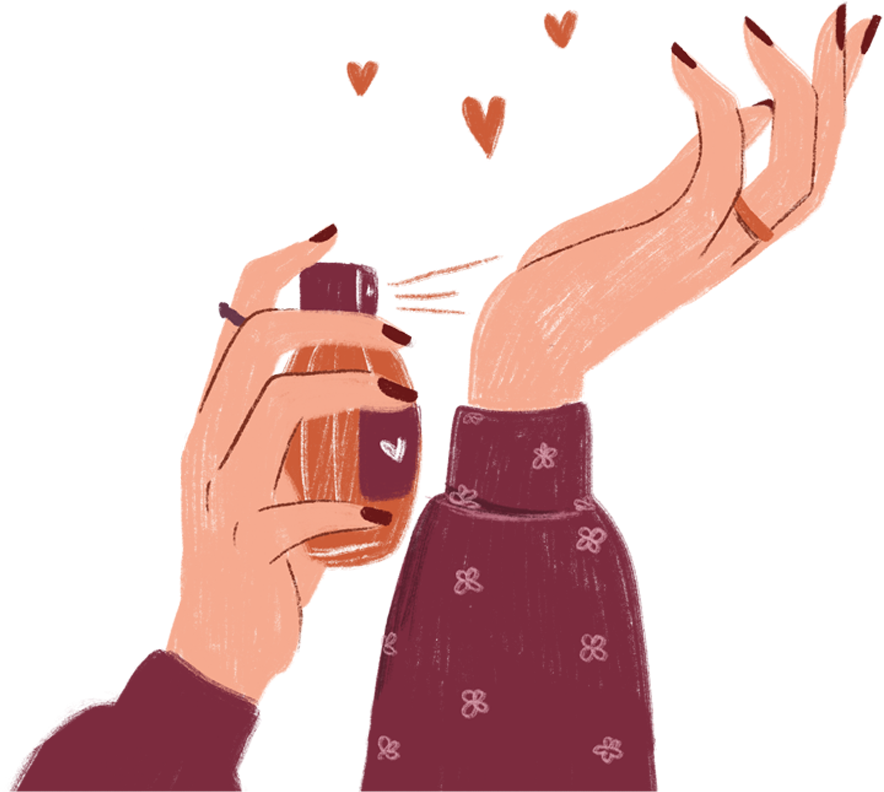 CU                                   MIROSIM
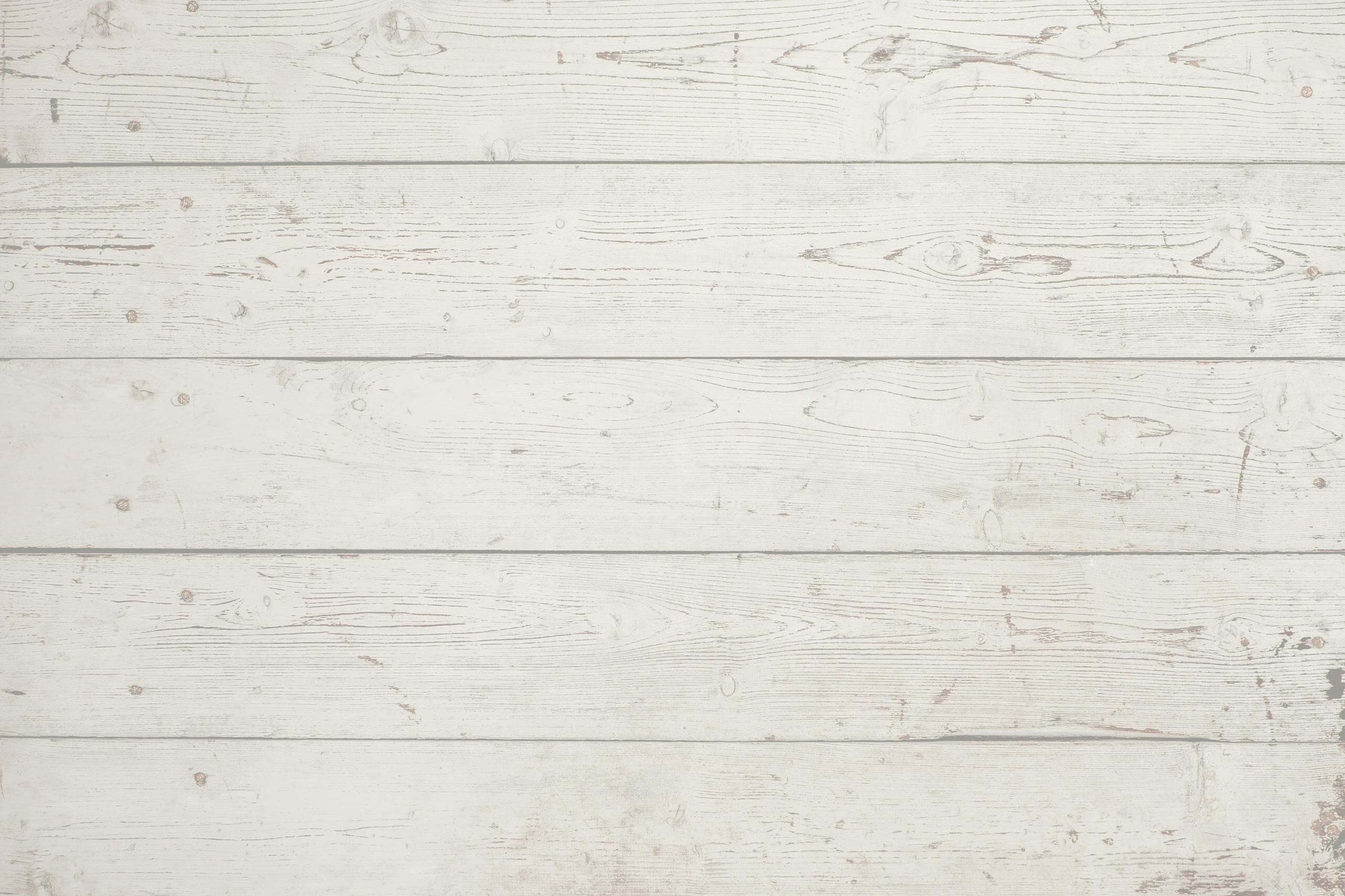 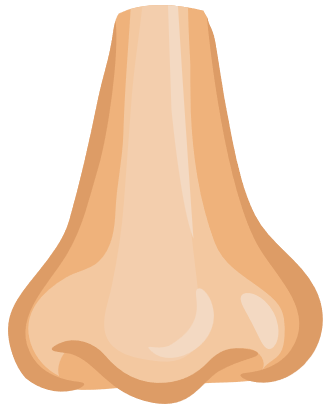 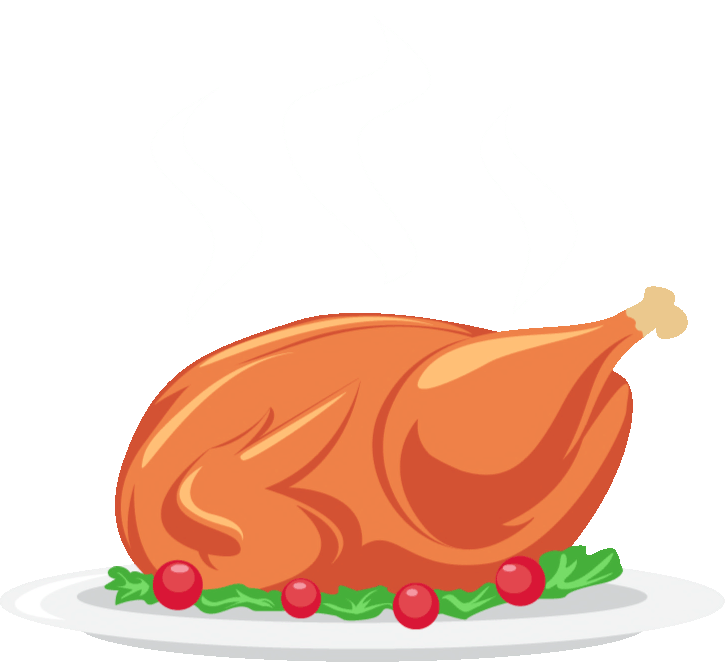 CU                                   ATINGEM
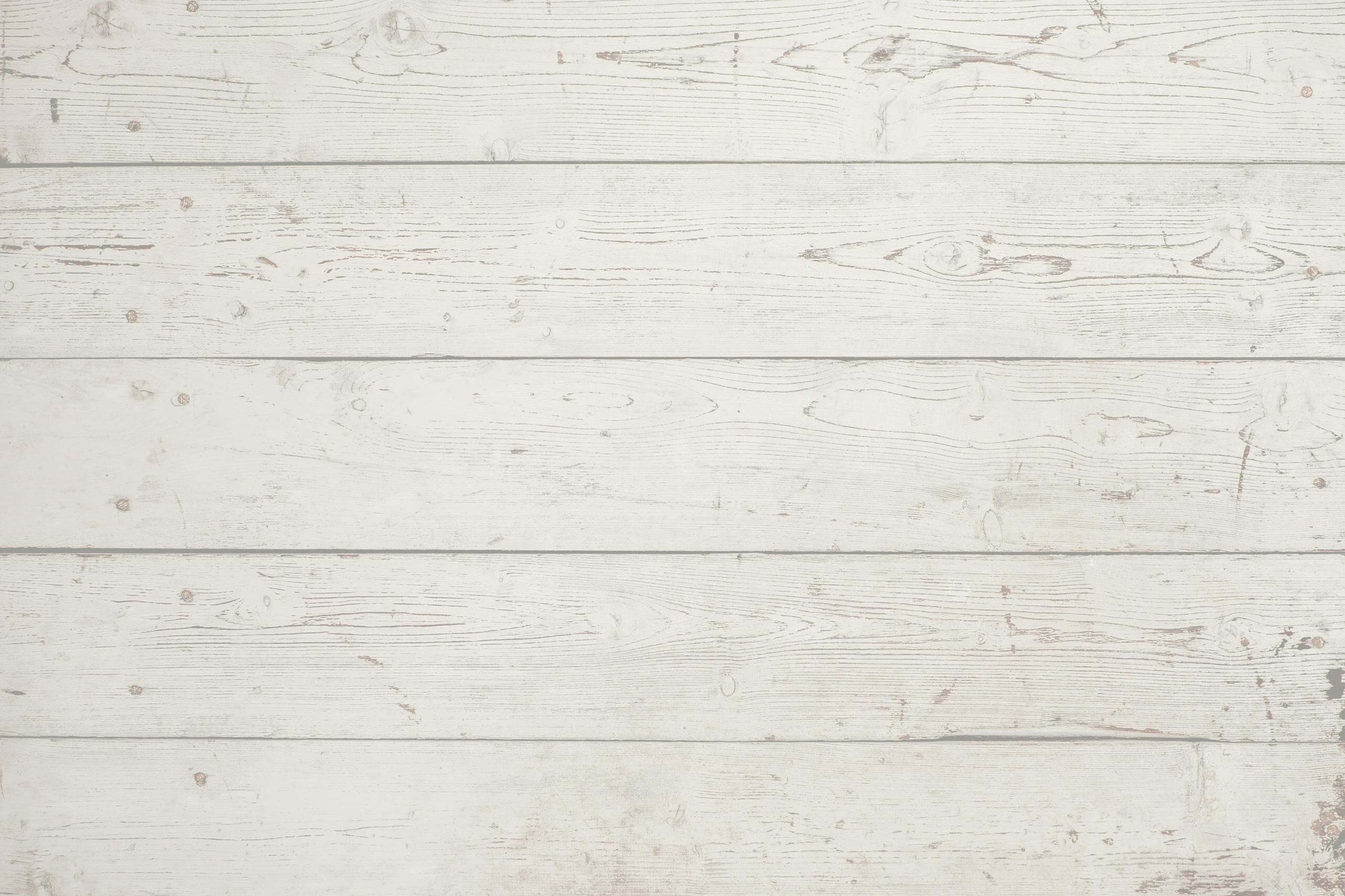 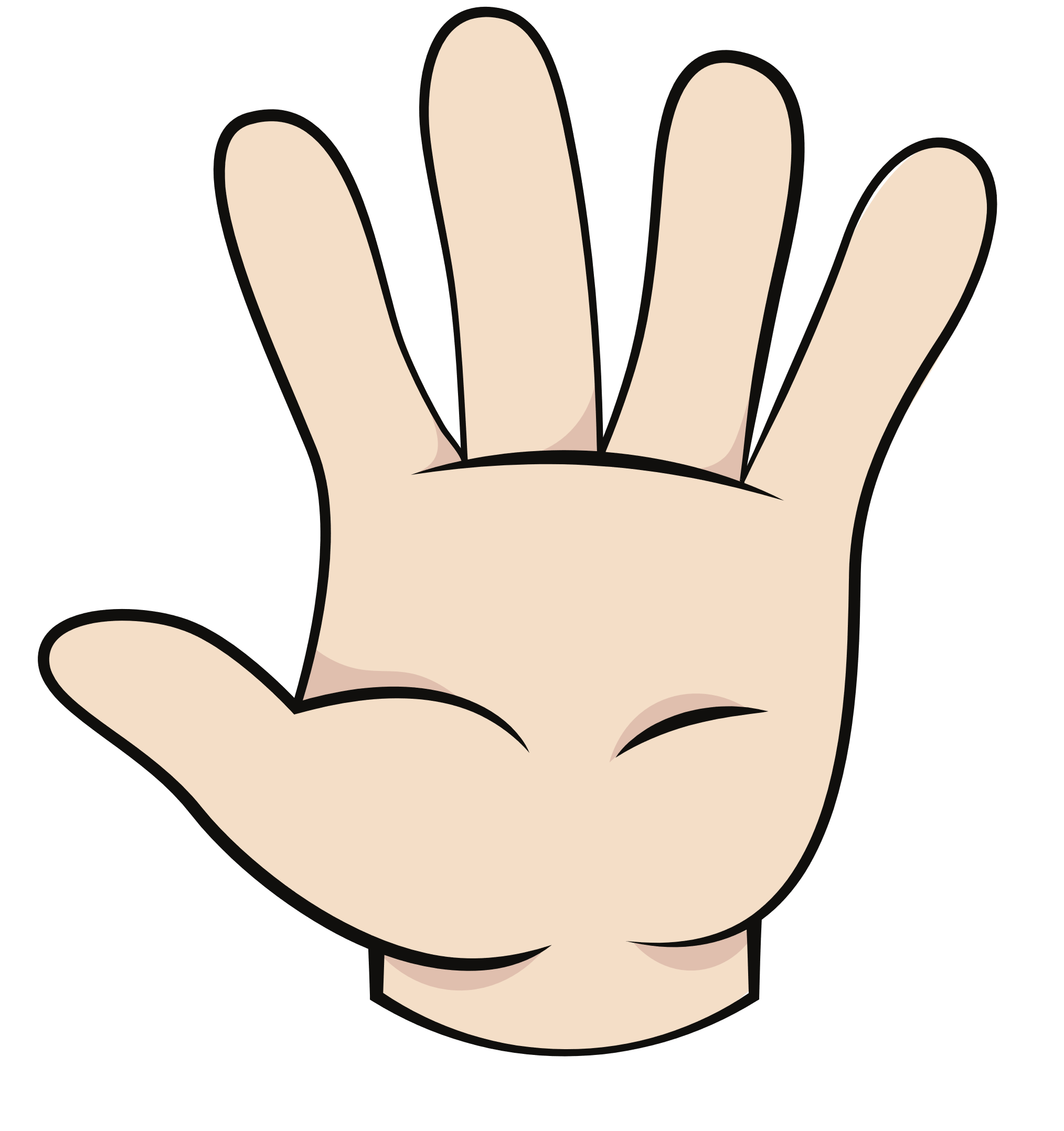 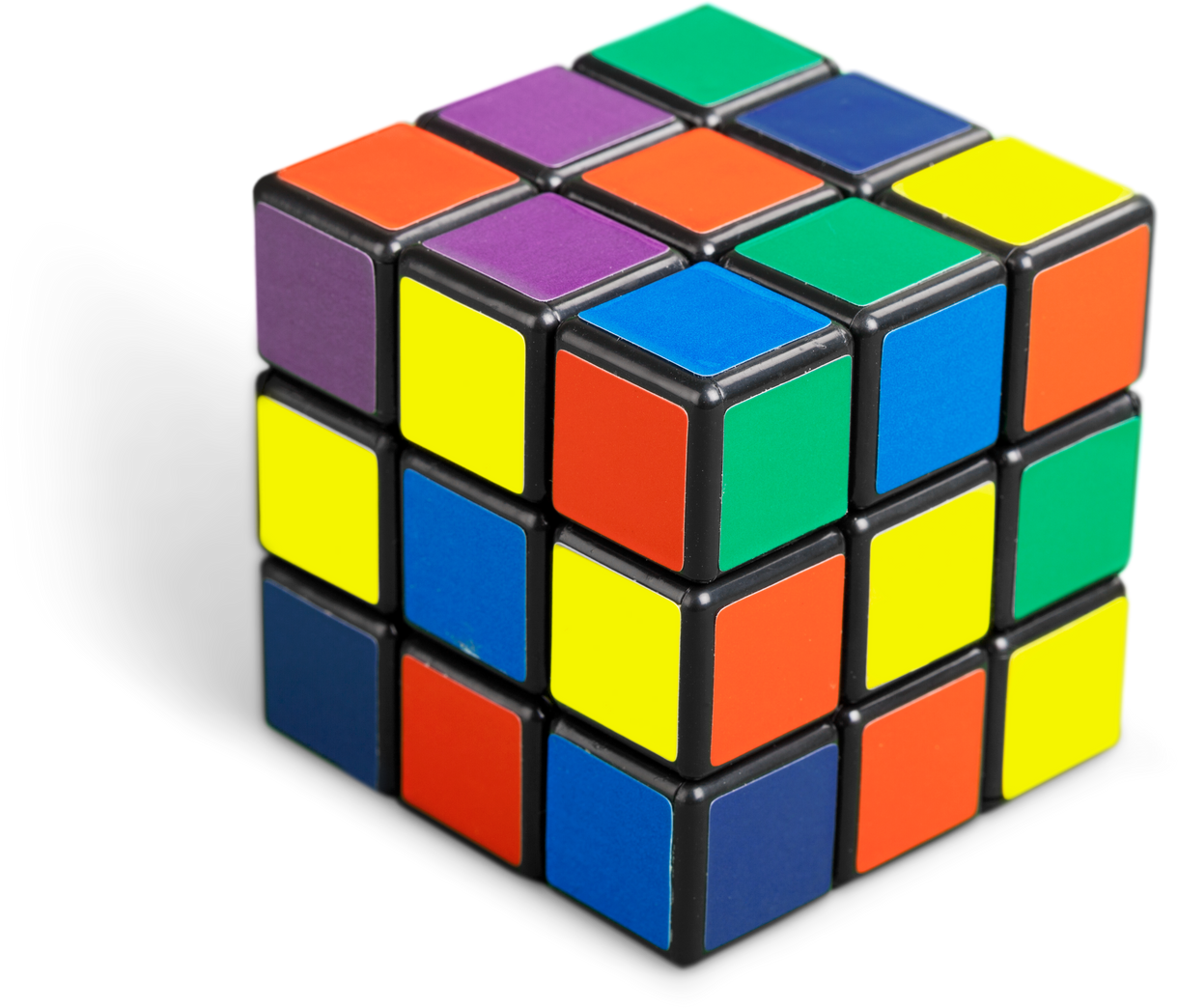 CU                                   ATINGEM
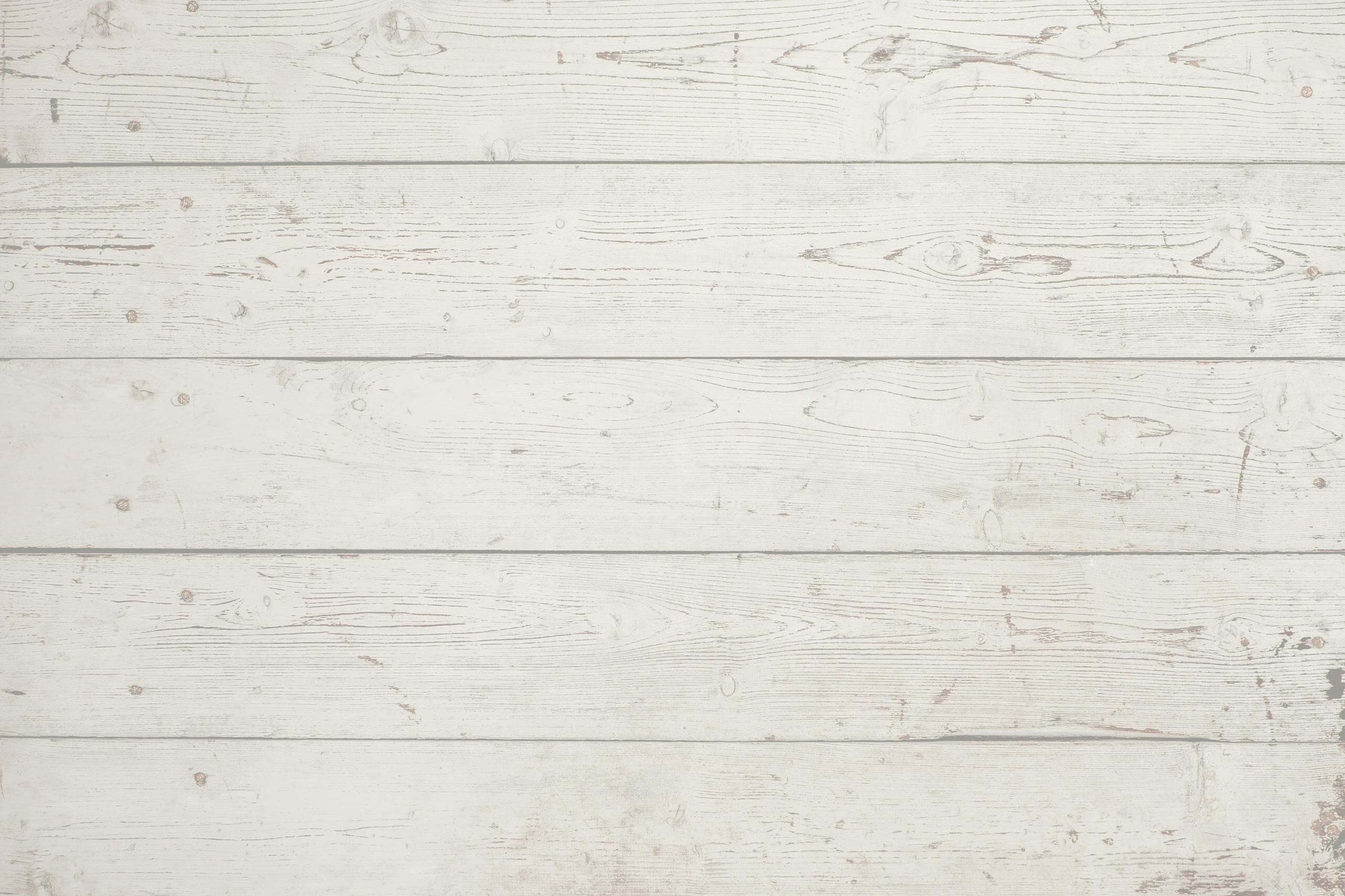 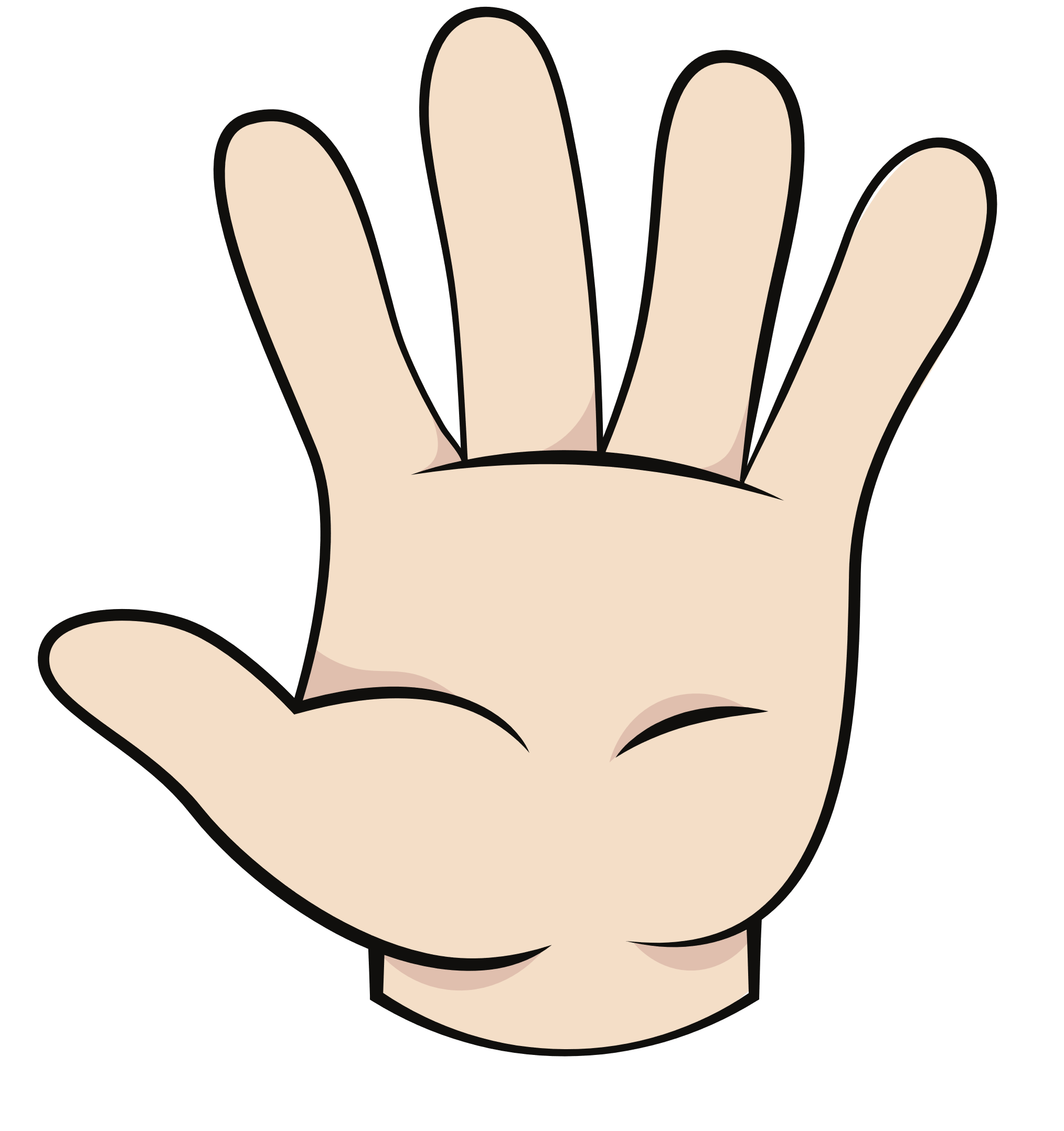 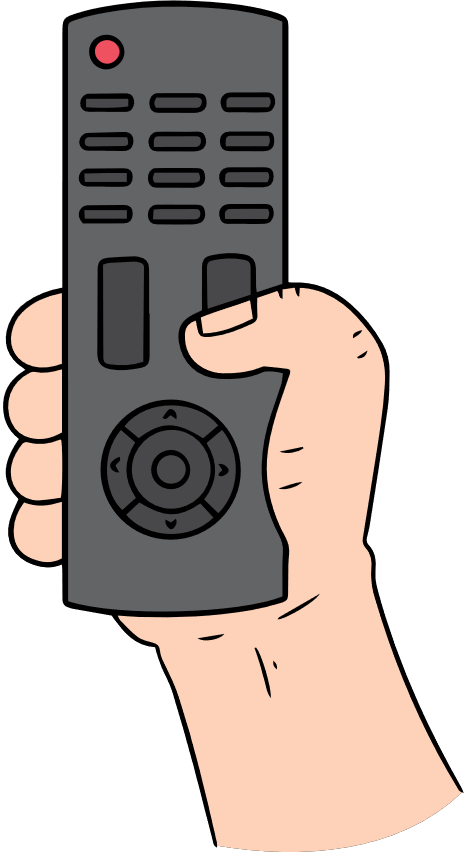 CU                                   ATINGEM
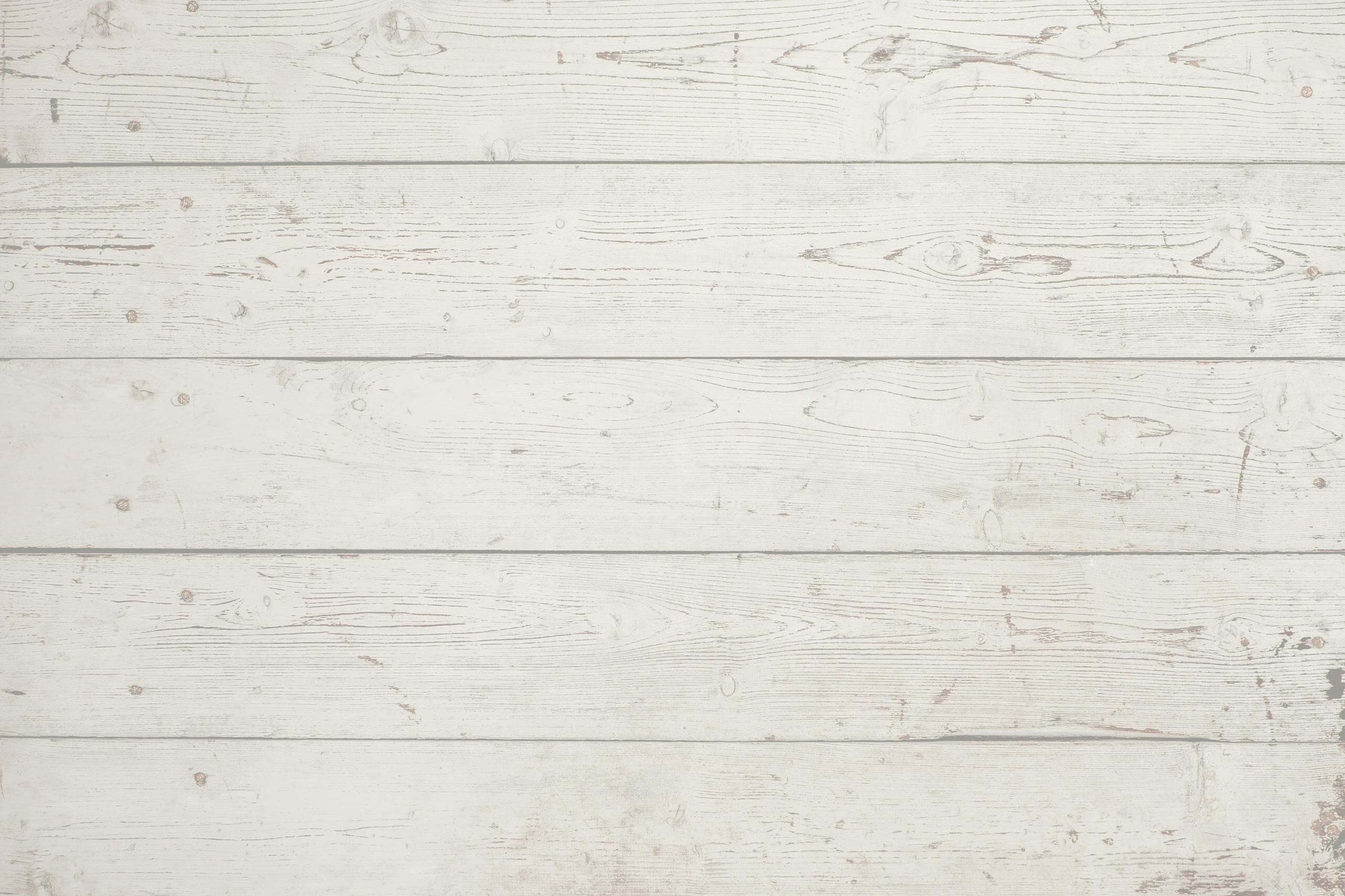 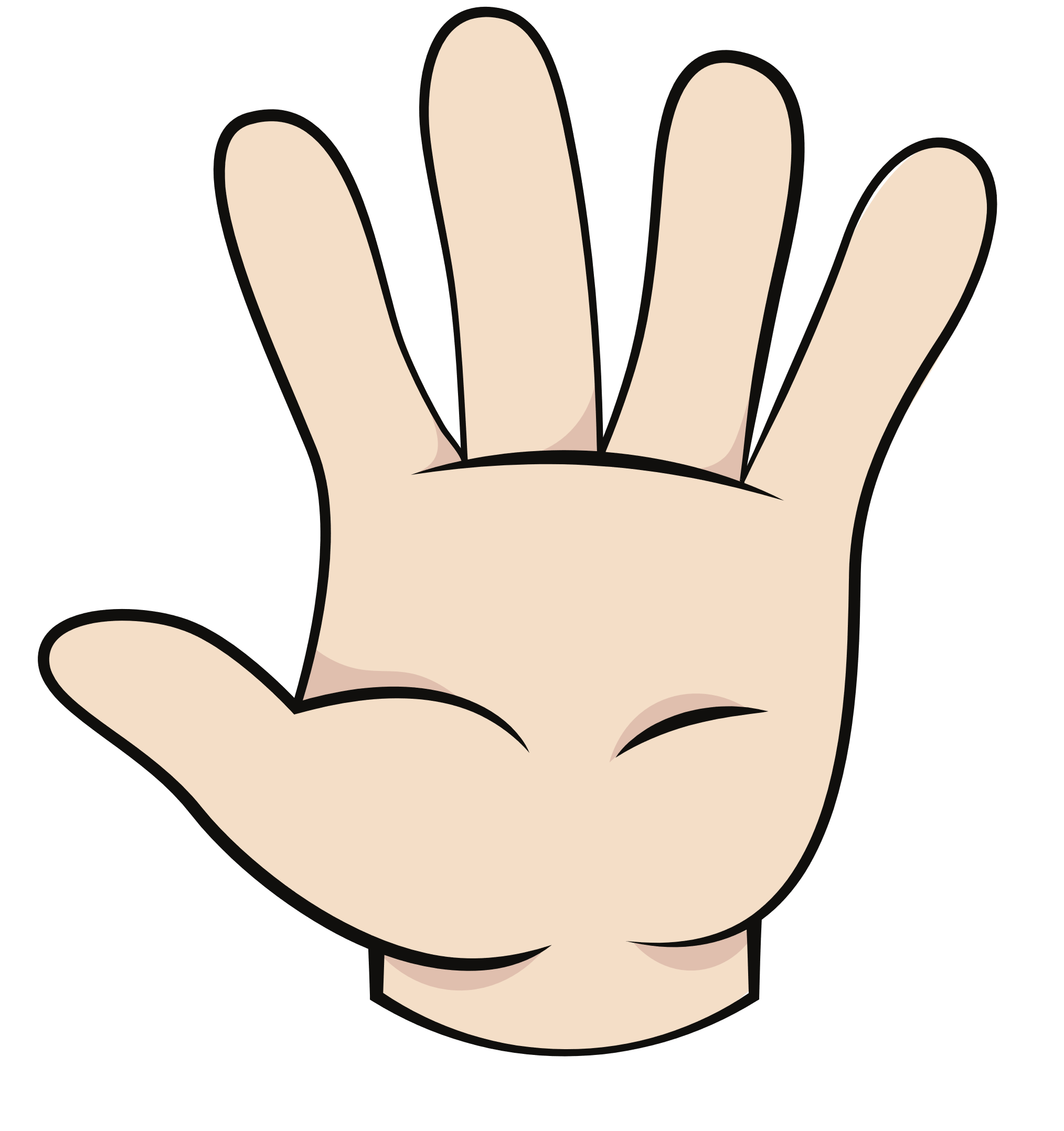 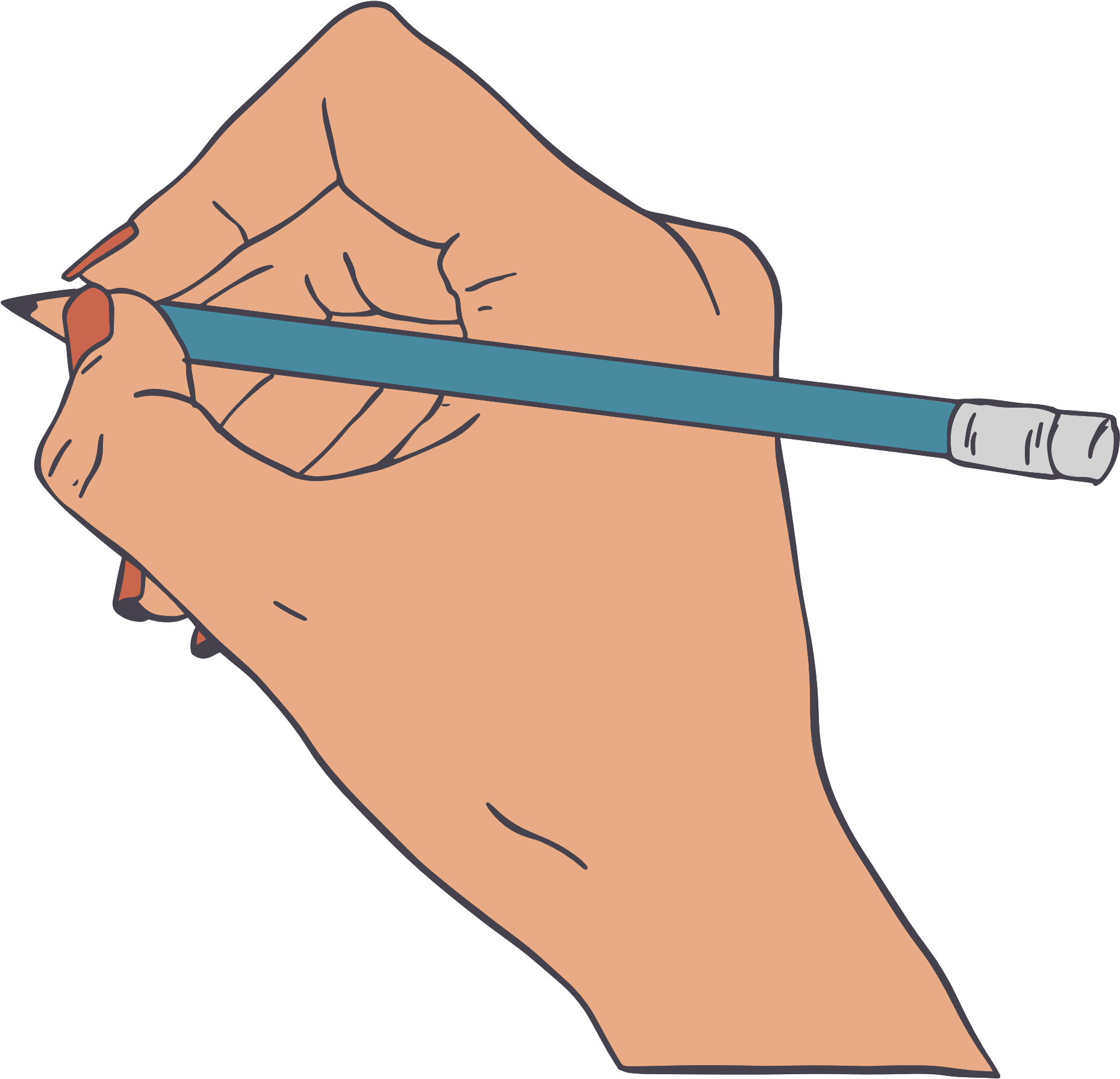 CU                                   ATINGEM
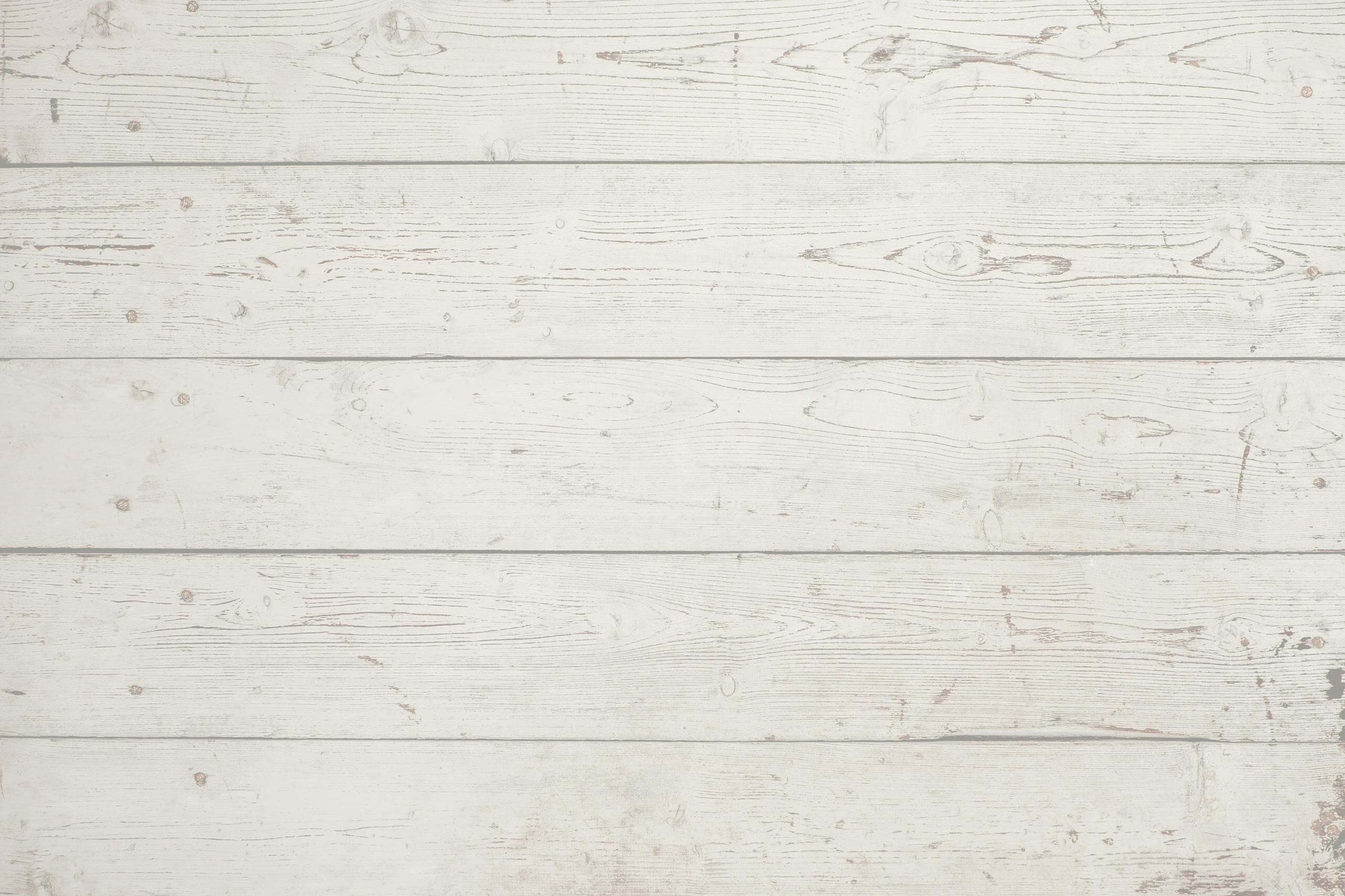 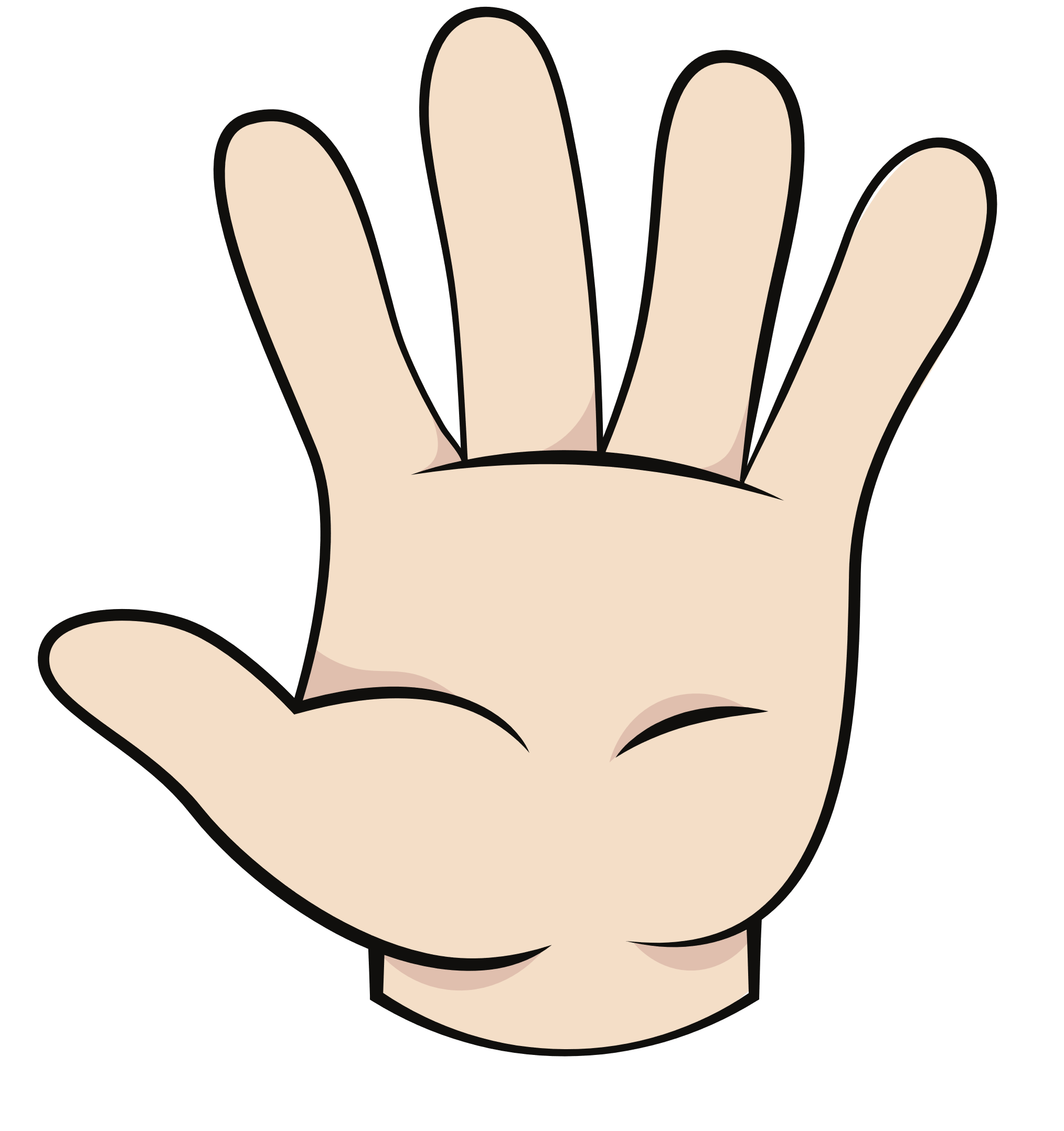 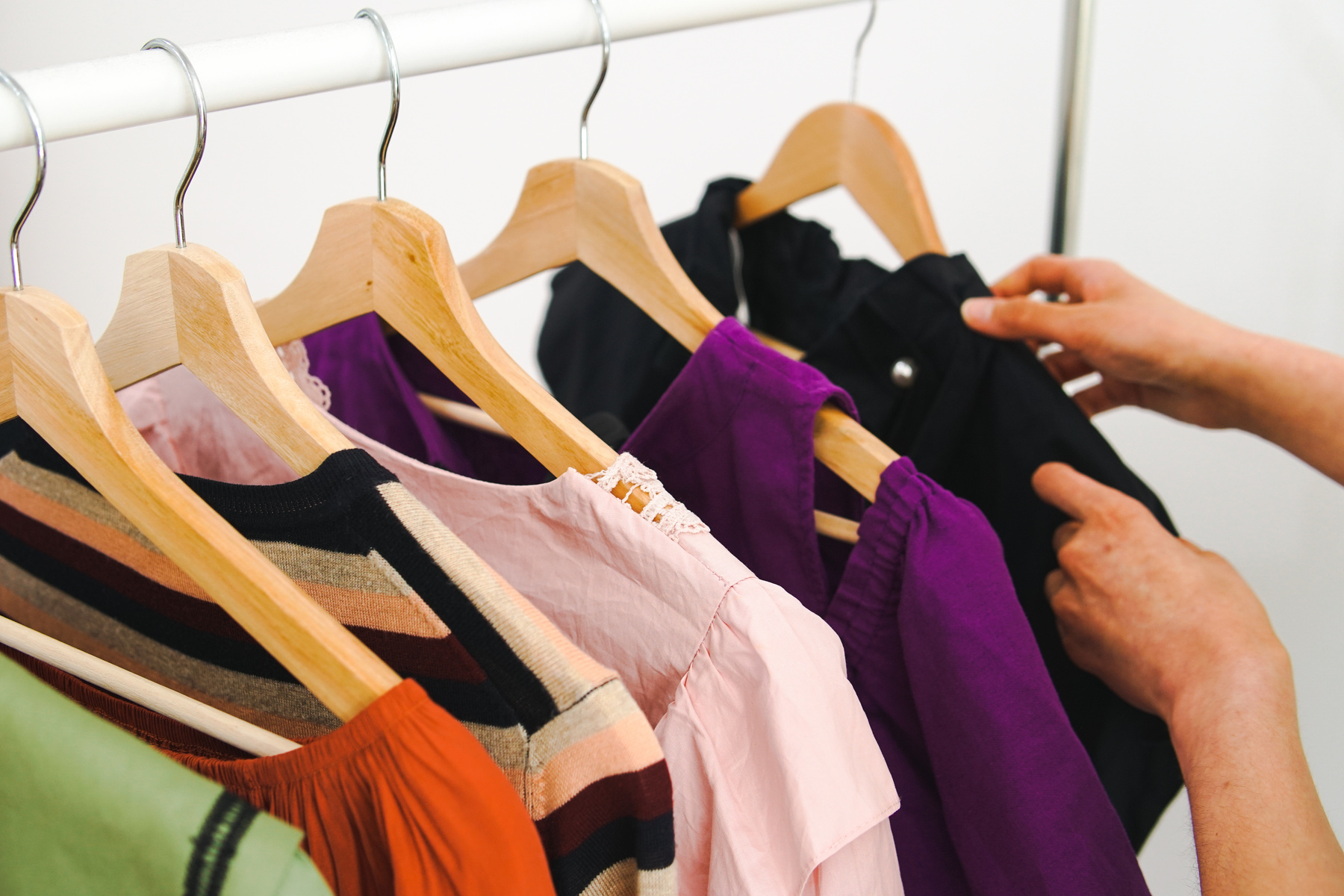 SARCINI DE LUCRU
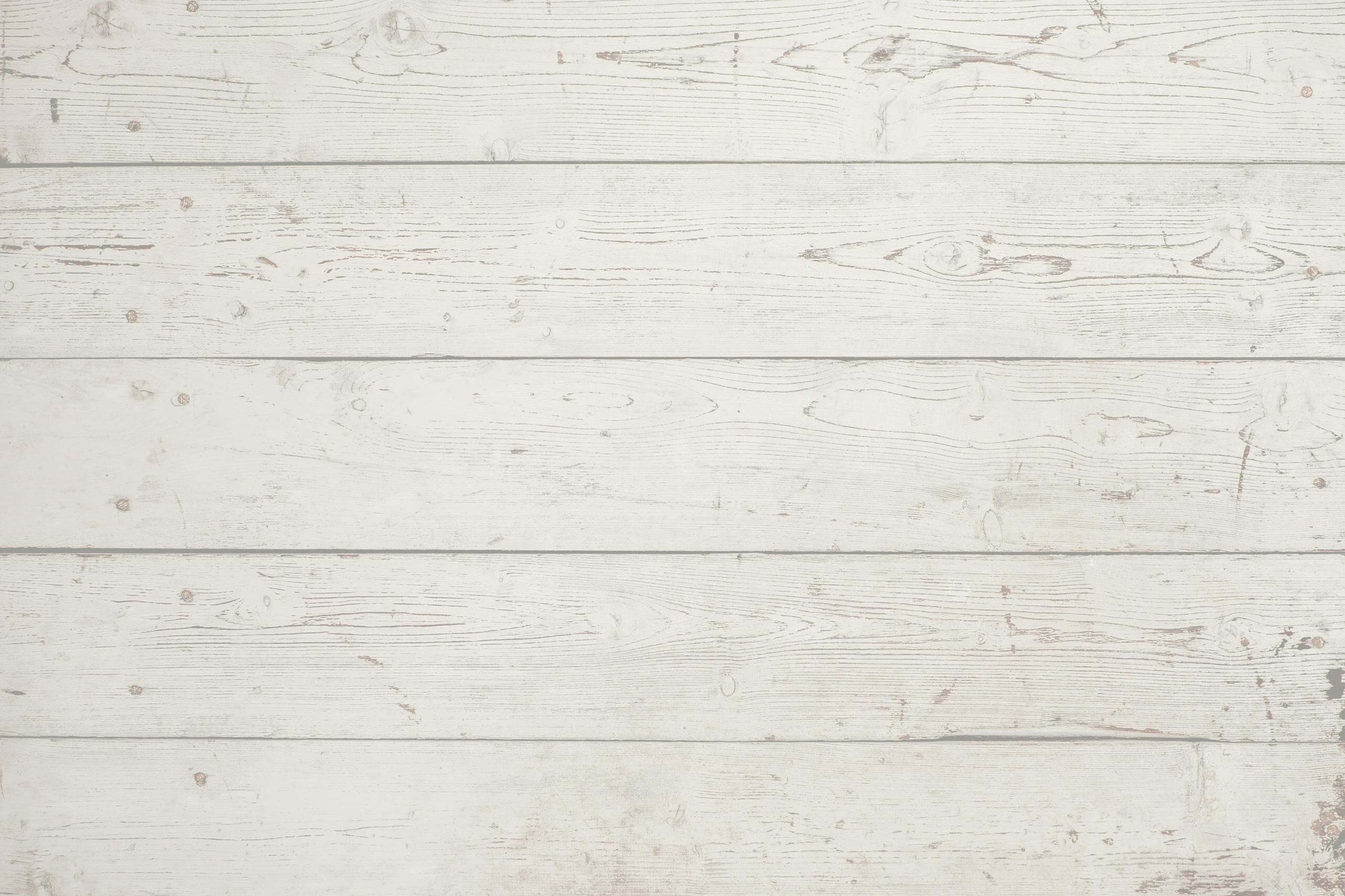 CAUTĂ PERECHEA
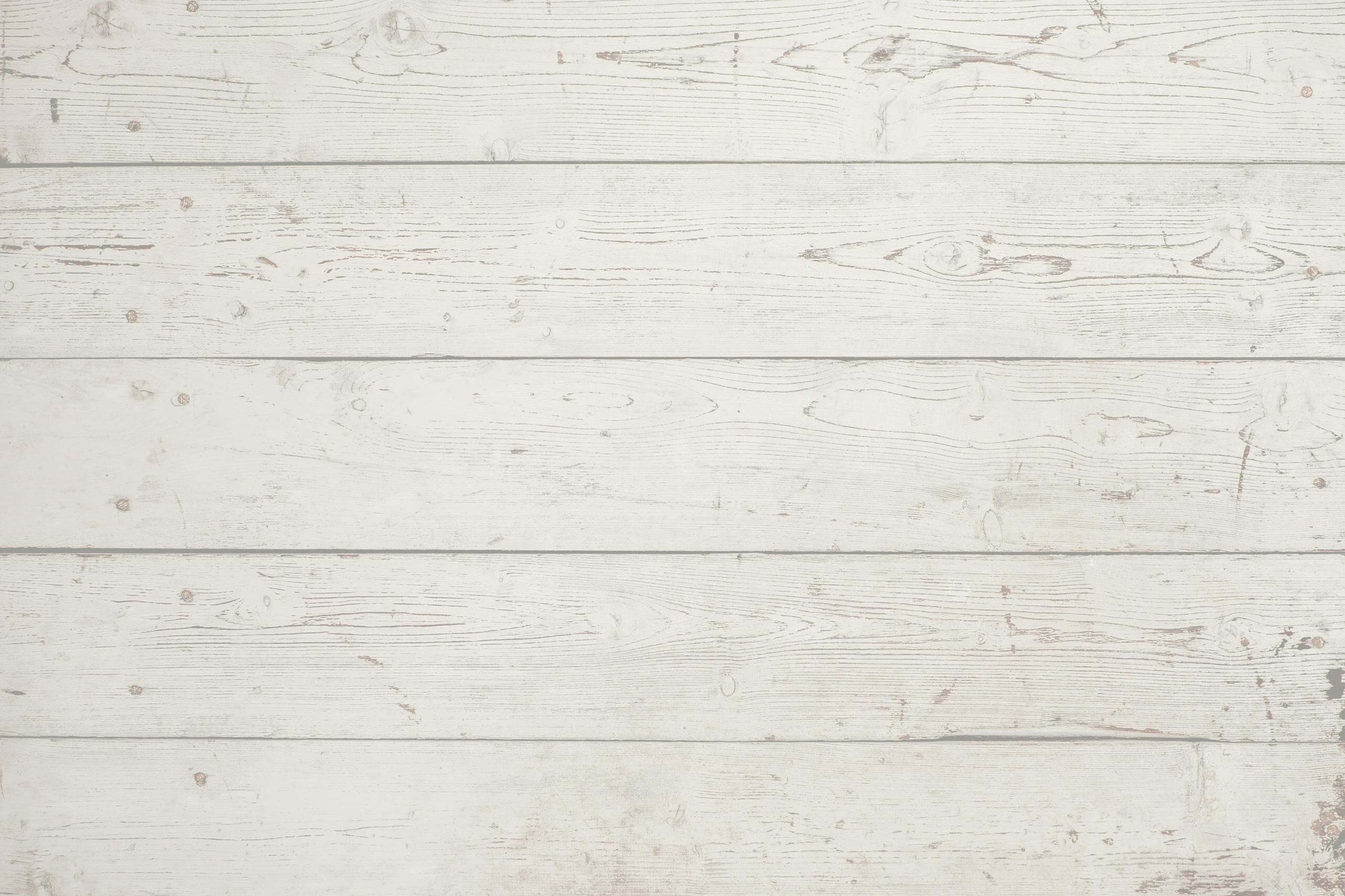 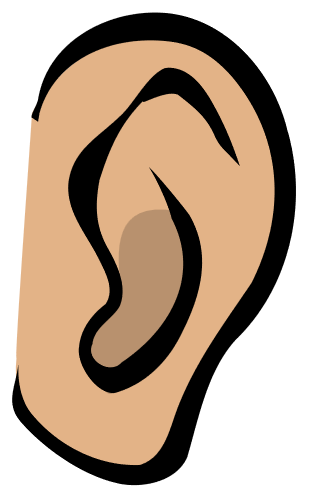 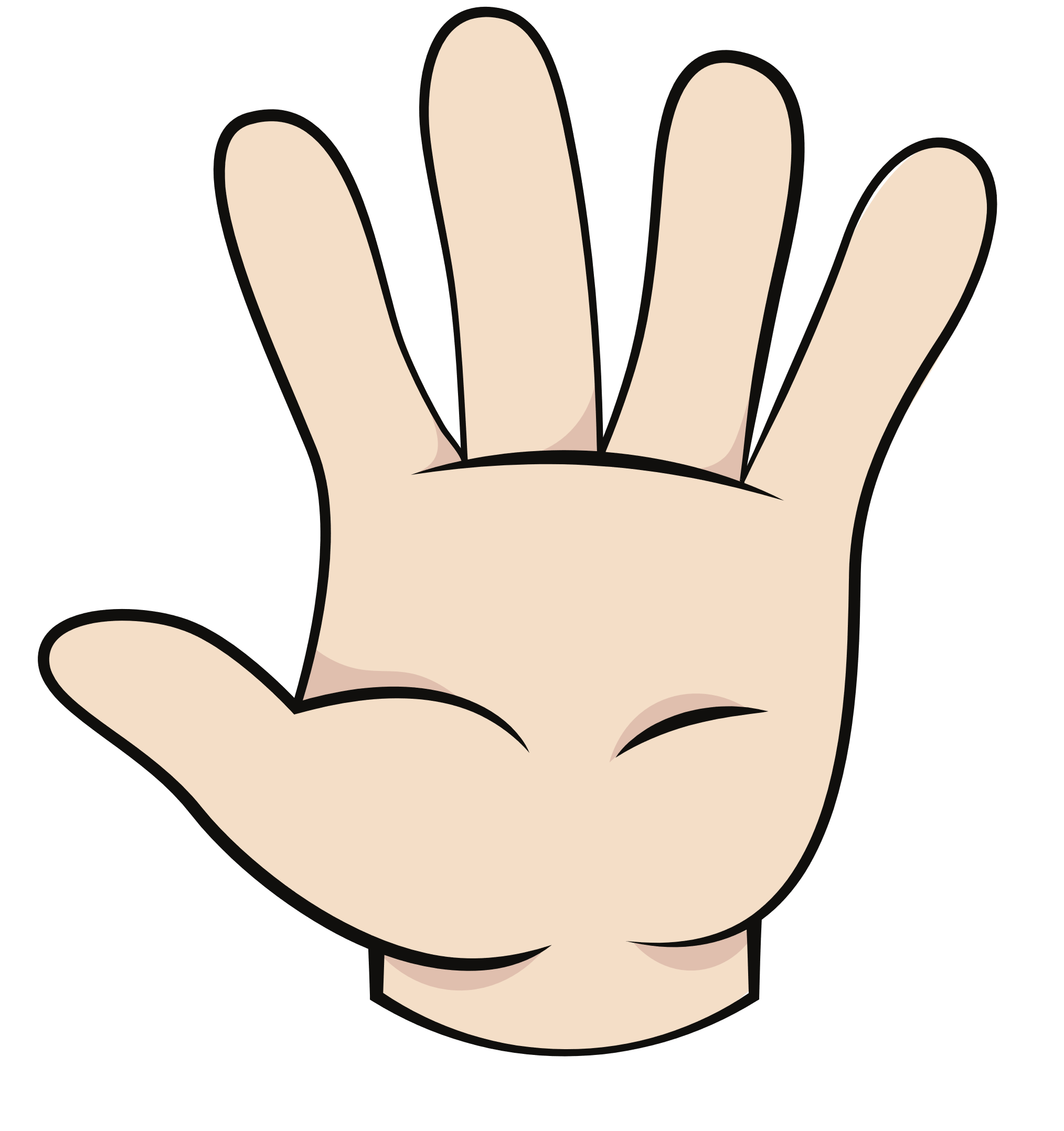 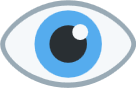 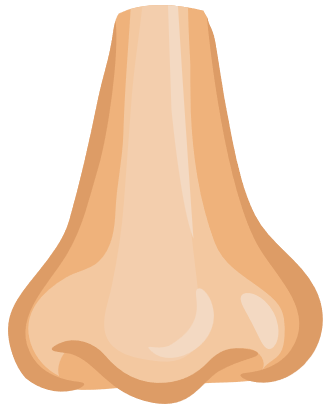 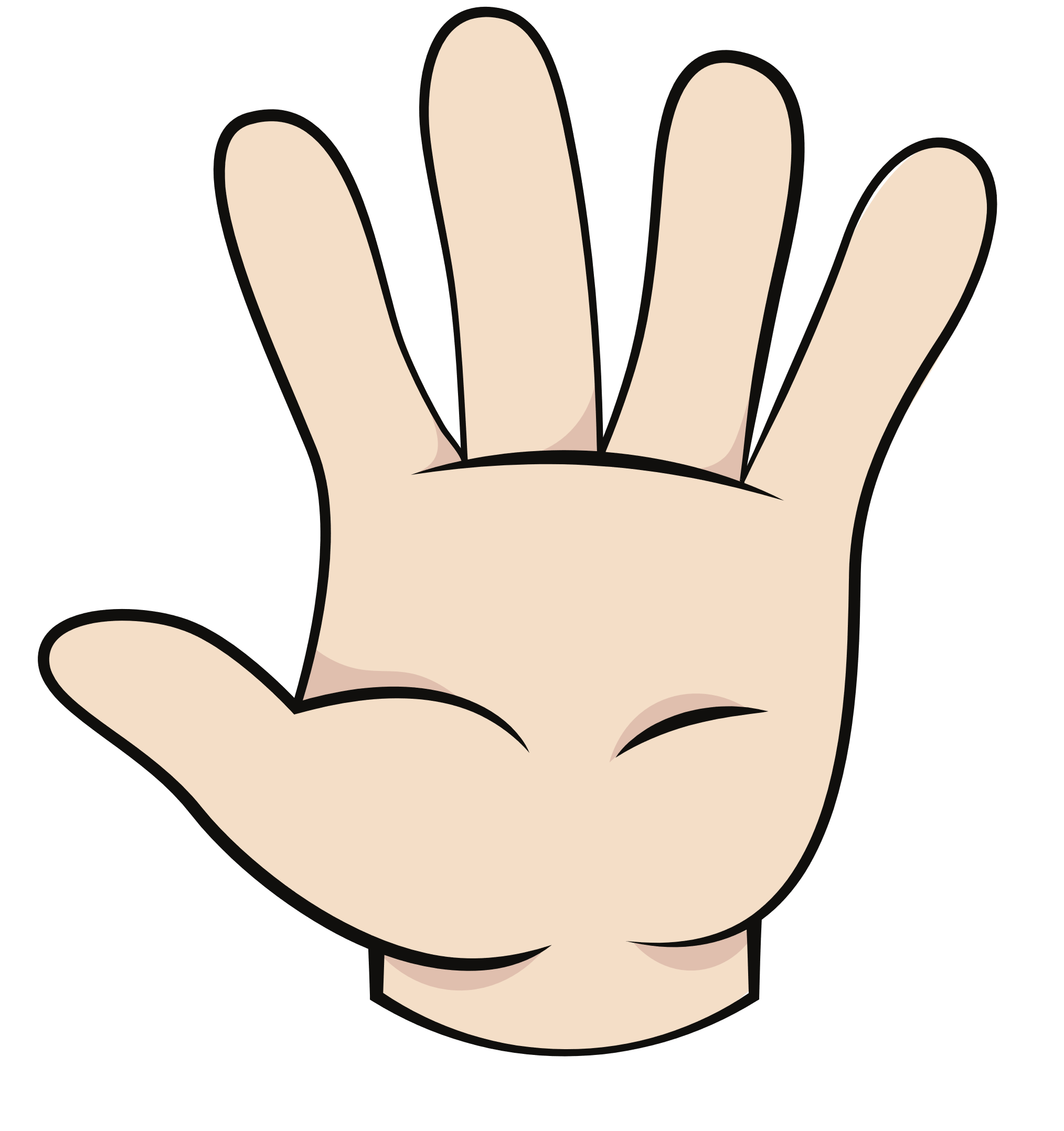 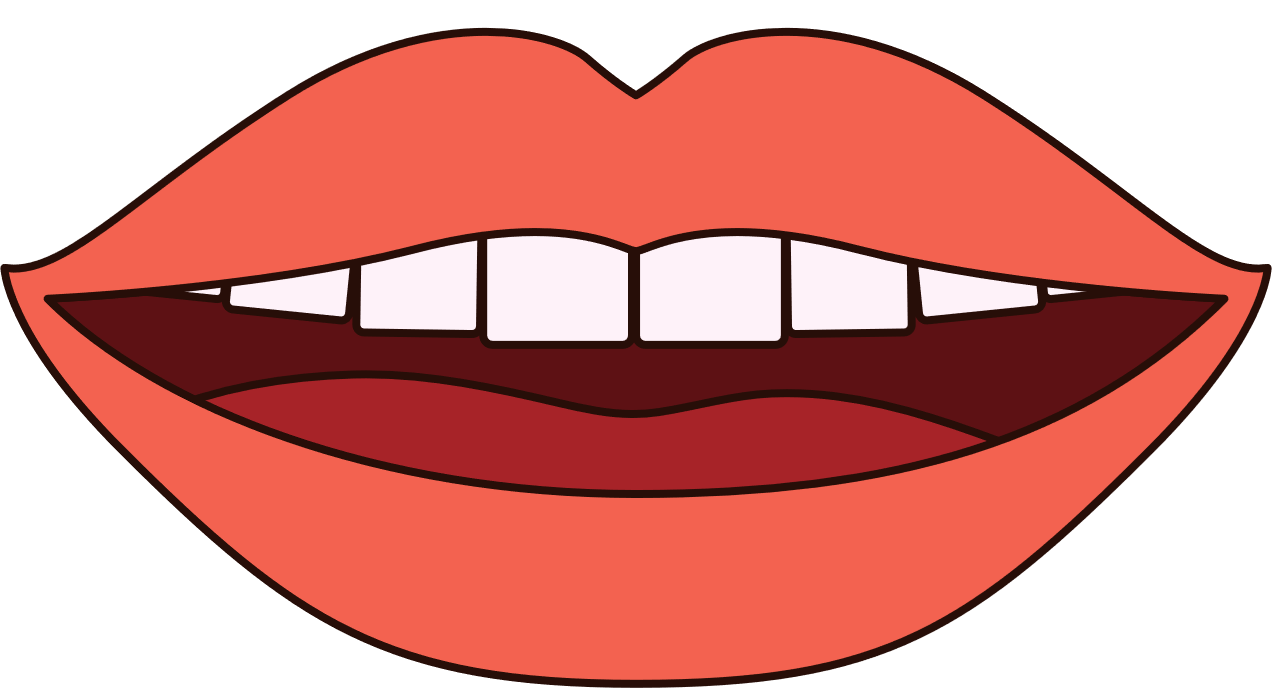 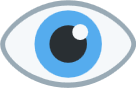 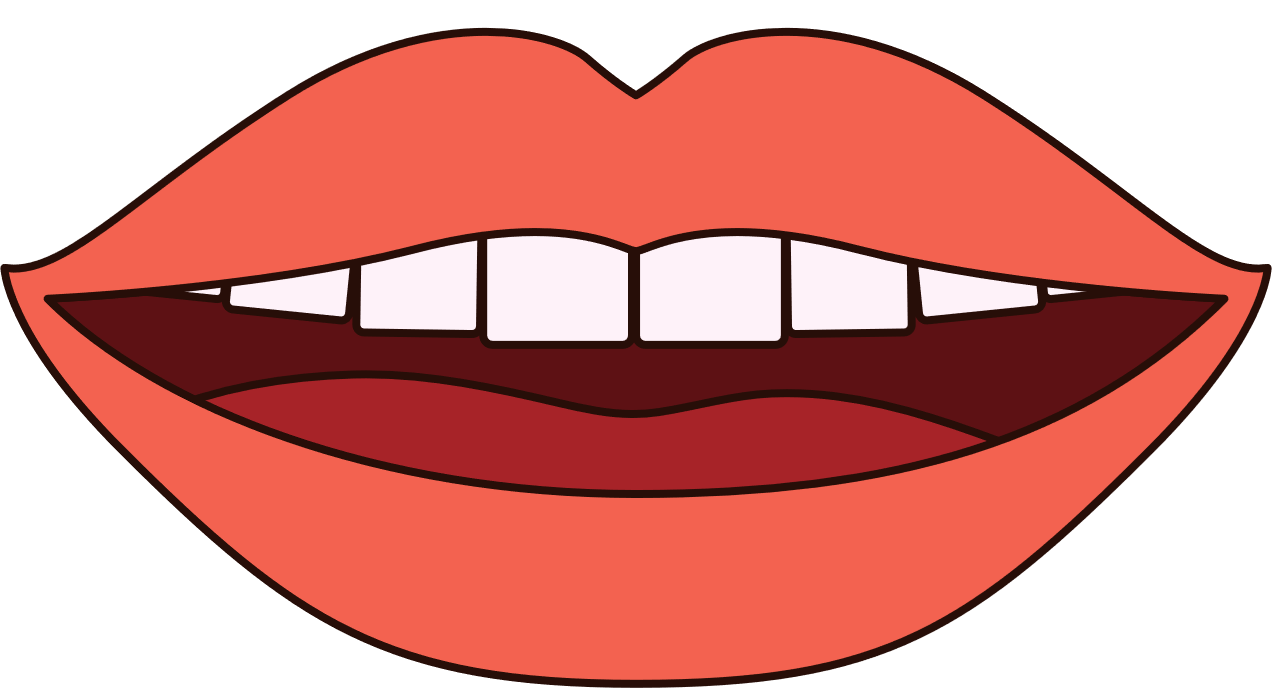 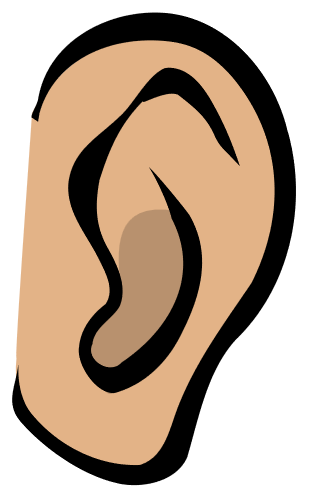 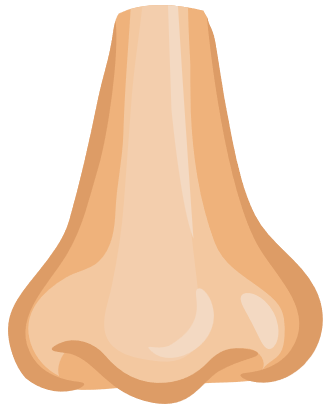 CAUTĂ PERECHILE
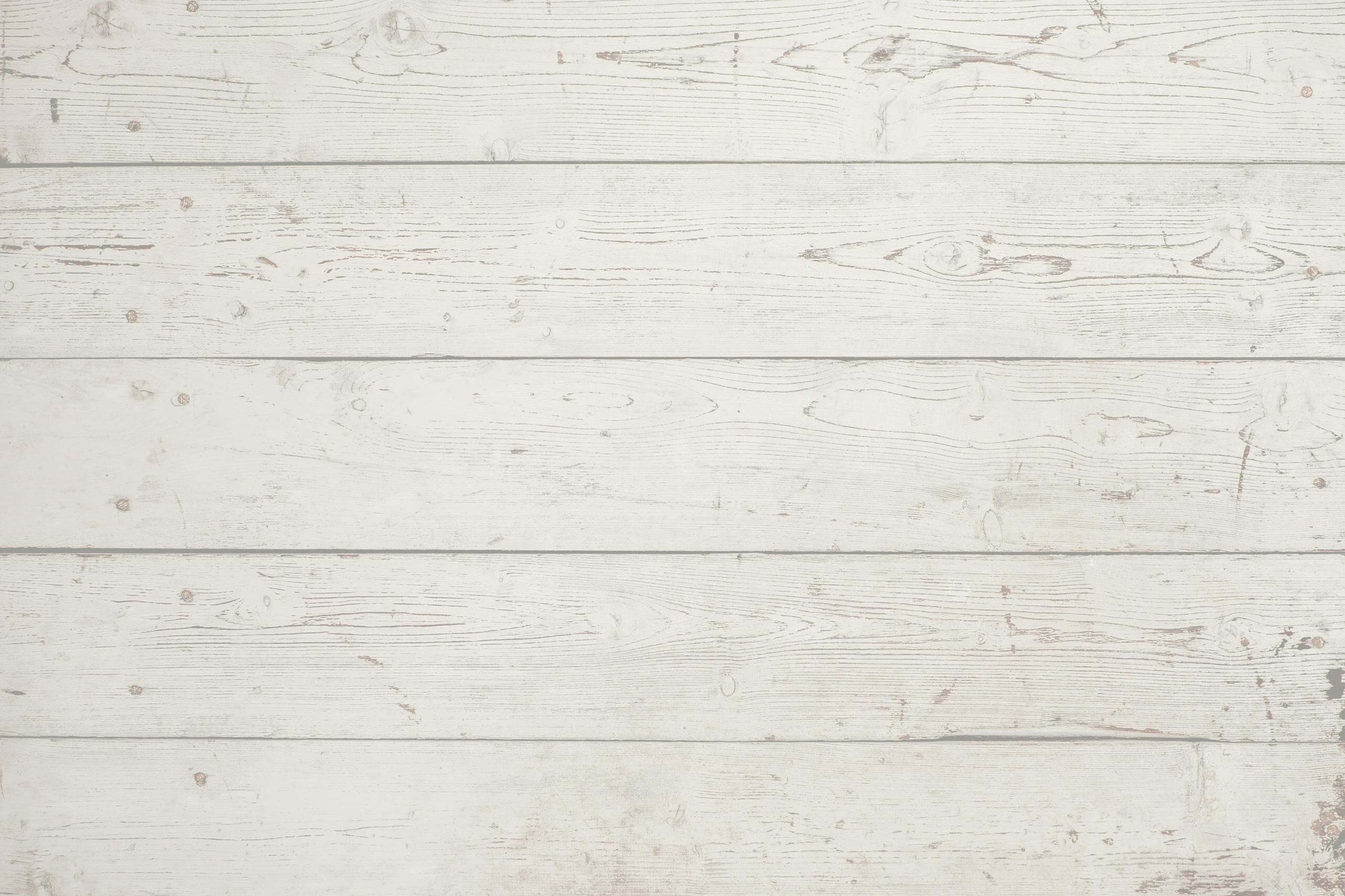 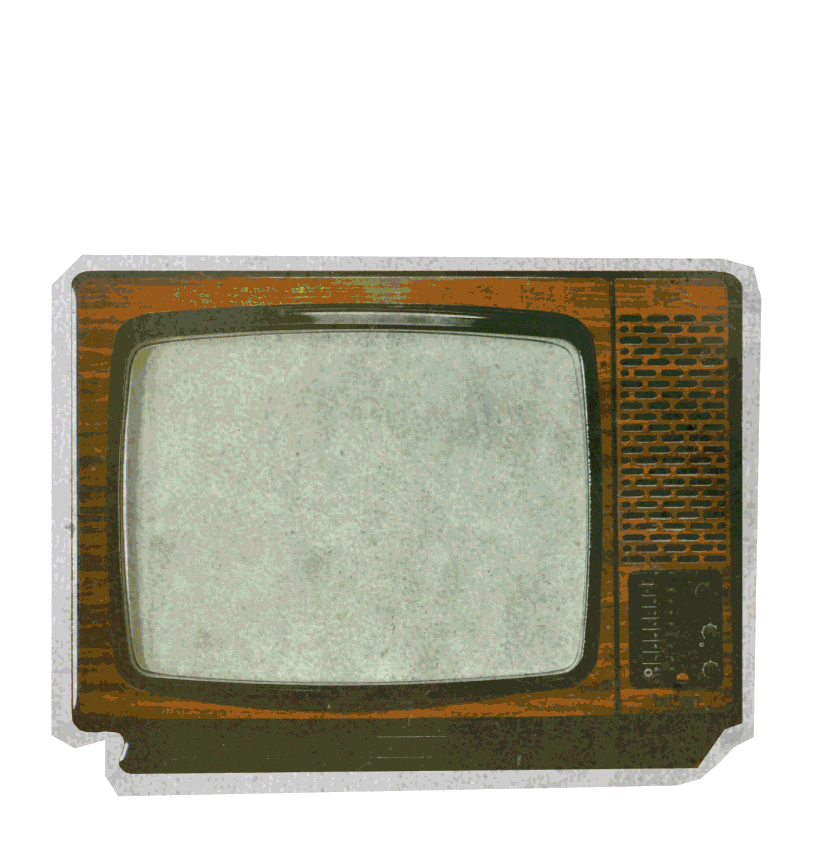 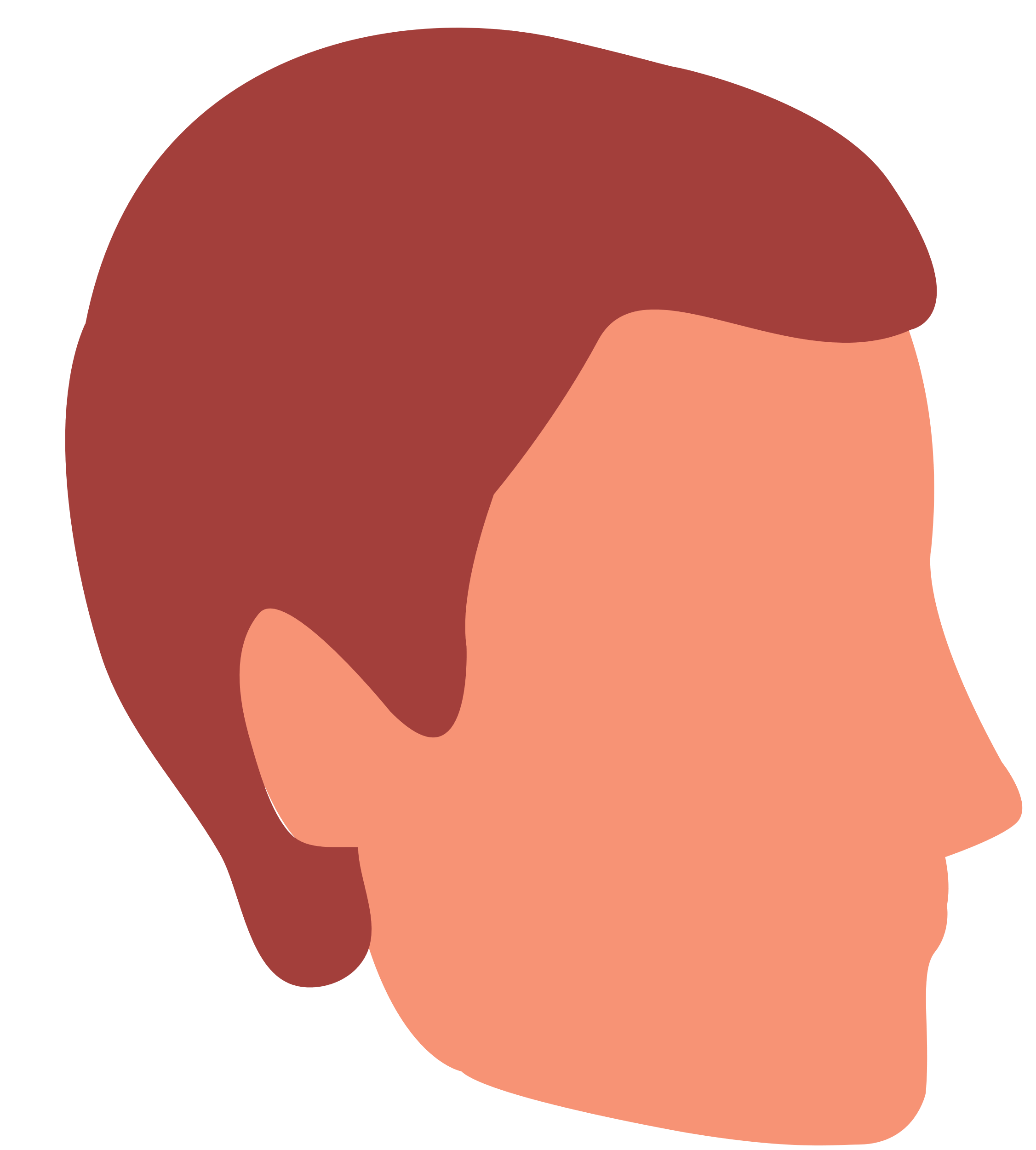 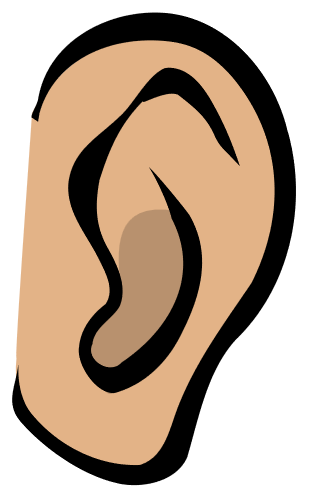 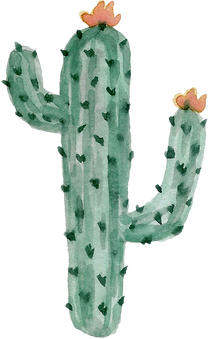 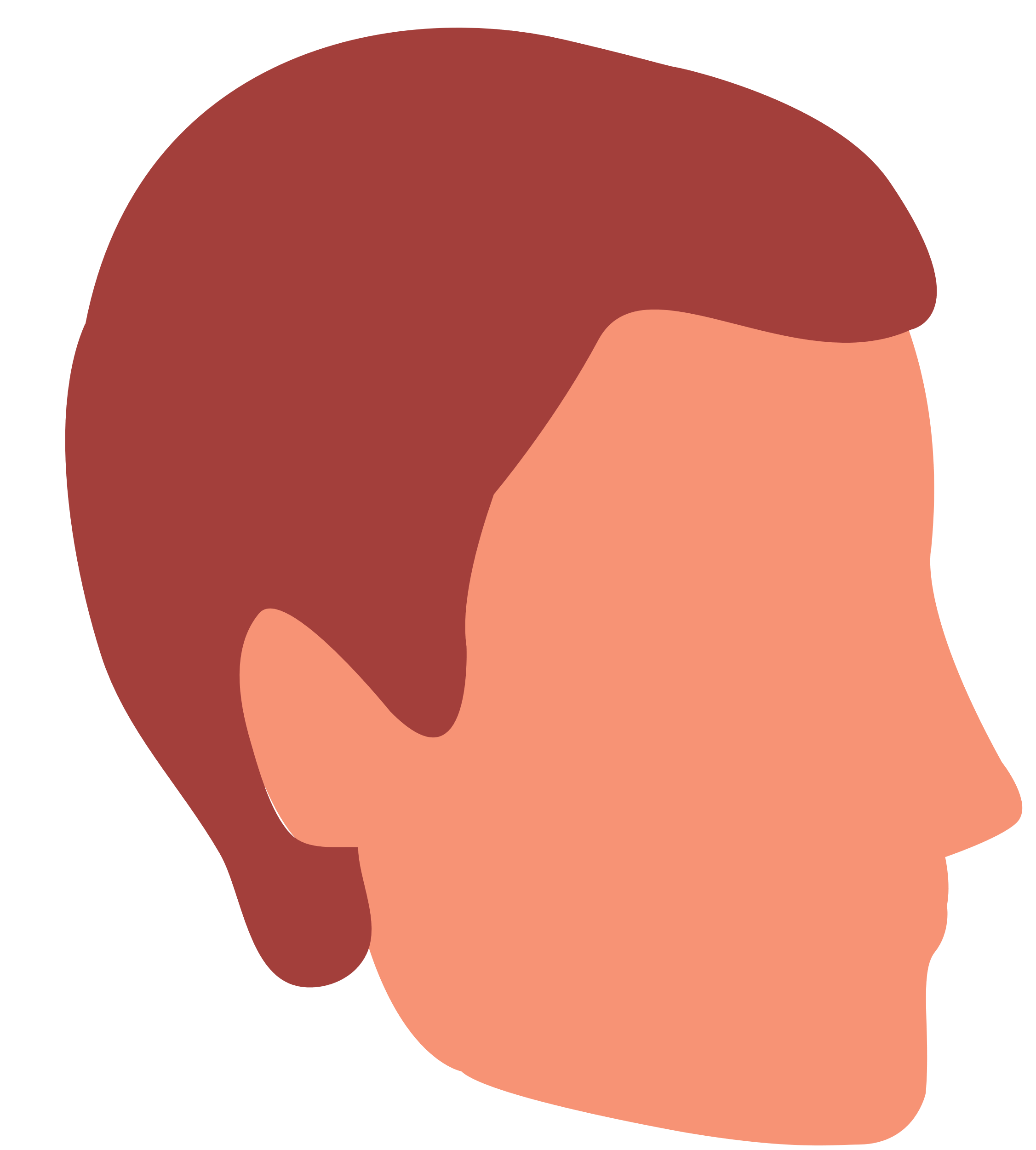 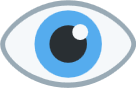 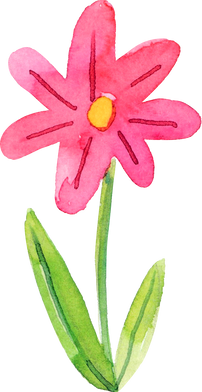 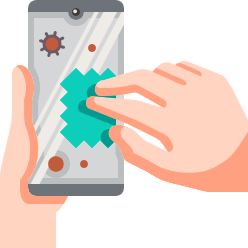 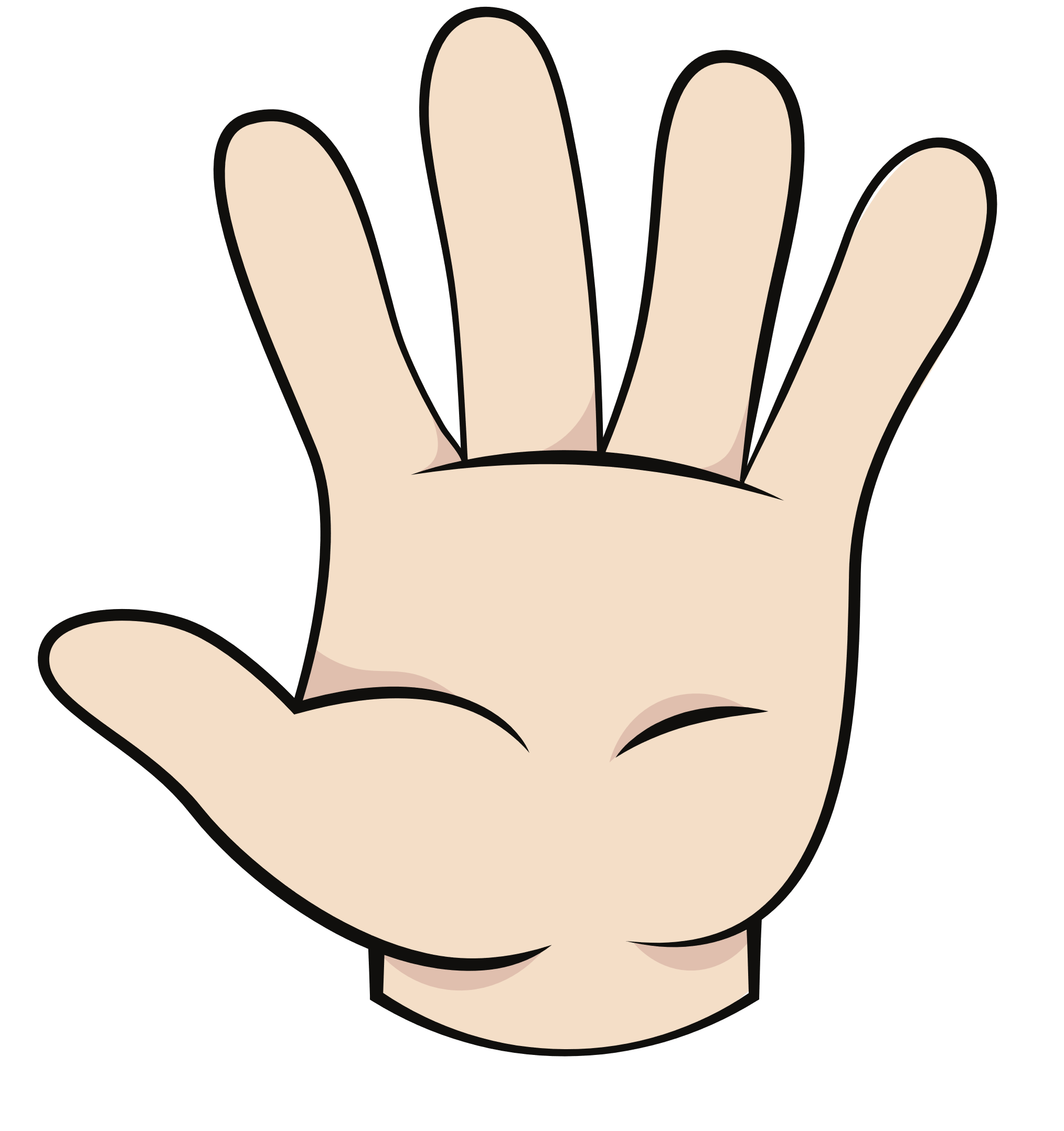 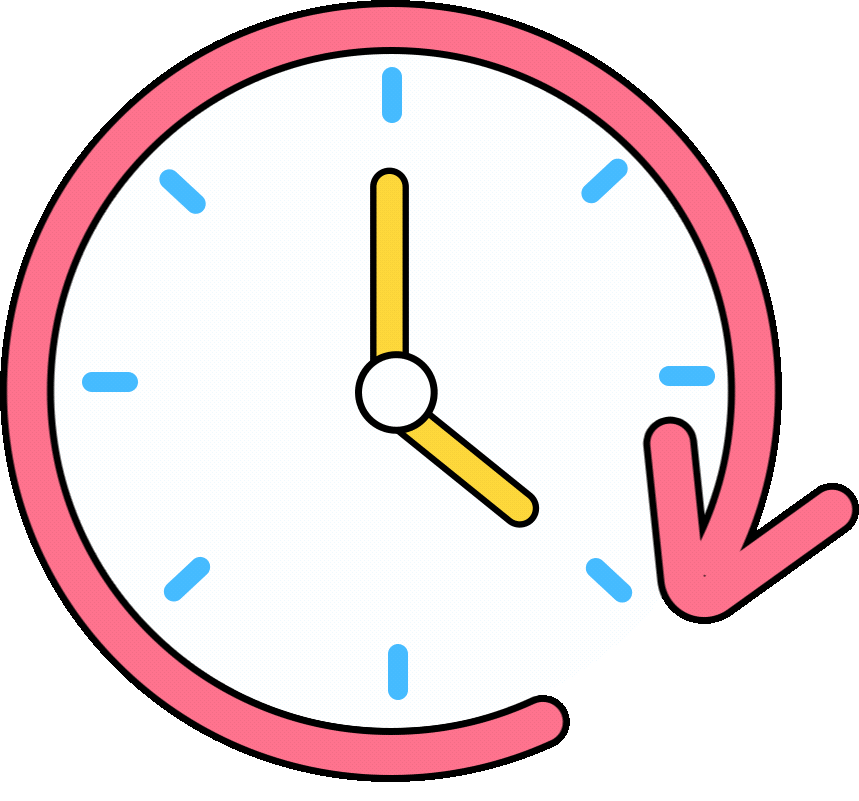 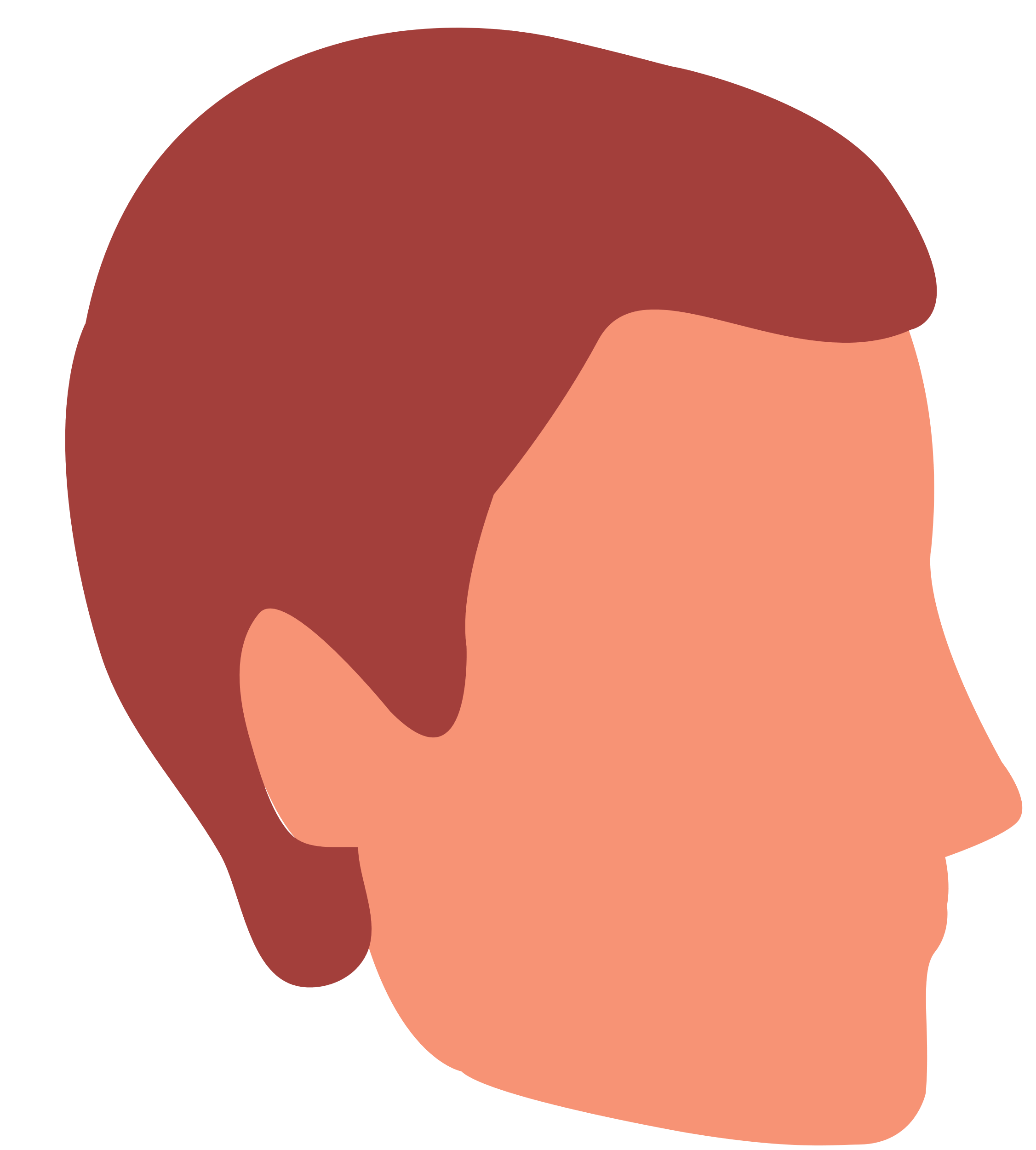 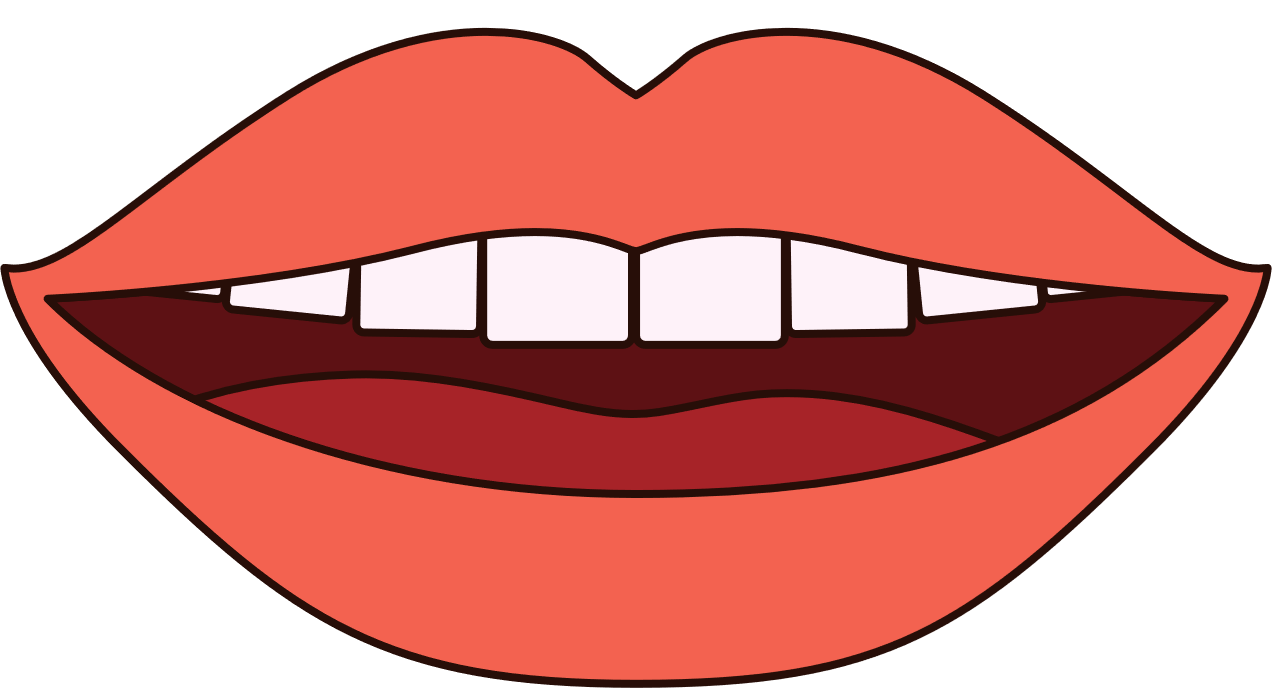 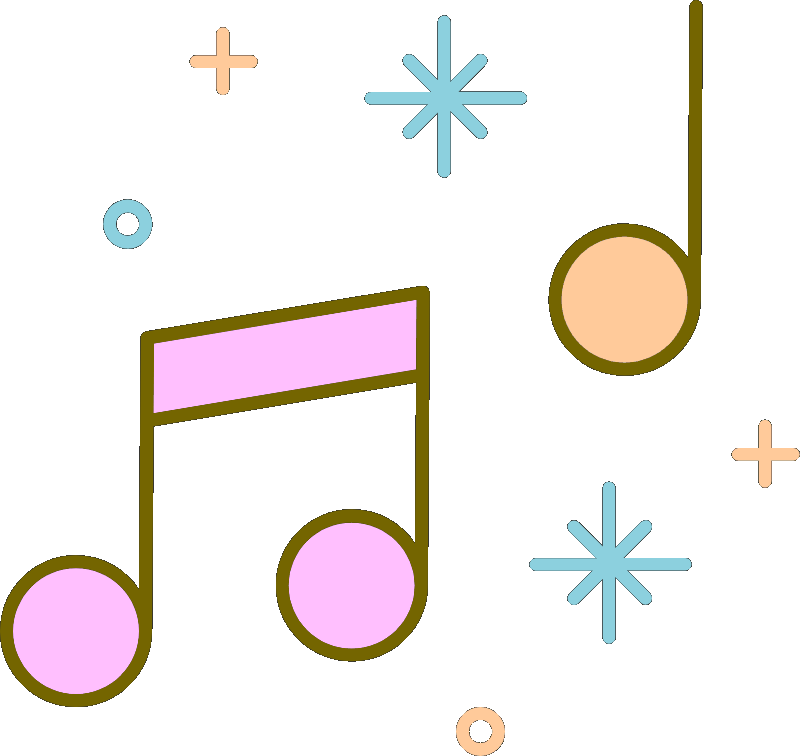 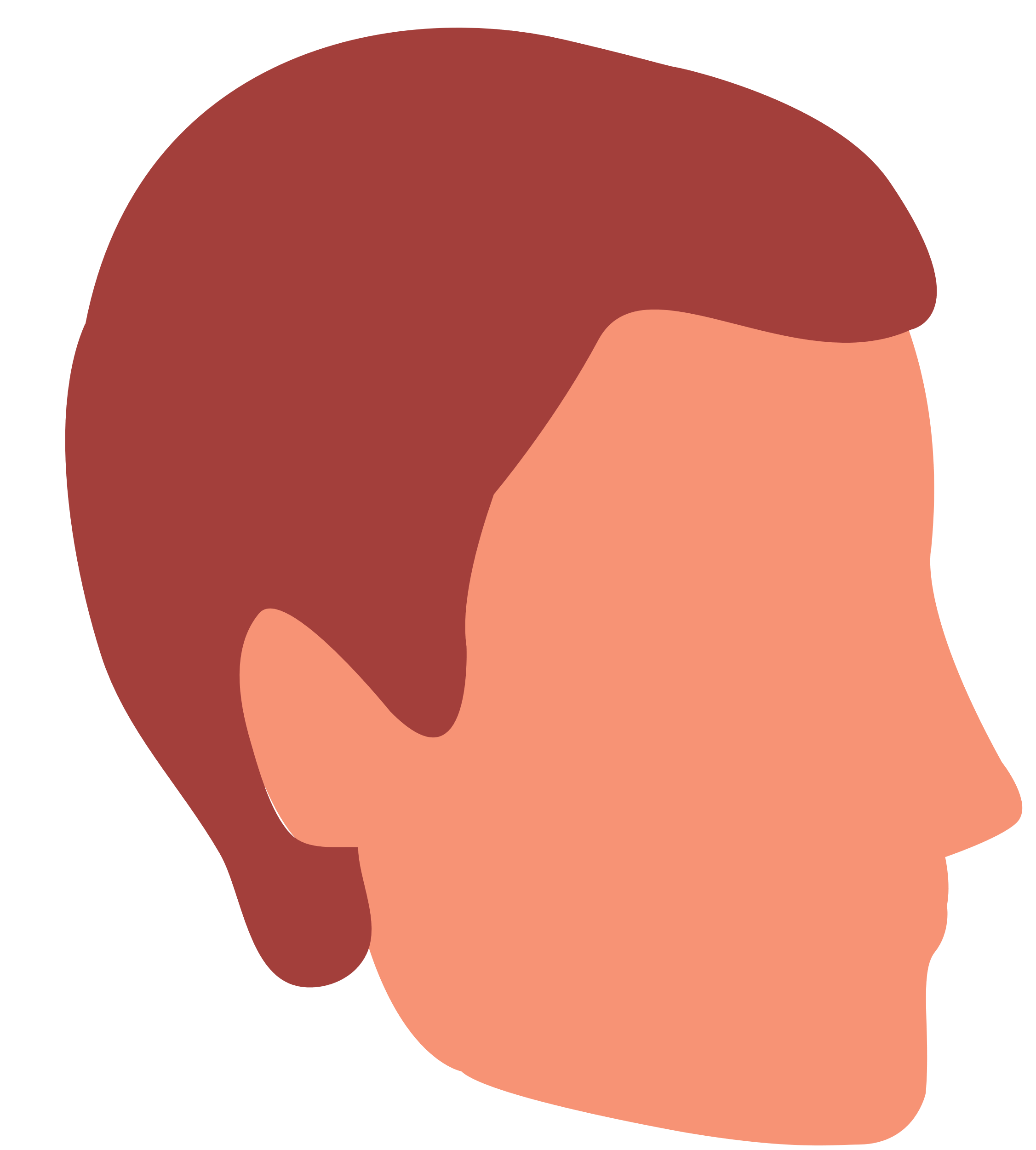 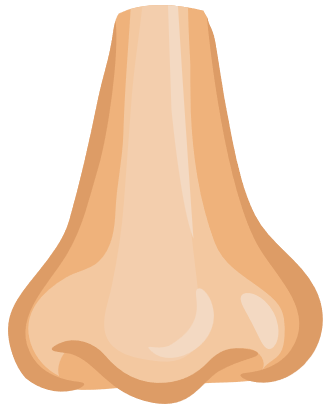 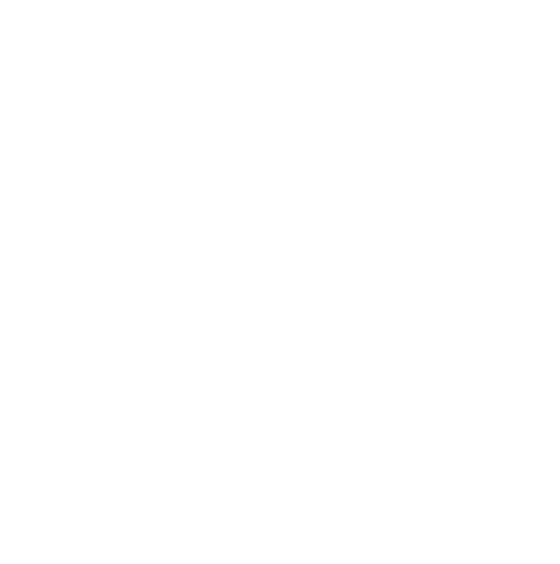 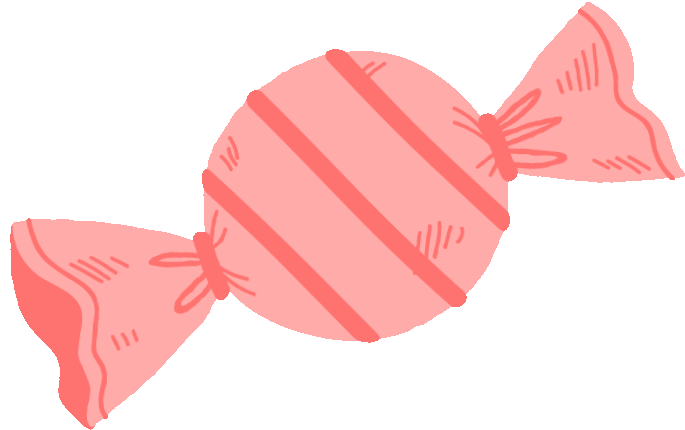 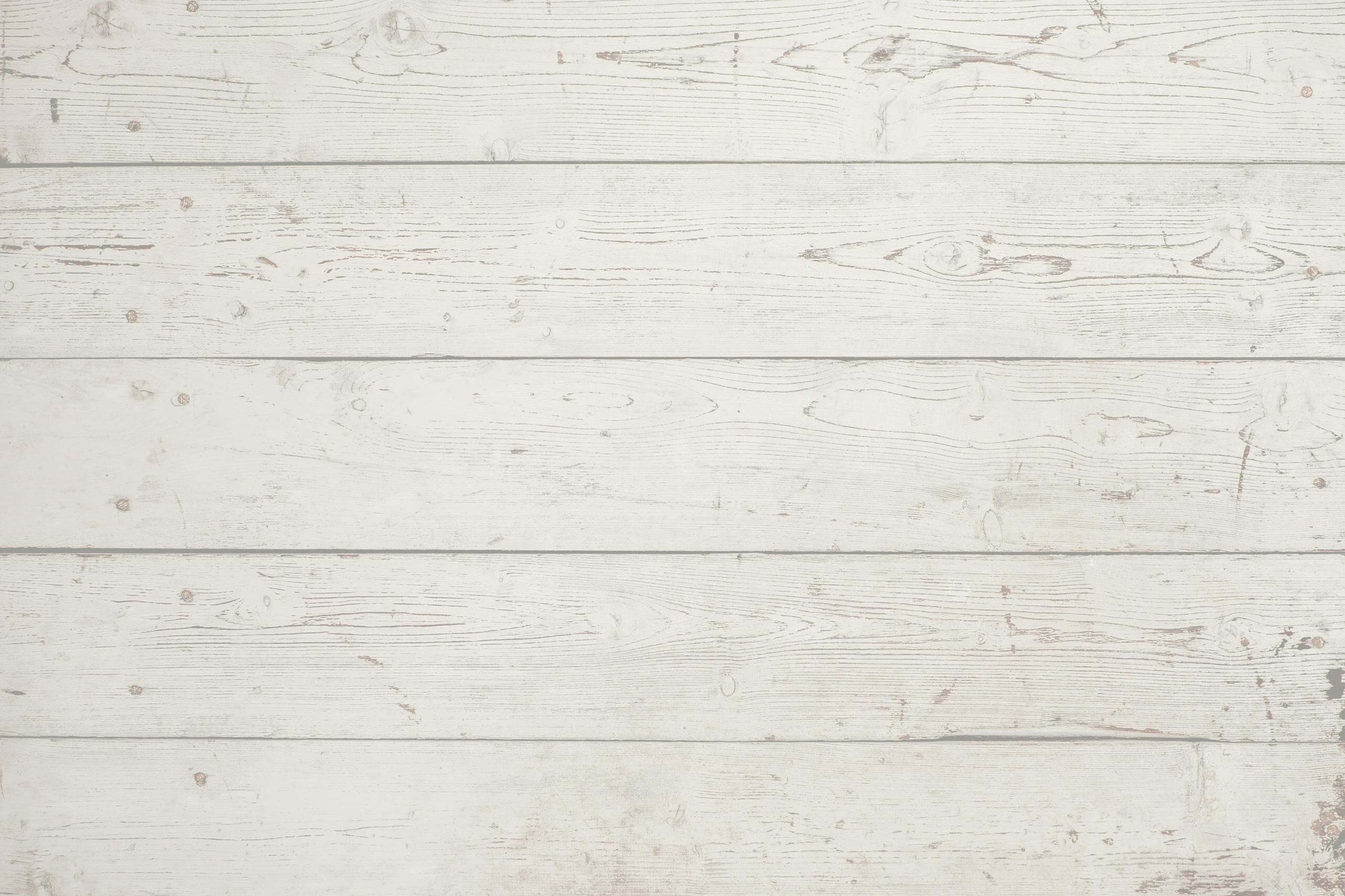 Scanând codurile  QR veți  descoperi două joculețe, de consolidare, interactie.
GĂSEȘTE PERECHEA
ADEVĂRAT SAU FALS
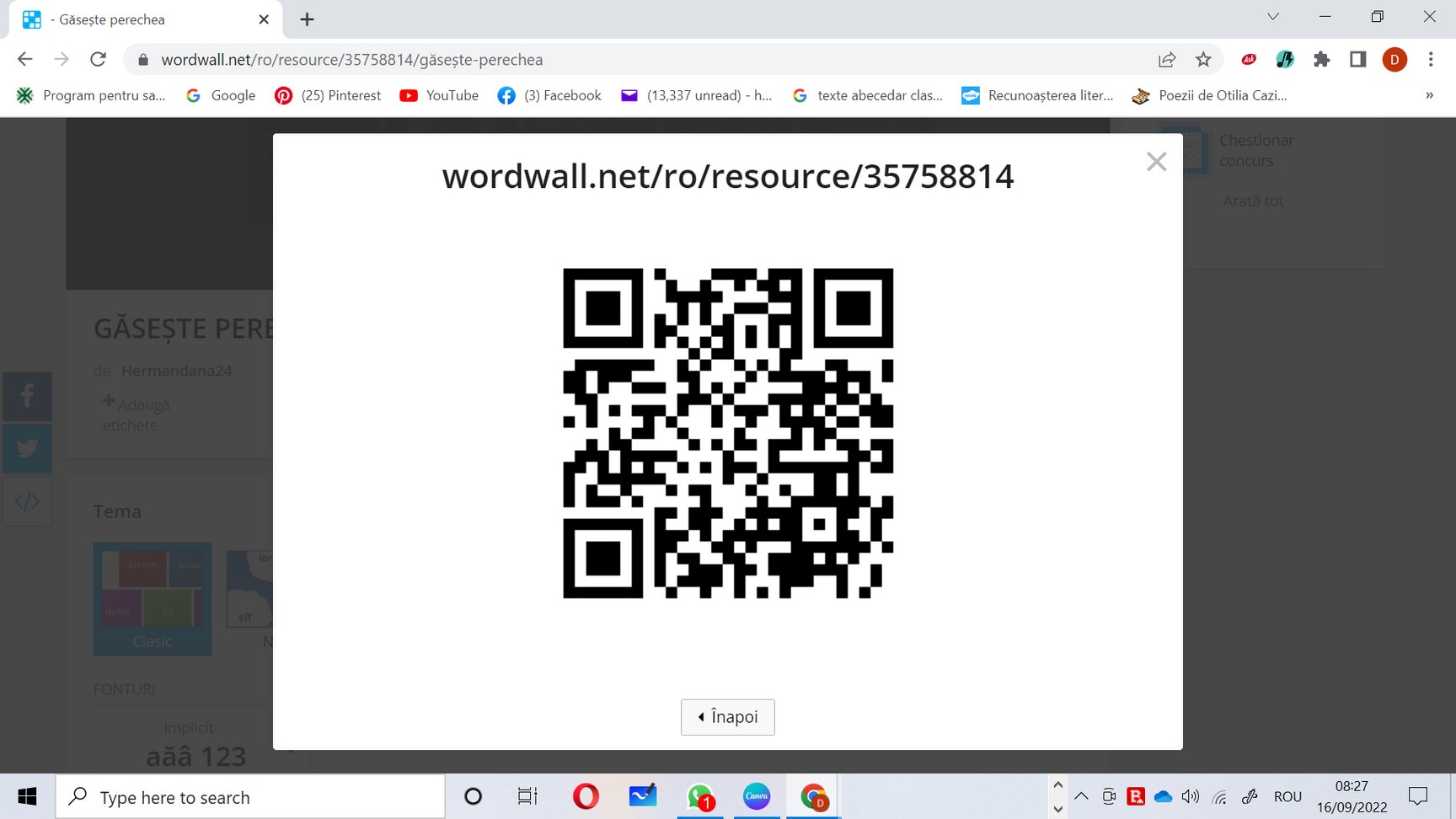 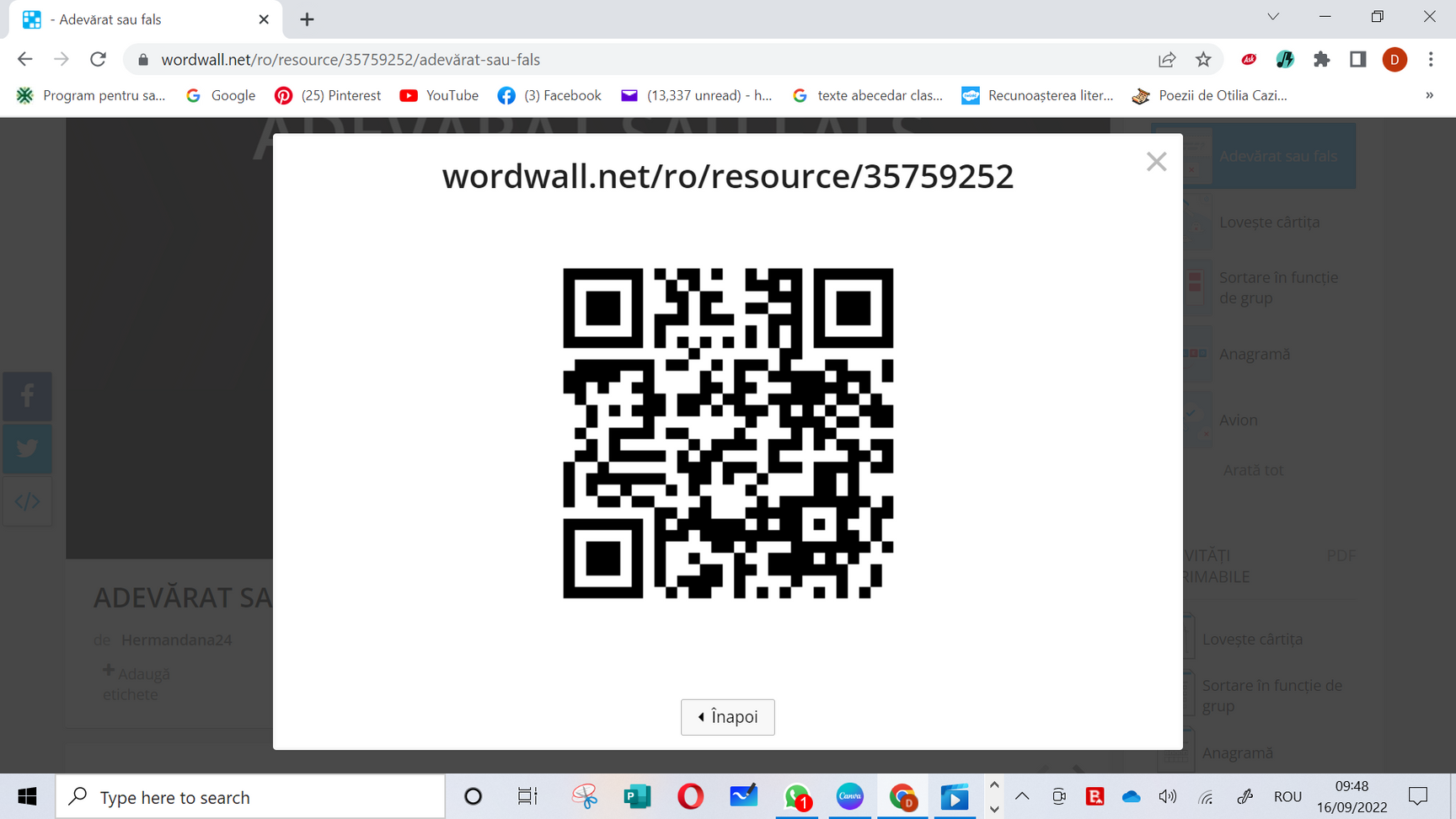 BRAVO!
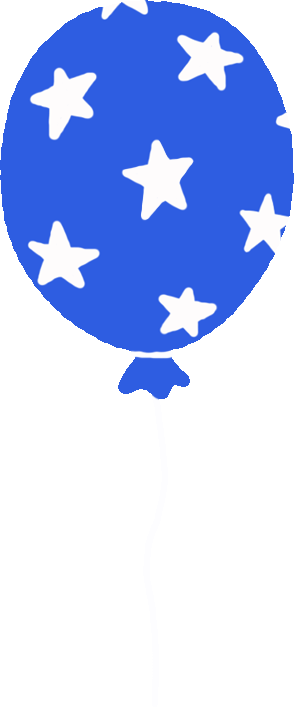 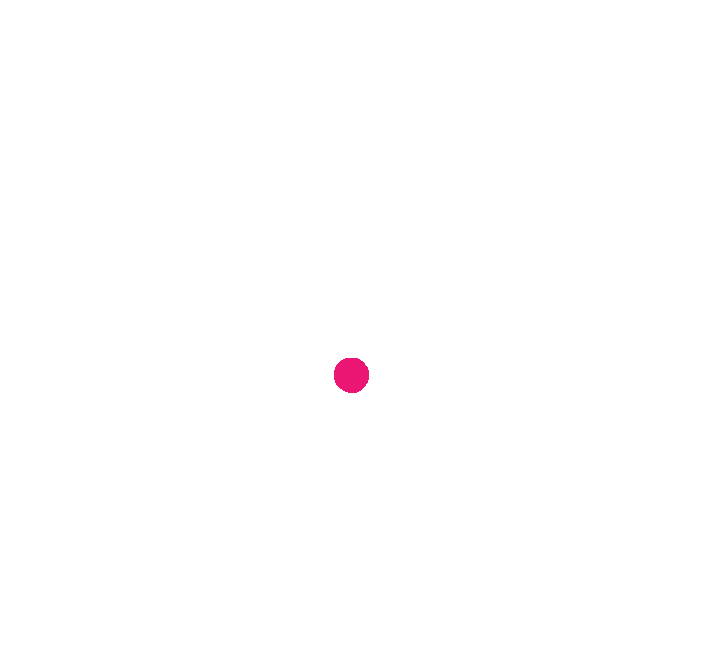 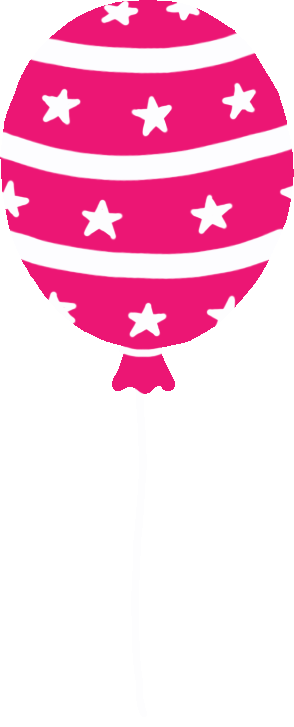 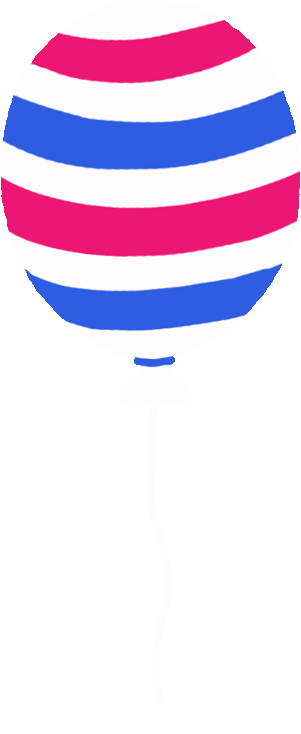 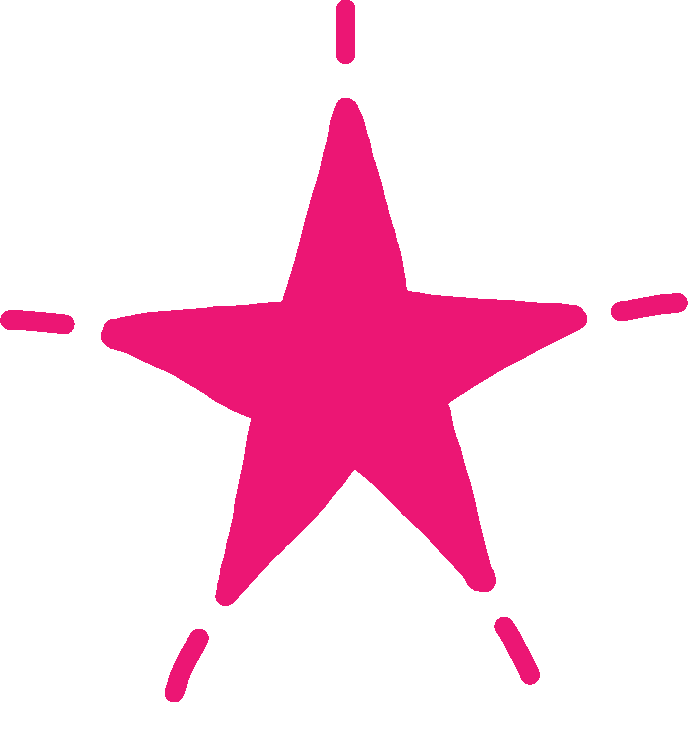 Material conceput de:
Prof. CALAMAR DANIELA
Prof. CARDOȘ ALINA